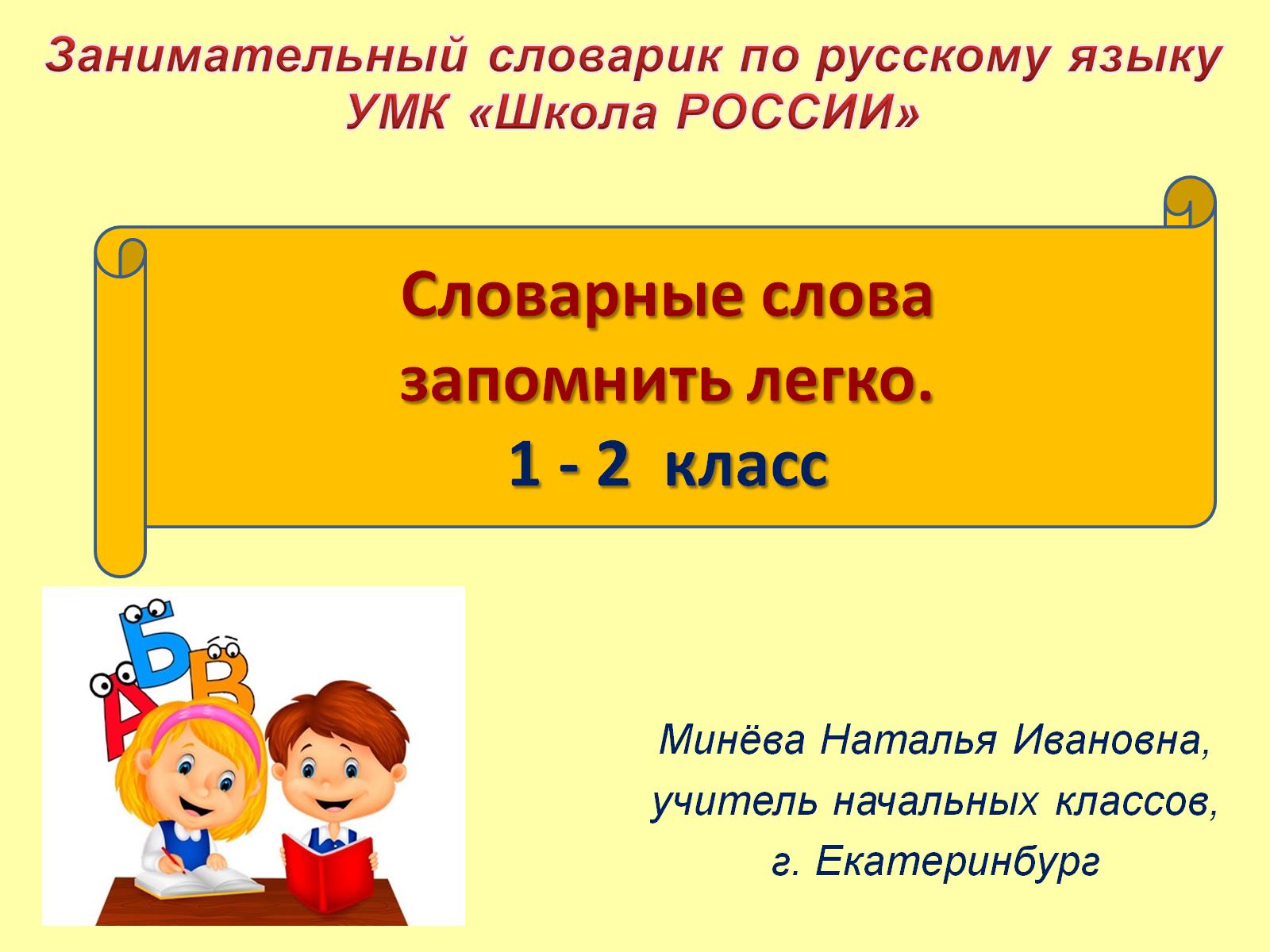 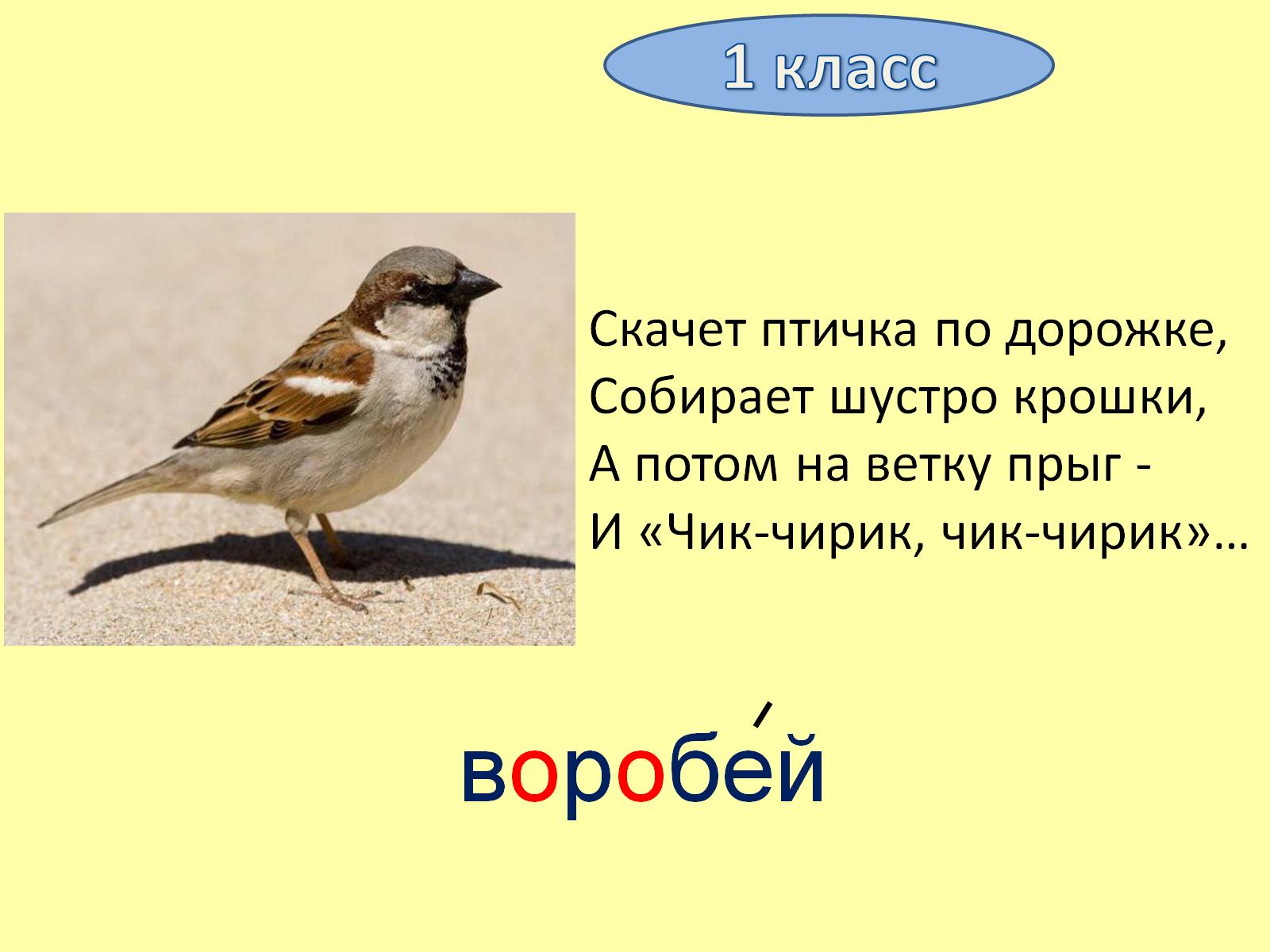 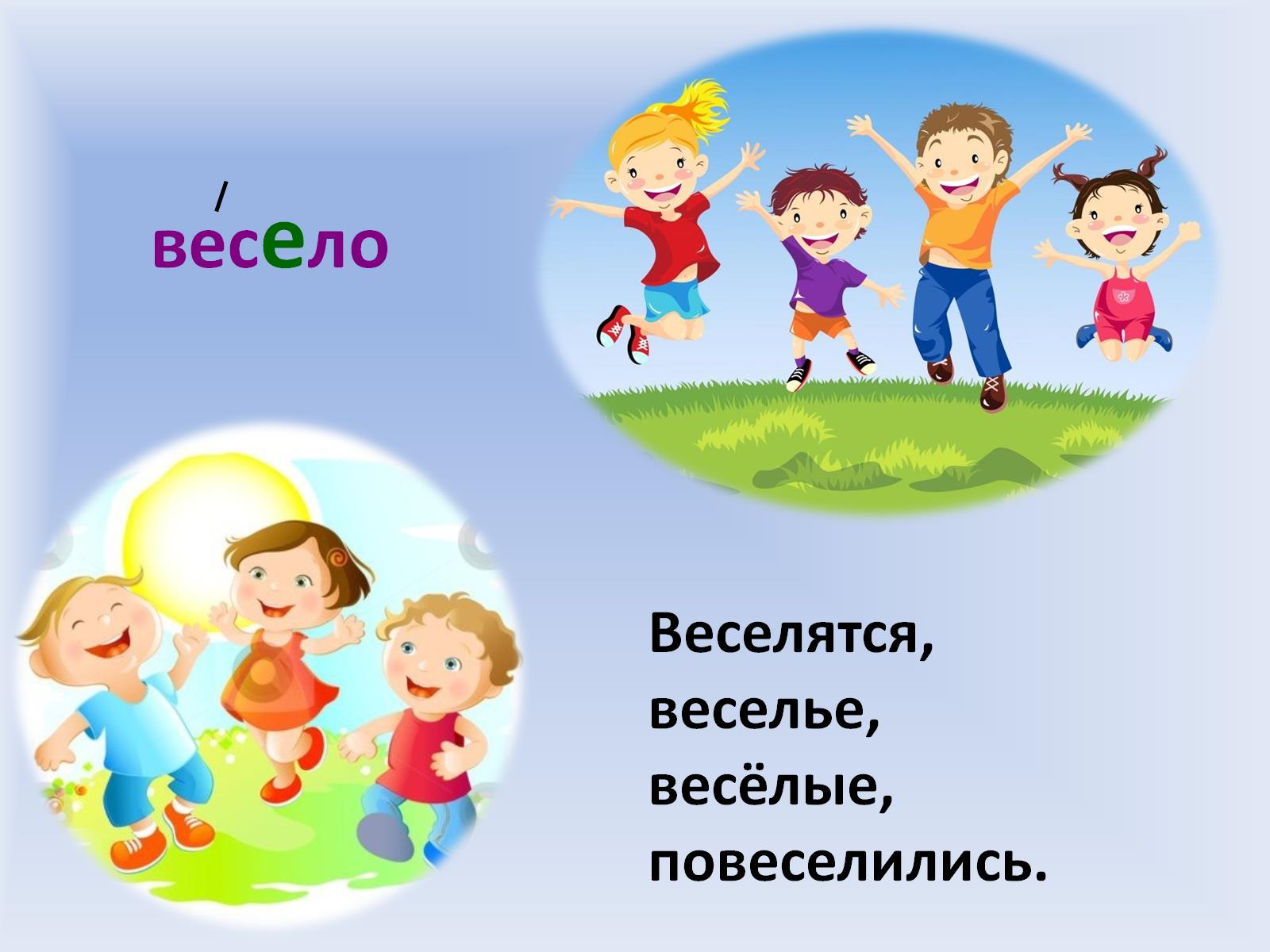 весело
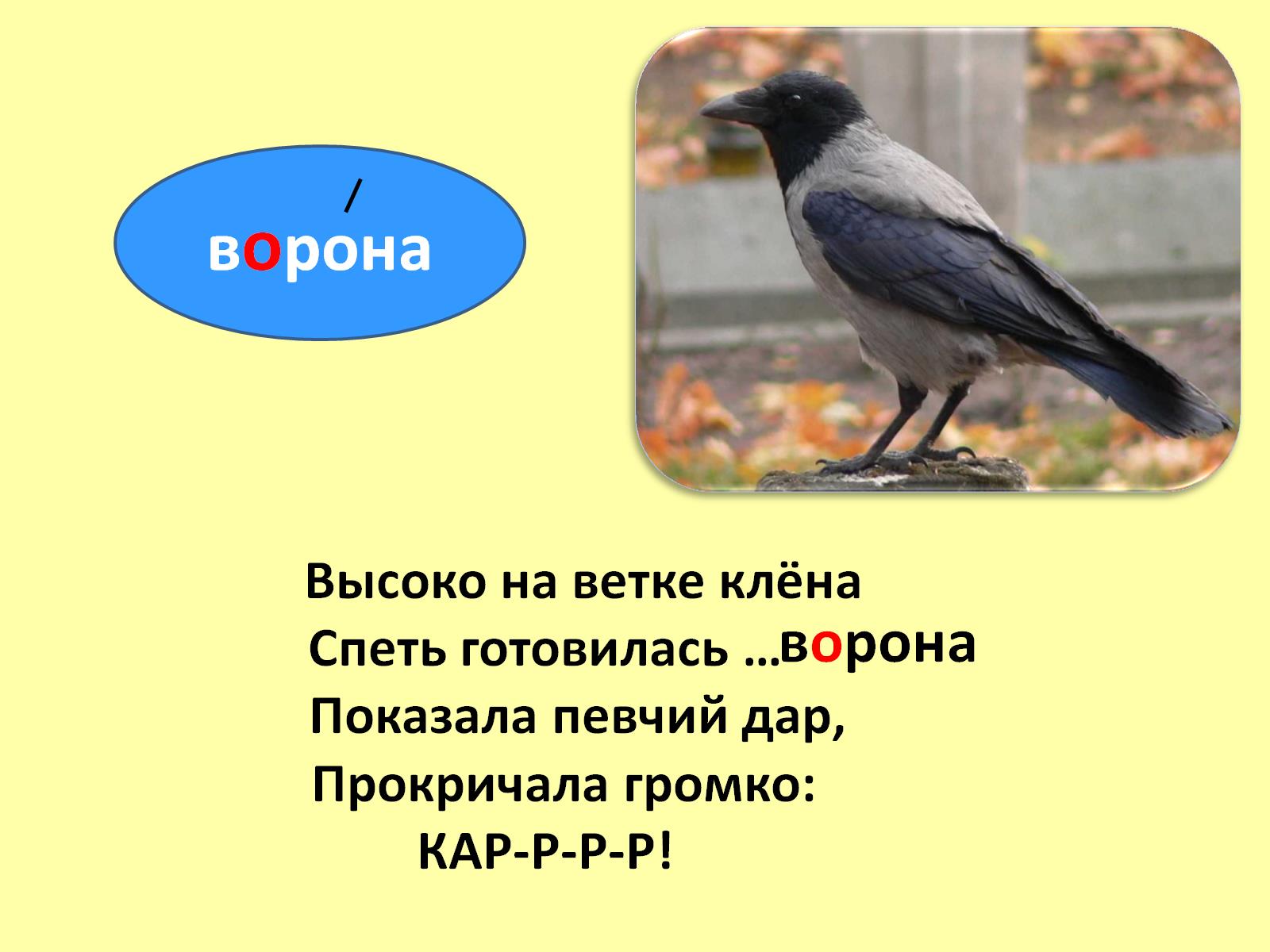 Высоко на ветке клёнаСпеть готовилась …      Показала певчий дар,   Прокричала громко: КАР-Р-Р-Р!
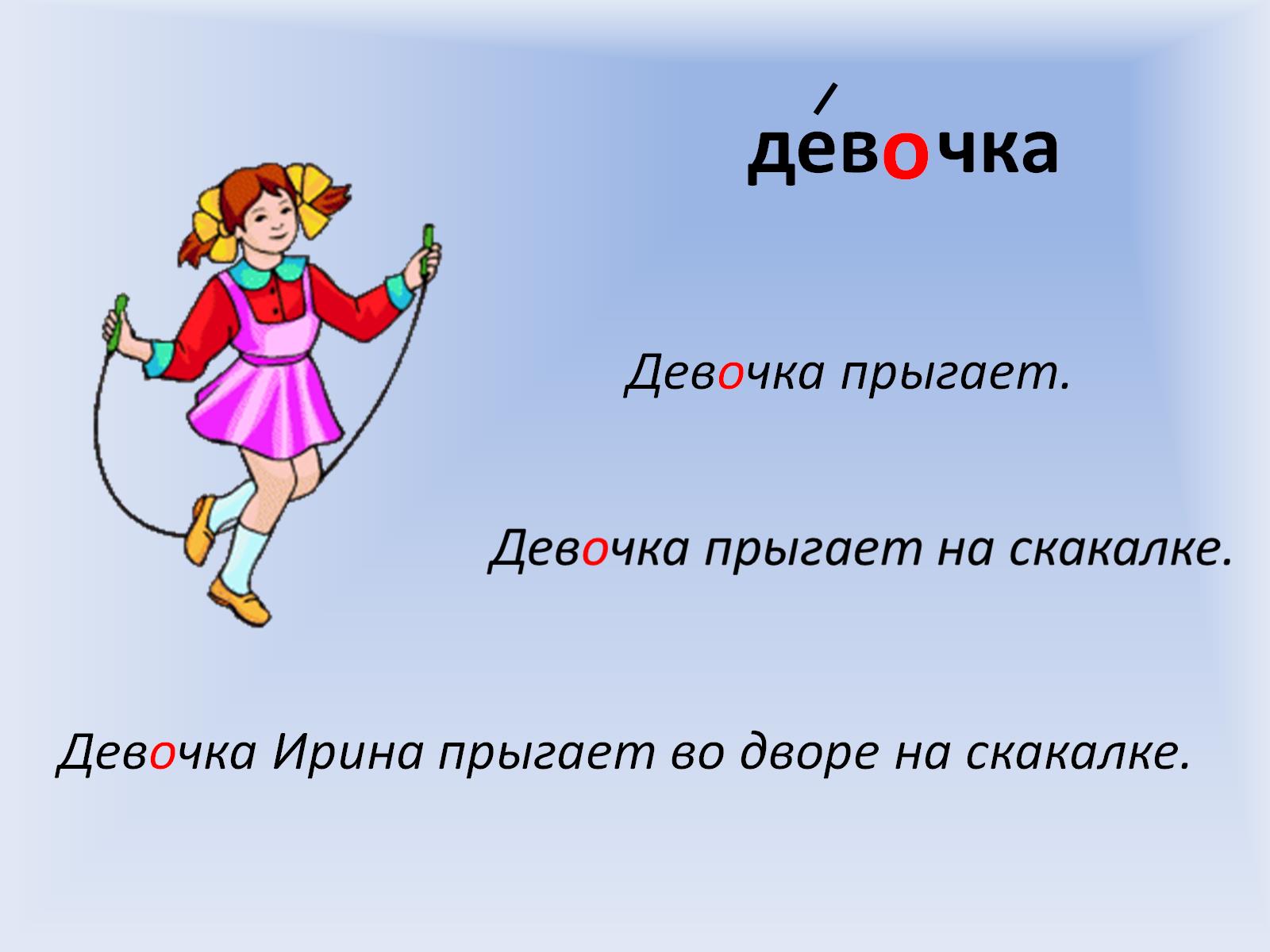 дев   чка
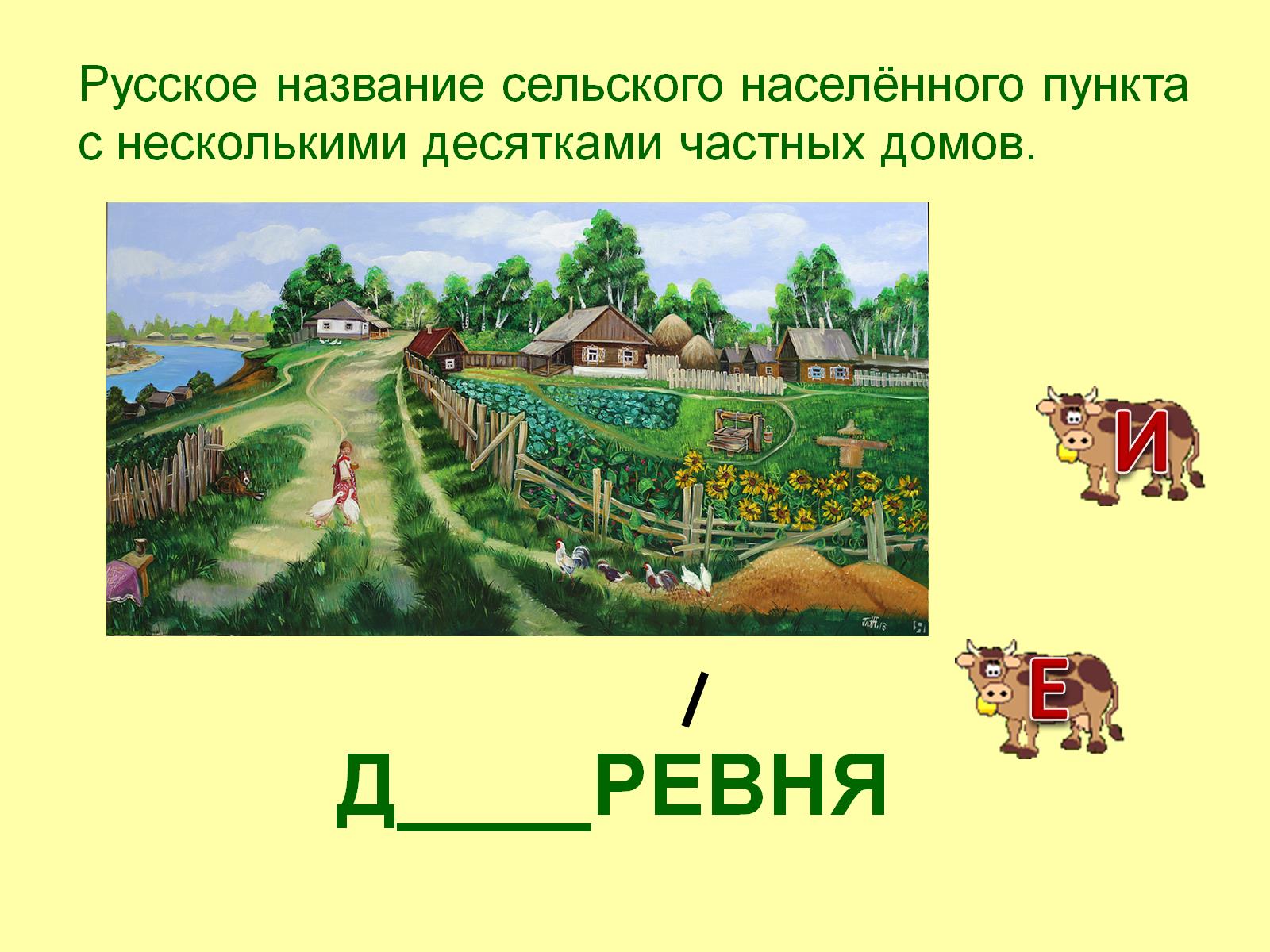 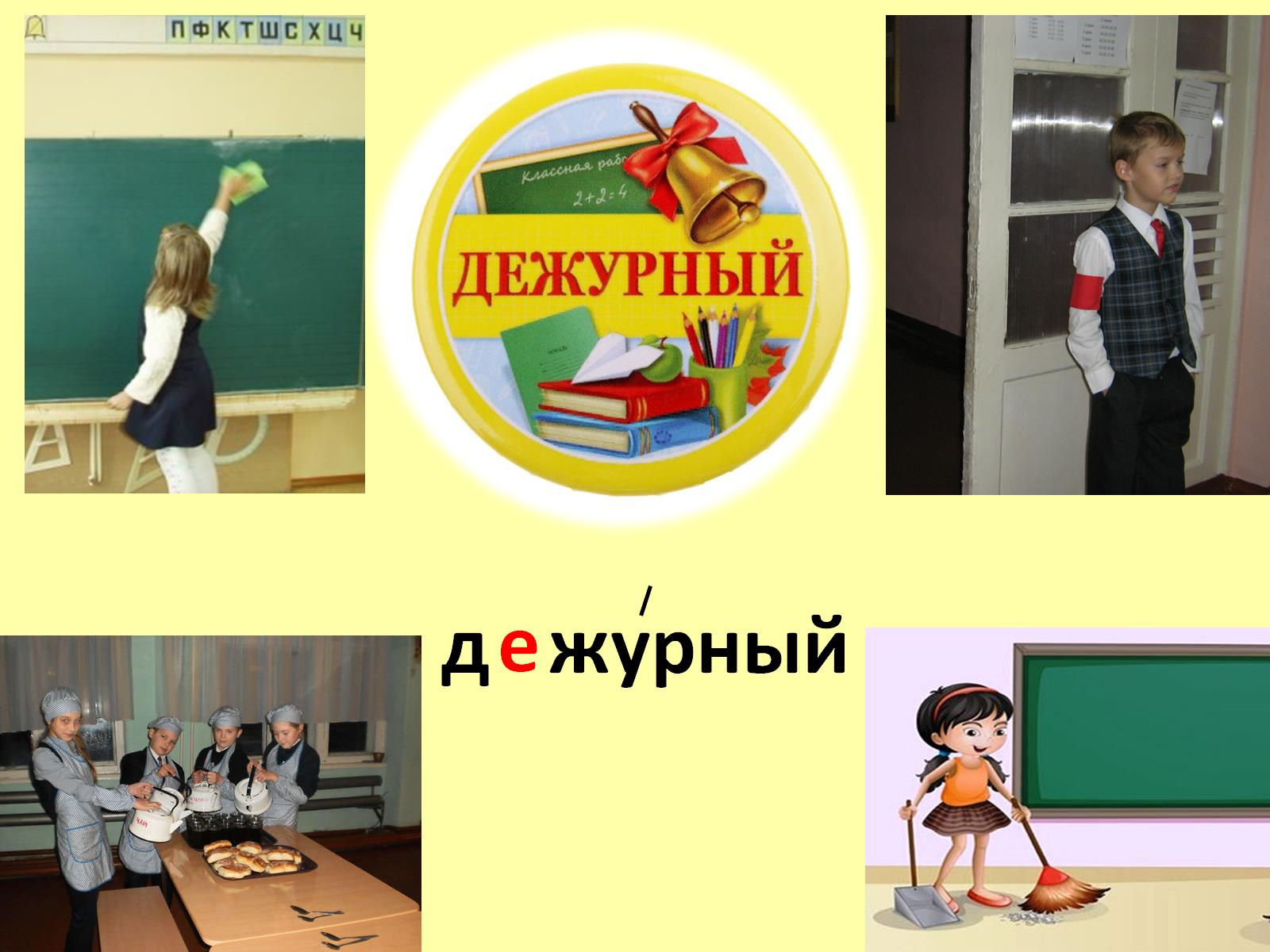 д   журный
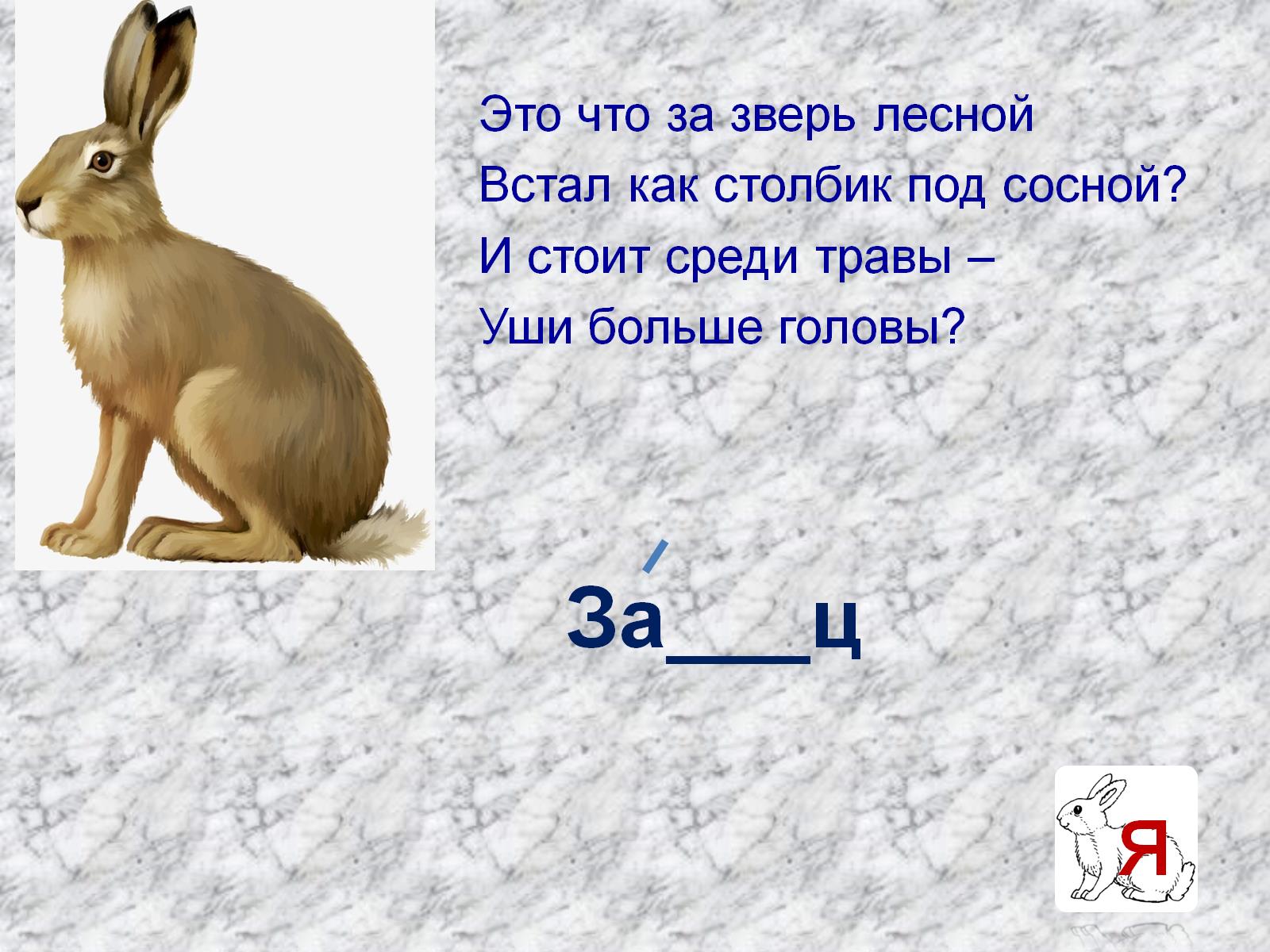 За___ц
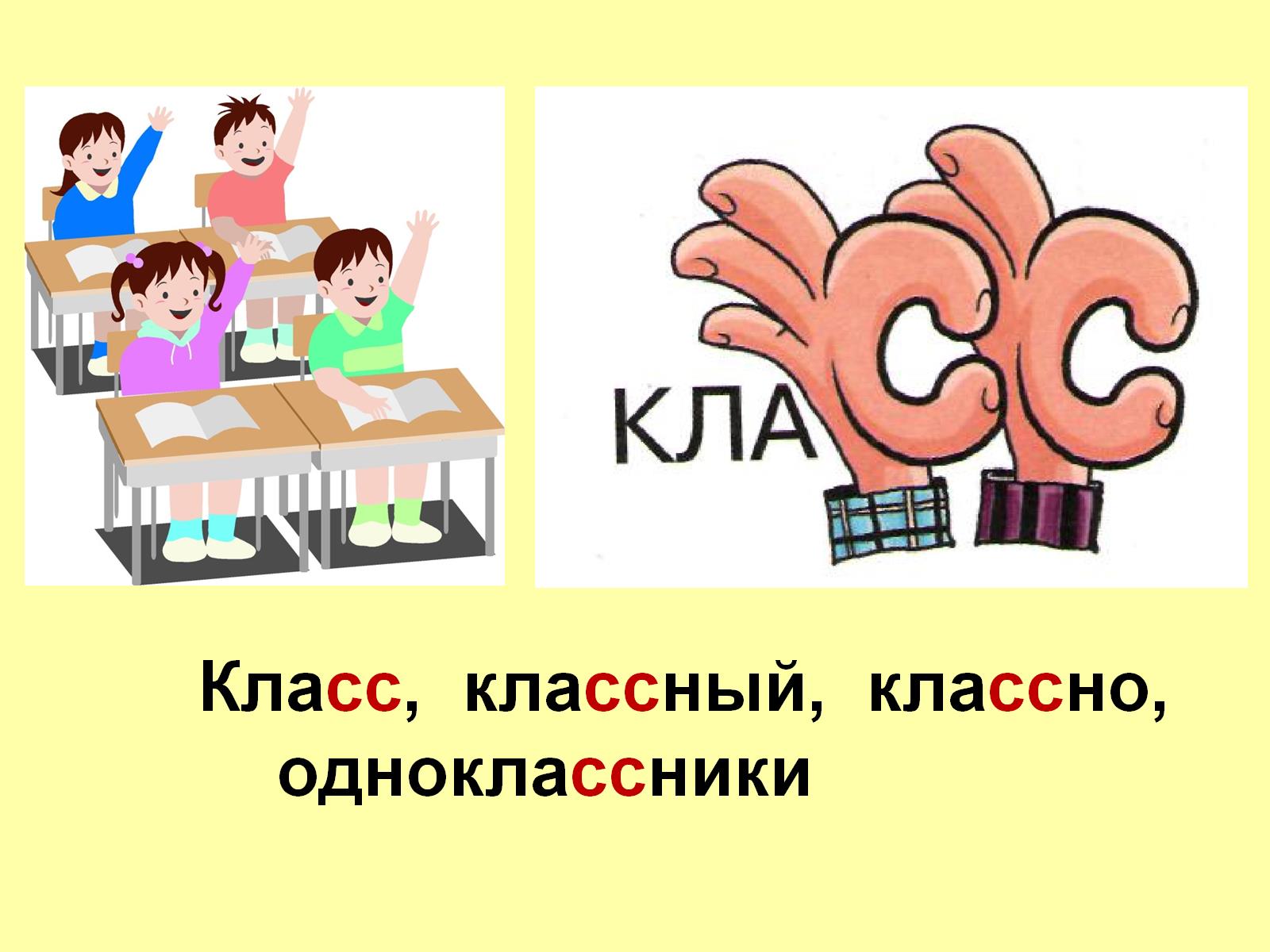 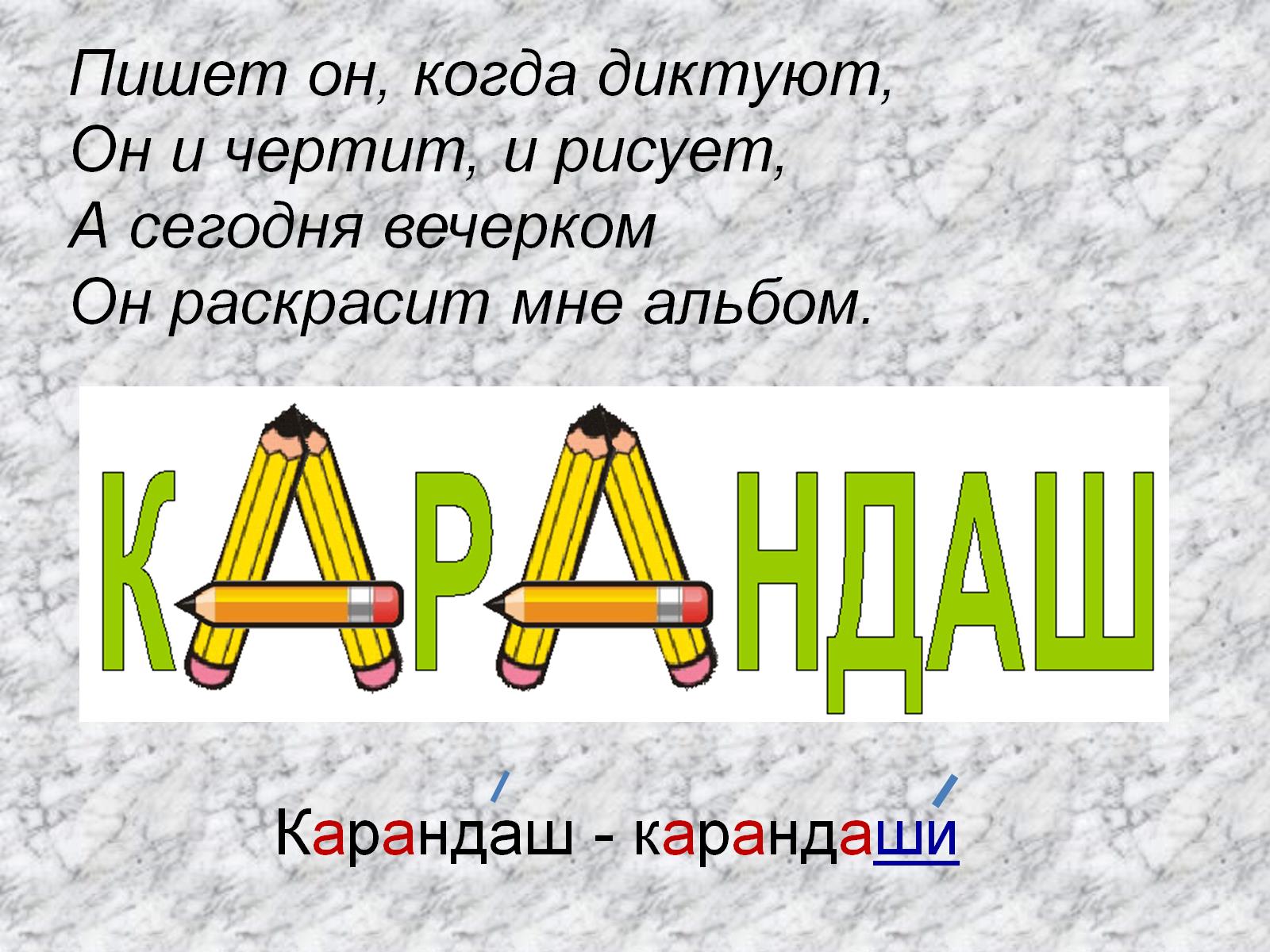 Пишет он, когда диктуют, Он и чертит, и рисует,А сегодня вечеркомОн раскрасит мне альбом.
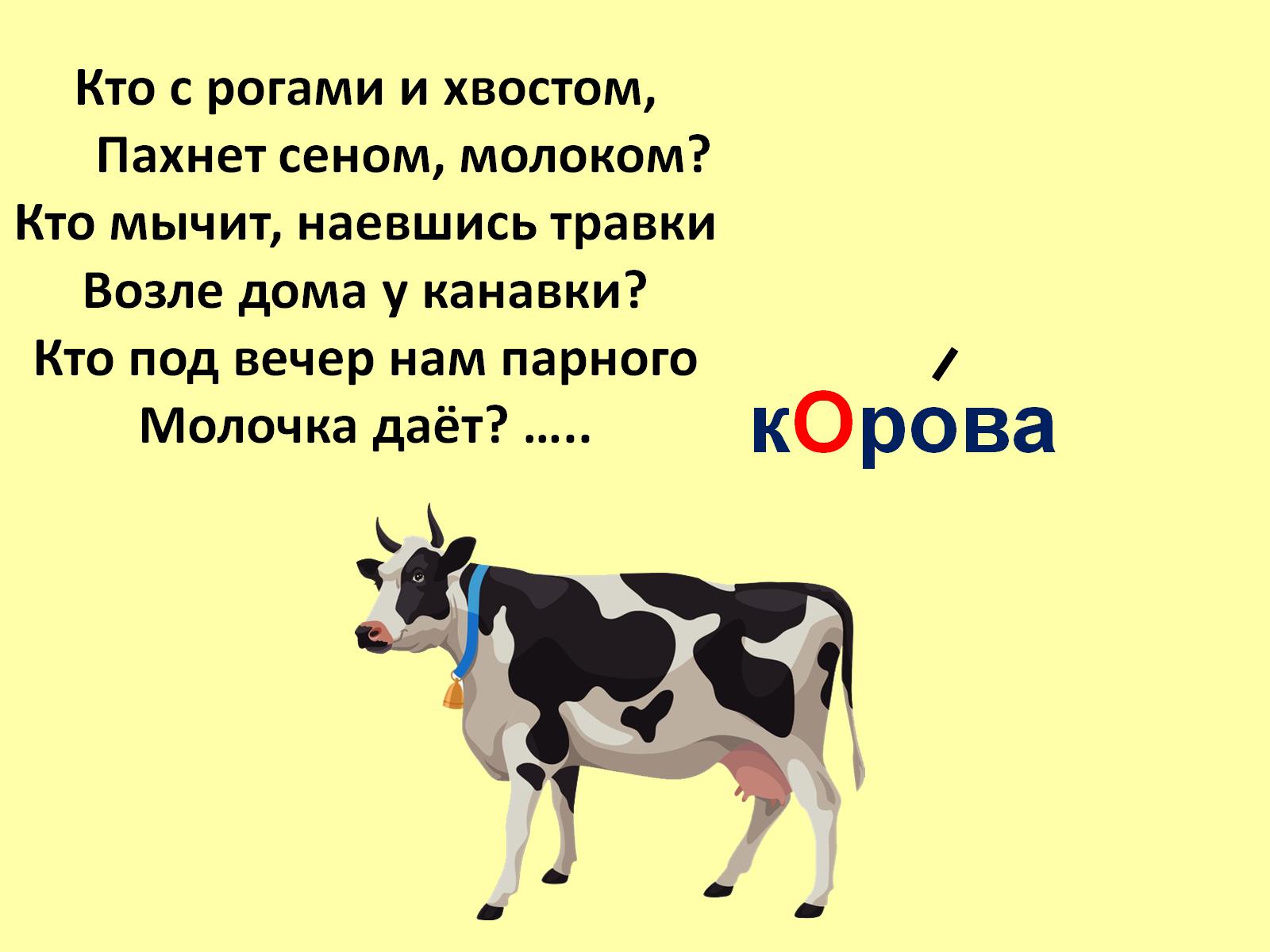 Кто с рогами и хвостом,       Пахнет сеном, молоком?Кто мычит, наевшись травки   Возле дома у канавки?Кто под вечер нам парногоМолочка даёт? …..
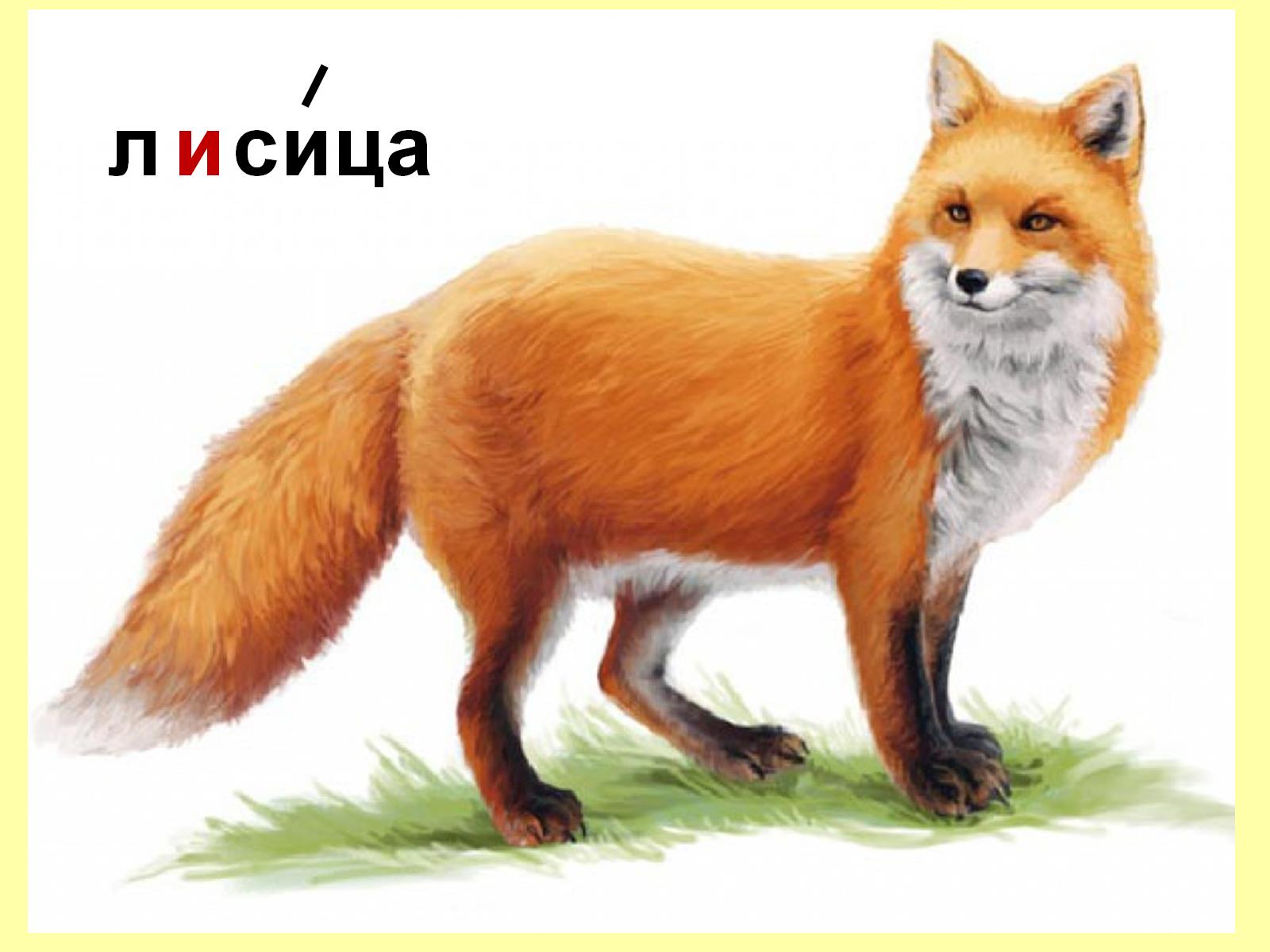 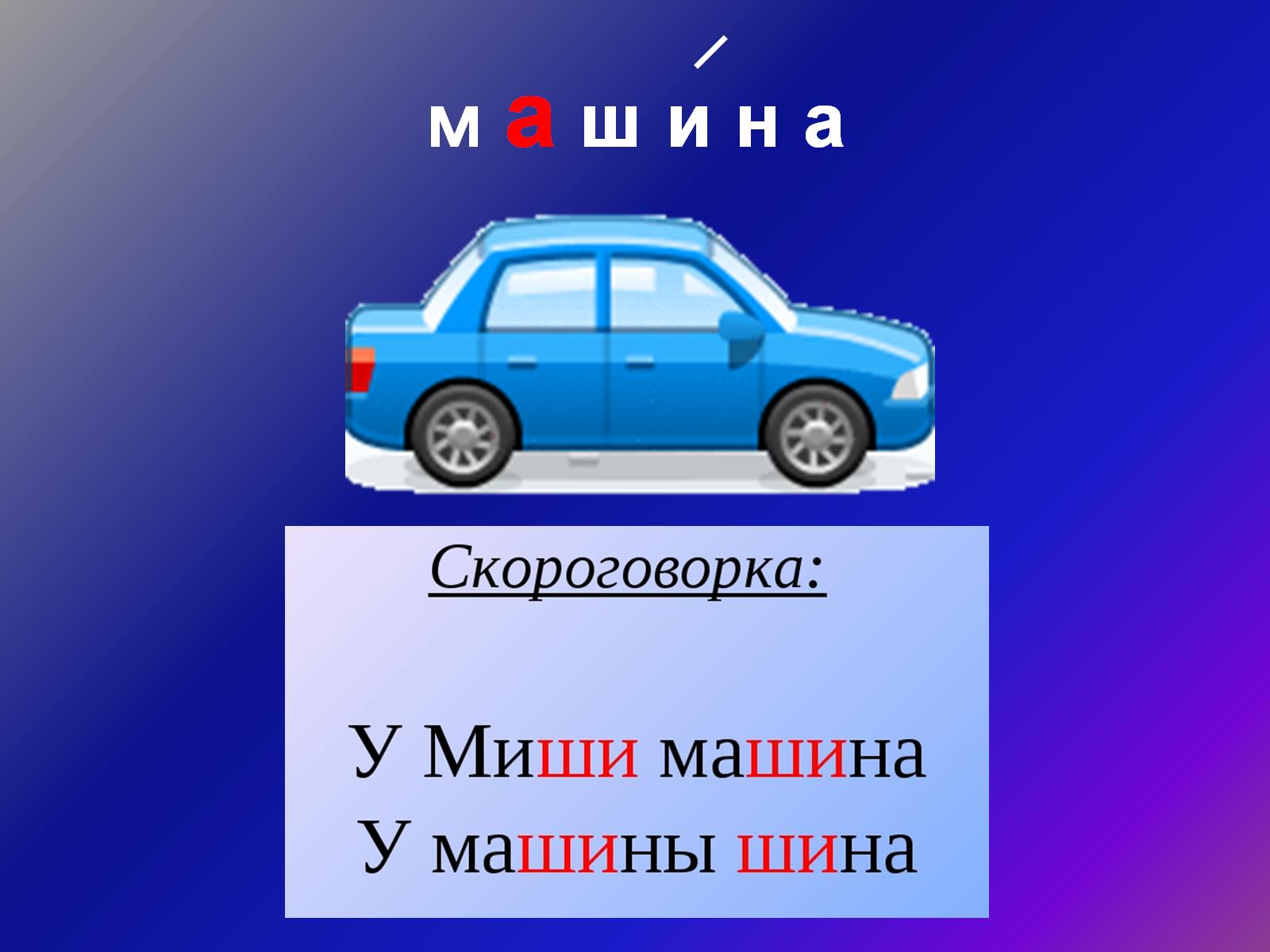 м а ш и н а
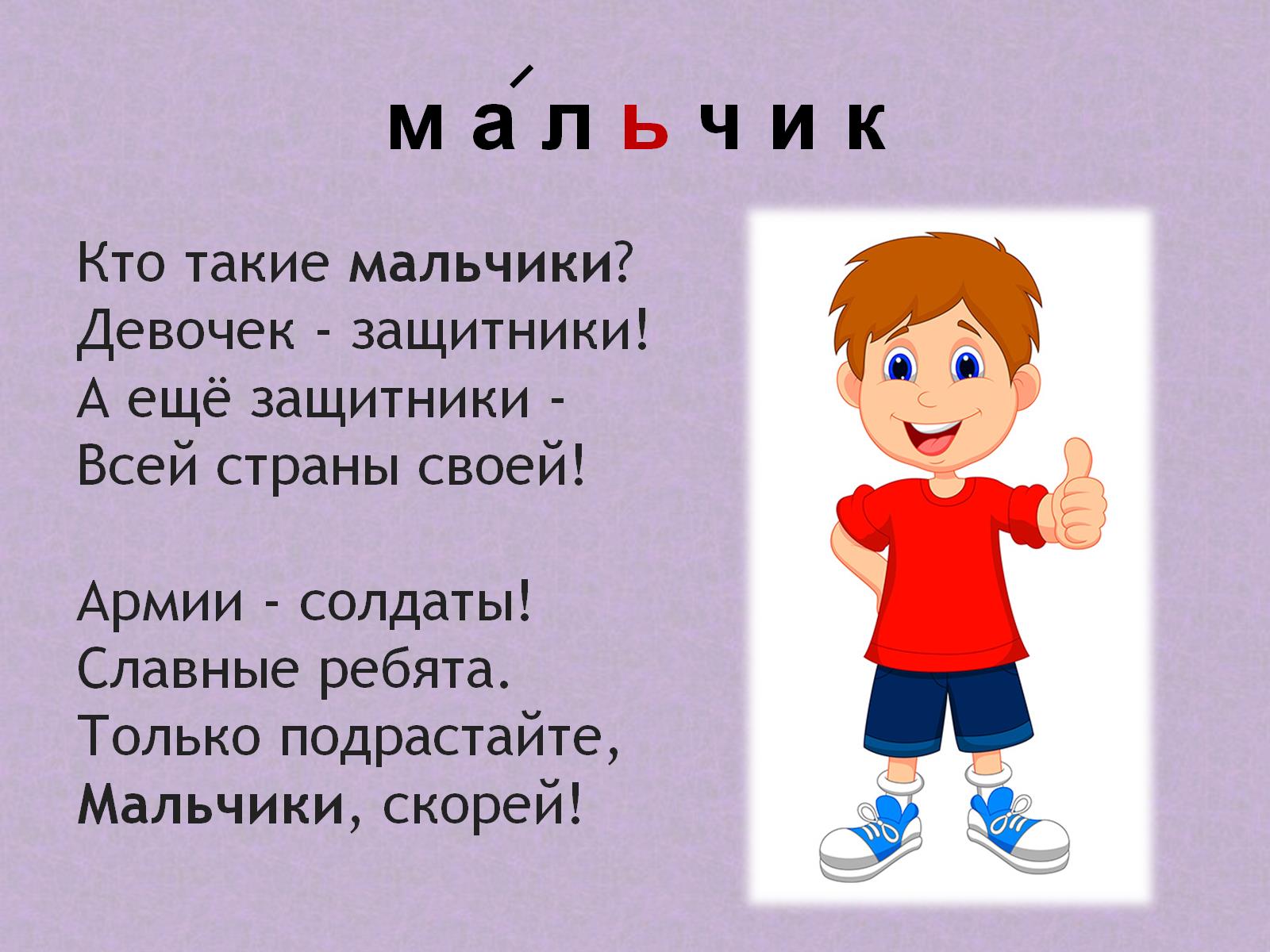 м а л ь ч и к
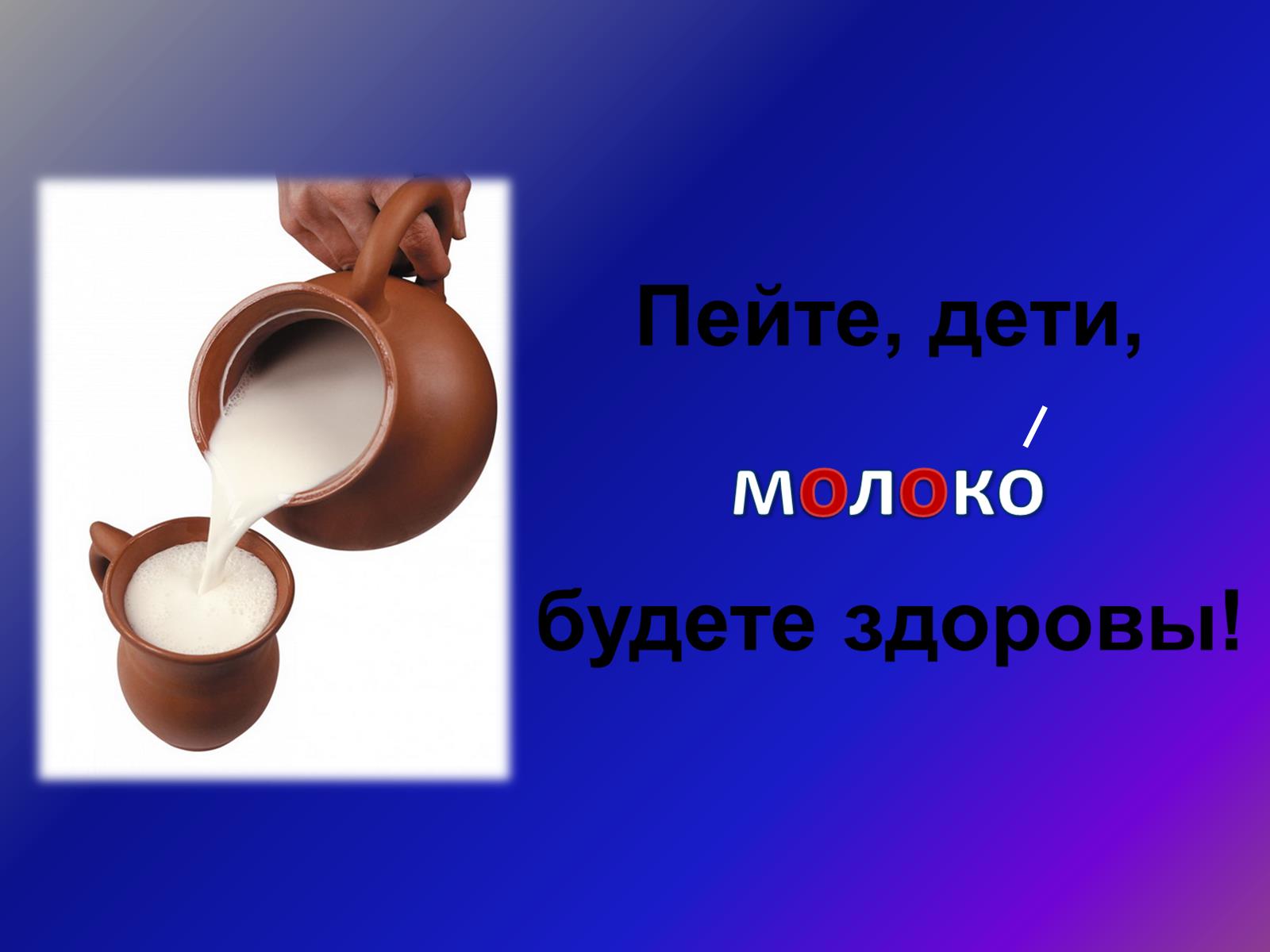 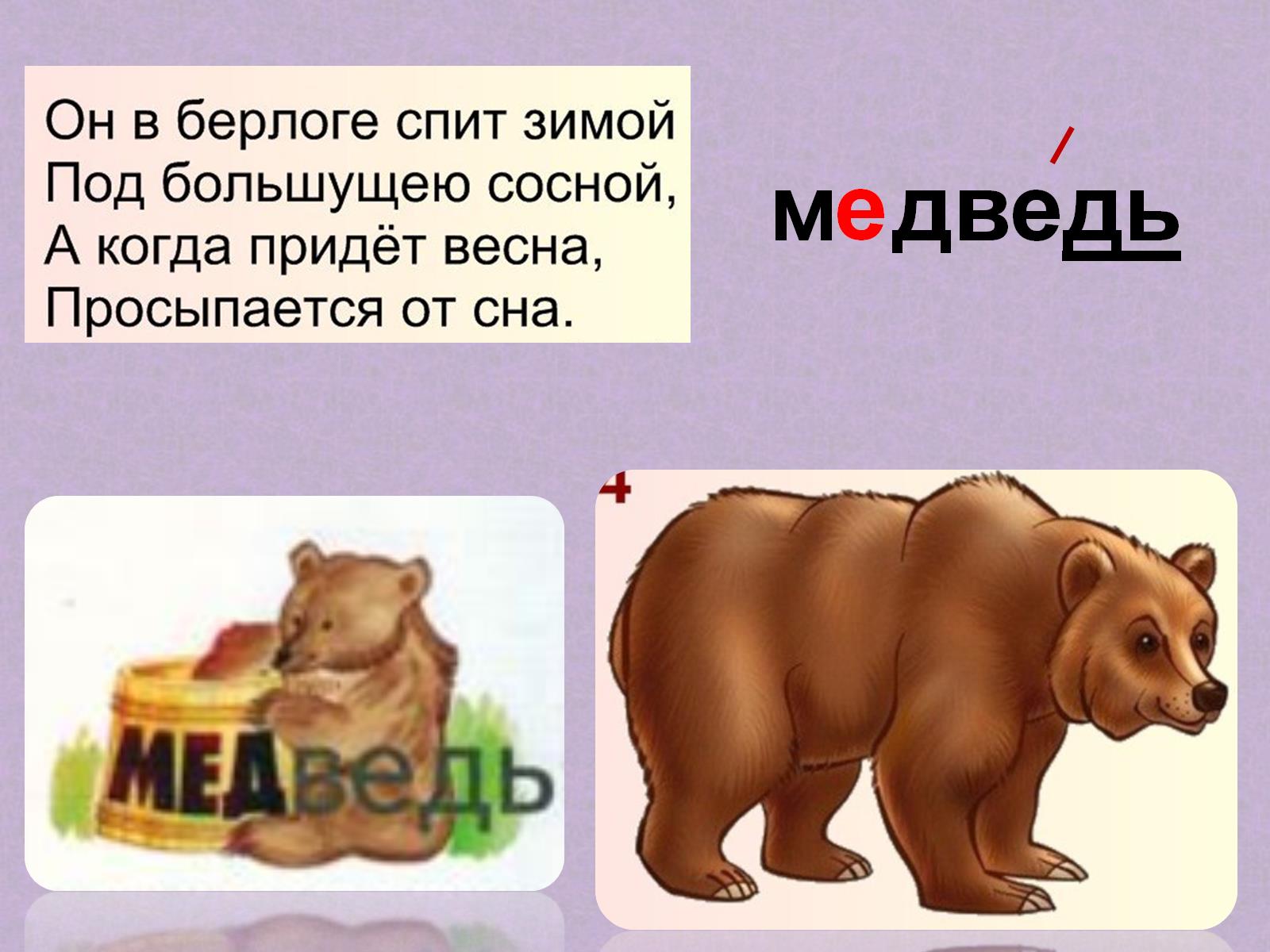 м  дведь
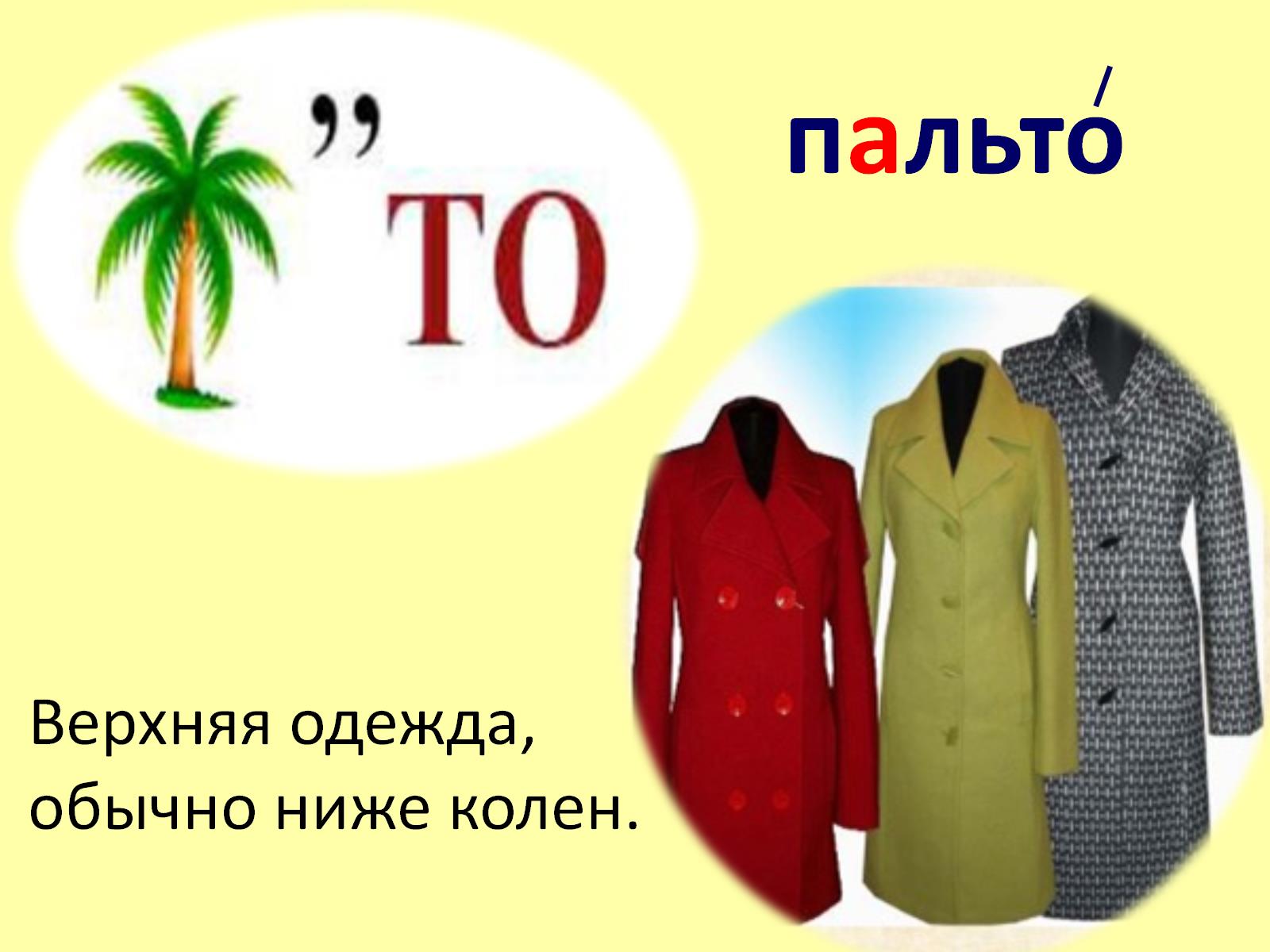 пальто
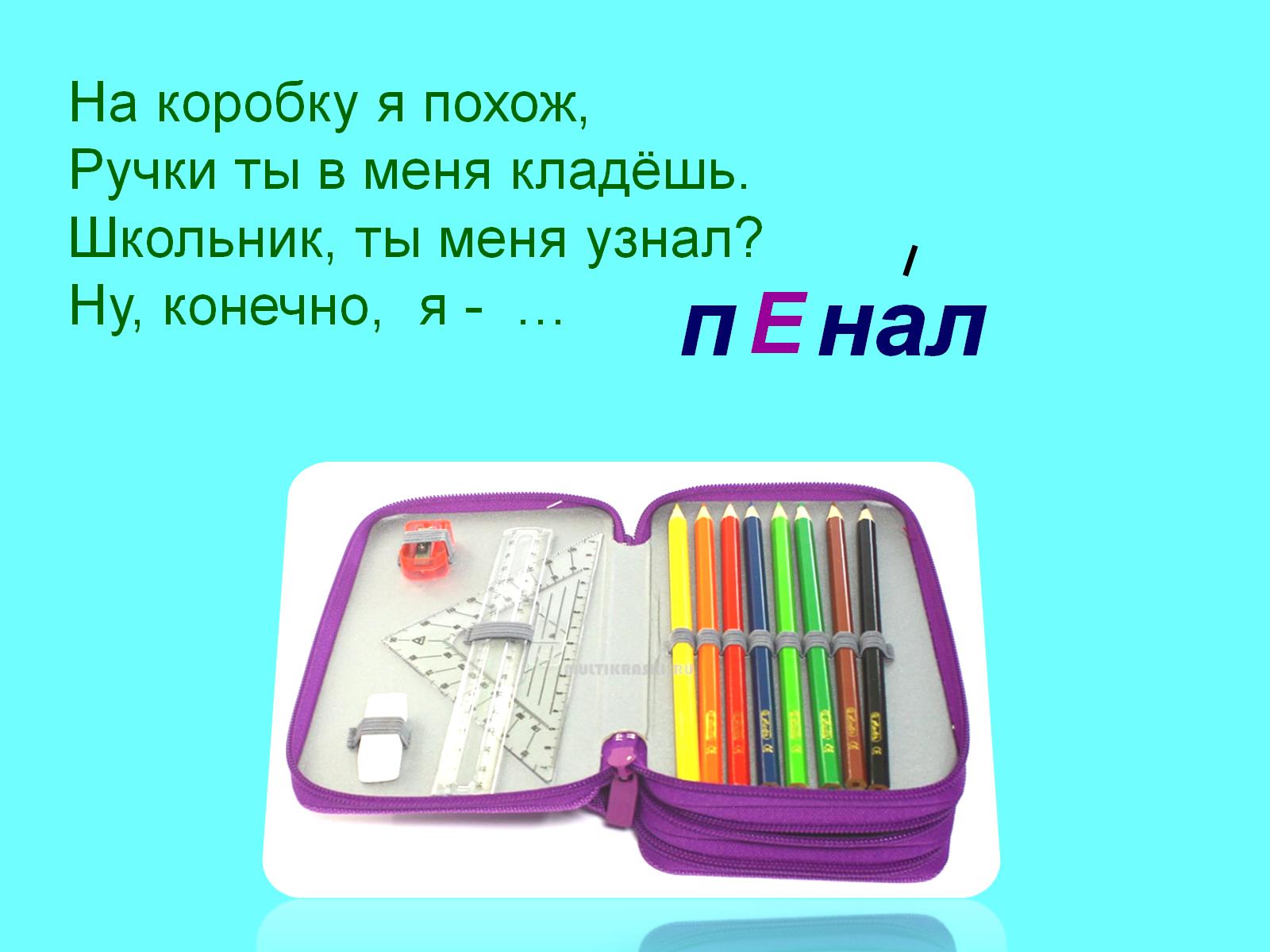 На коробку я похож,Ручки ты в меня кладёшь.Школьник, ты меня узнал?Ну, конечно,  я -  …
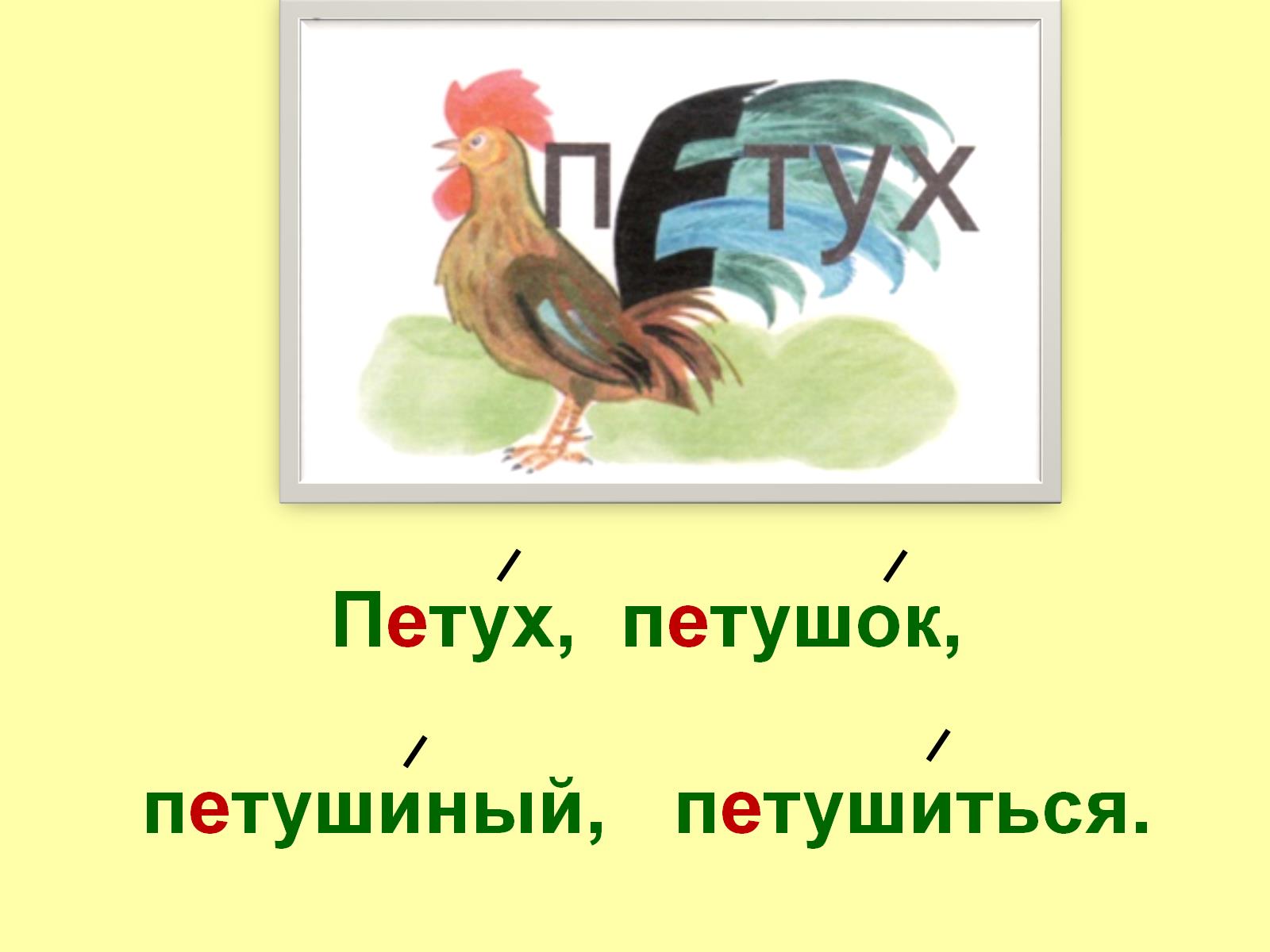 Петух,  петушок, петушиный,   петушиться.
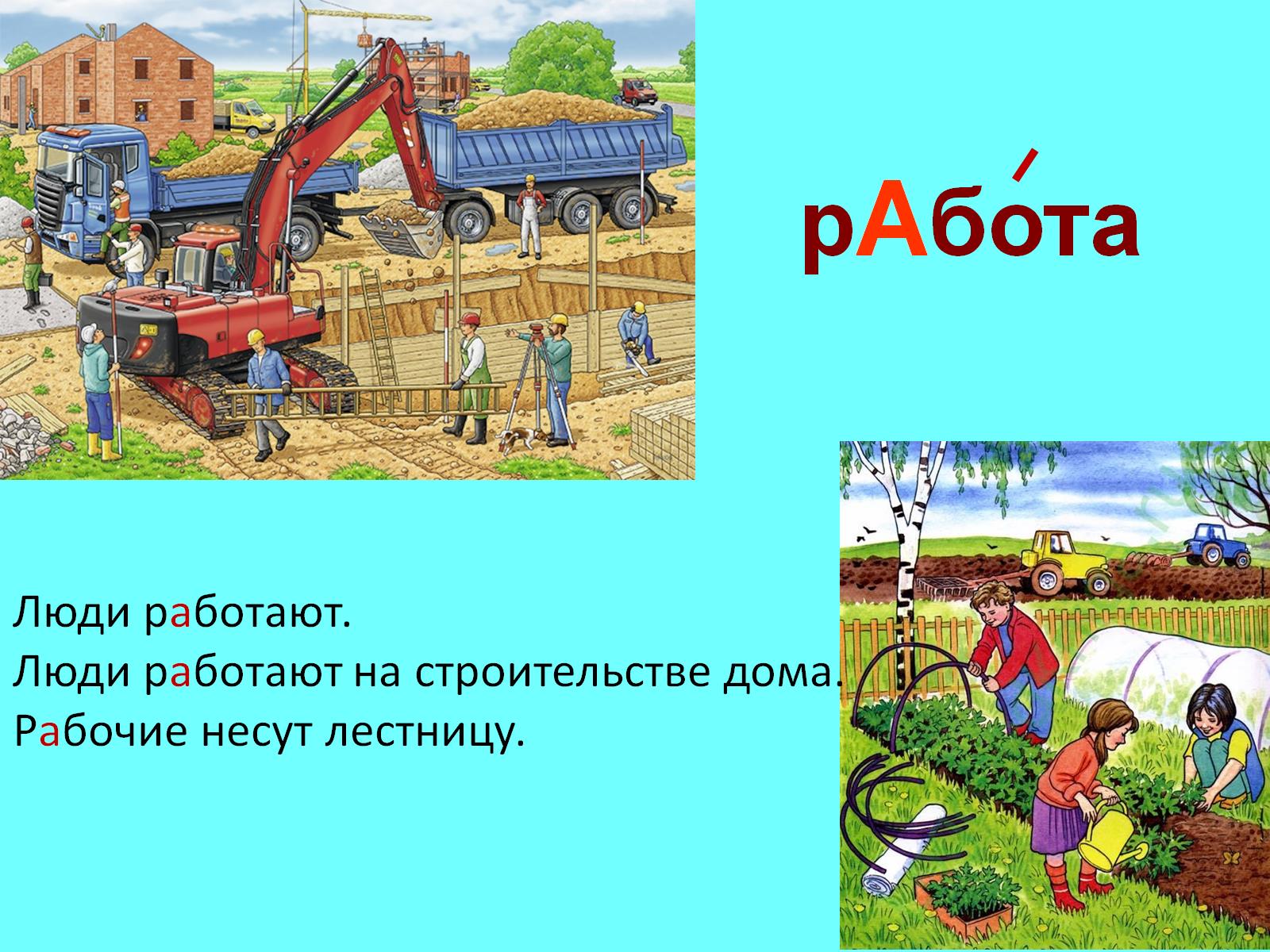 рАбота
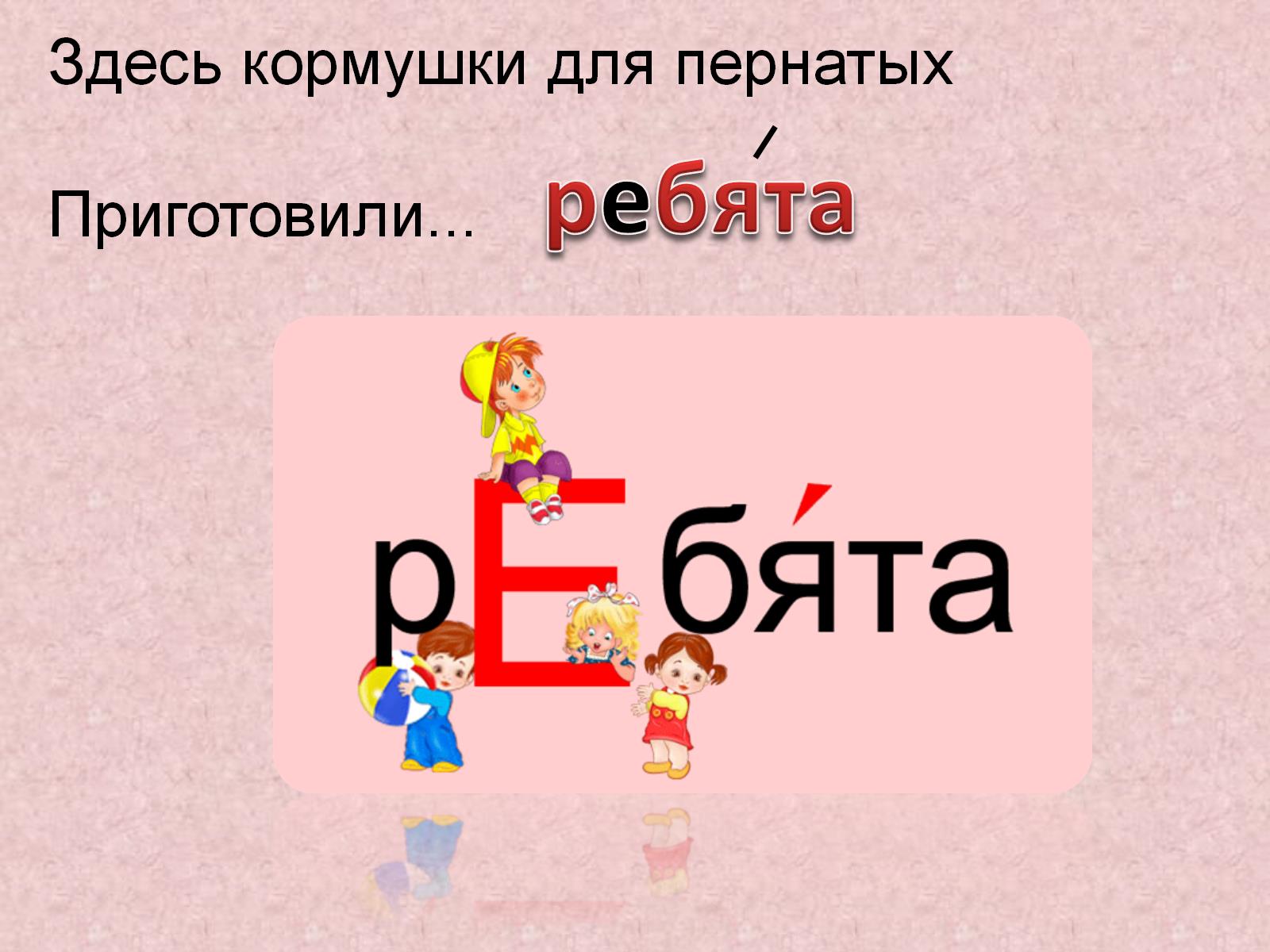 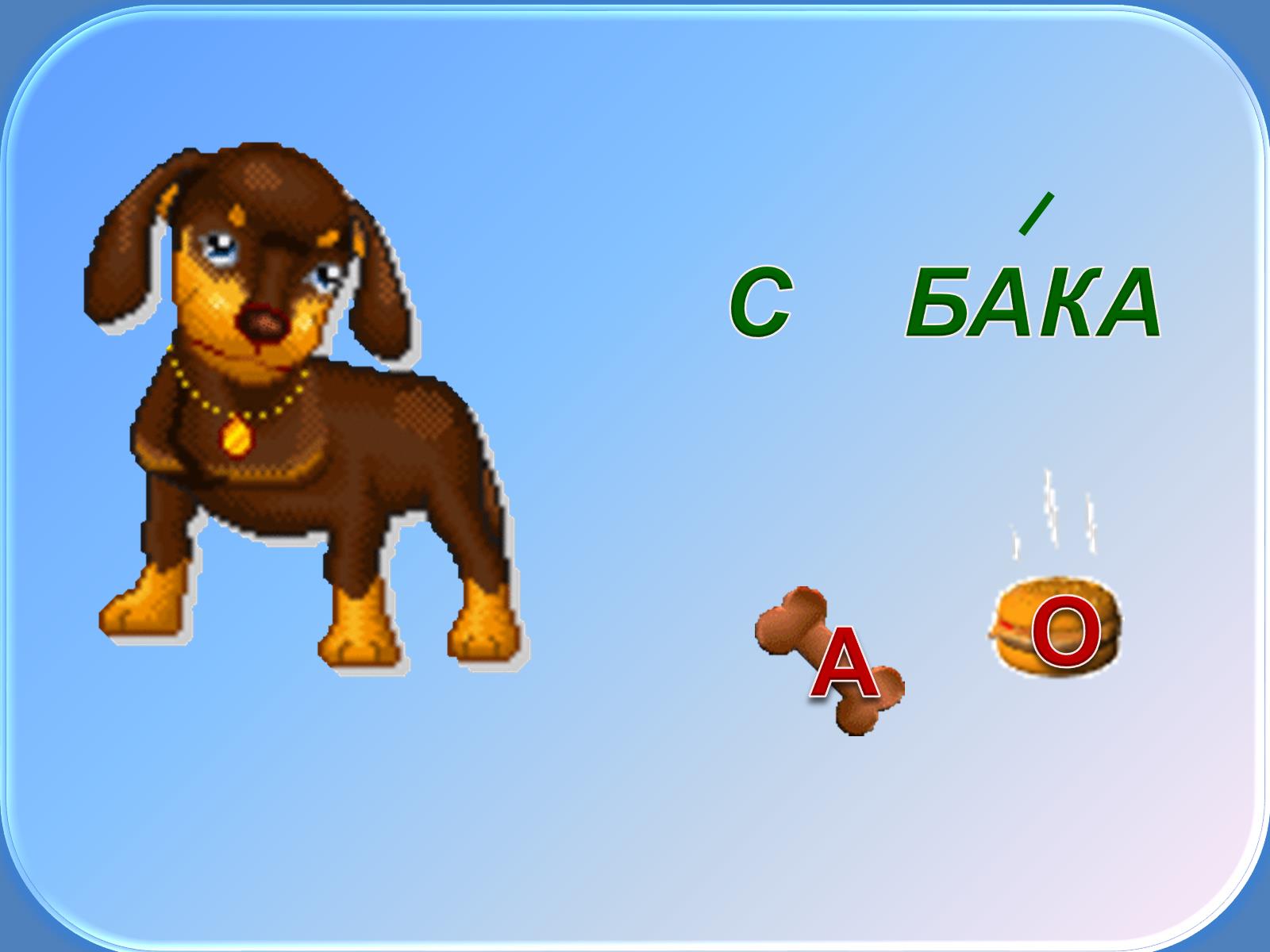 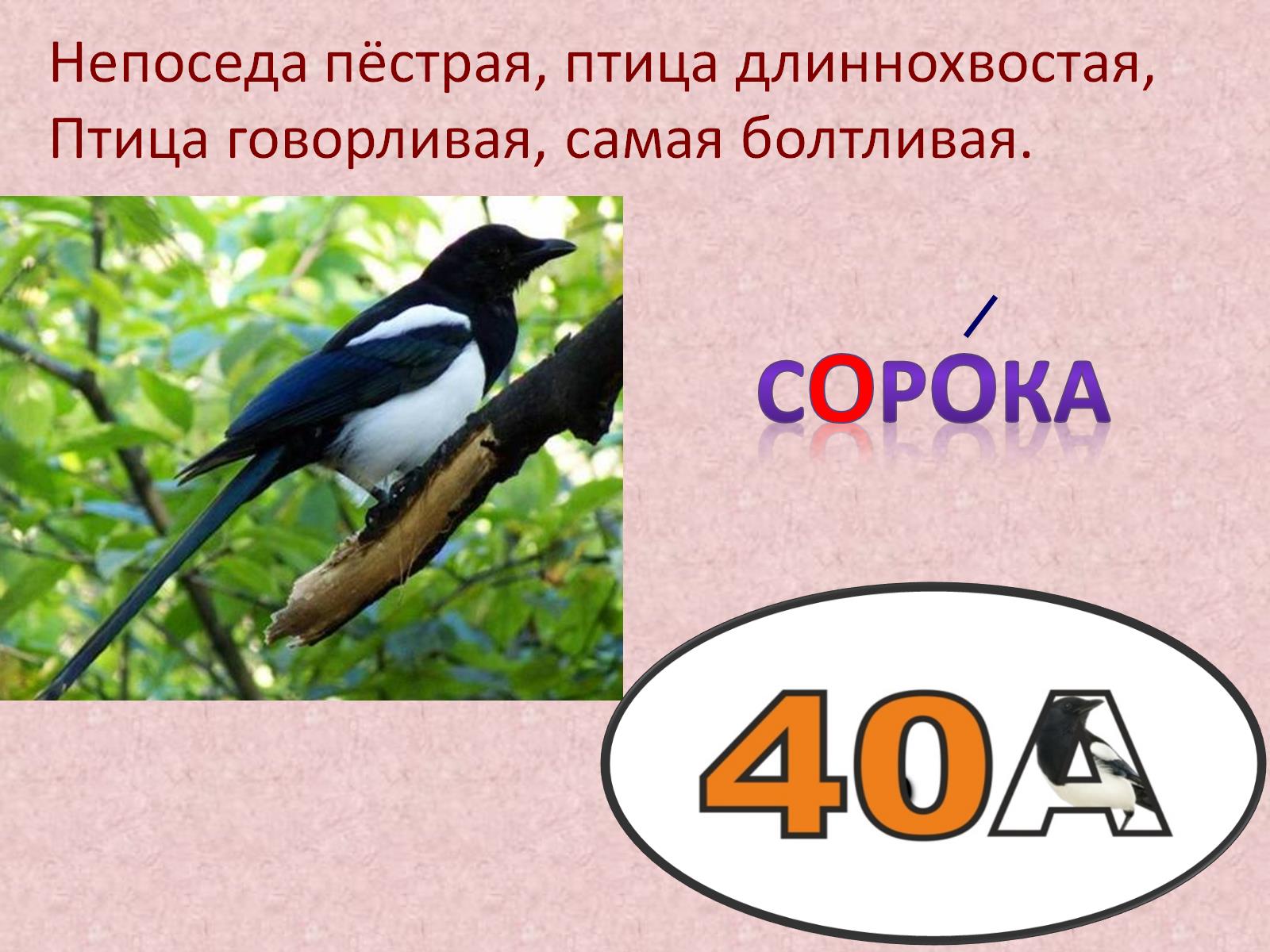 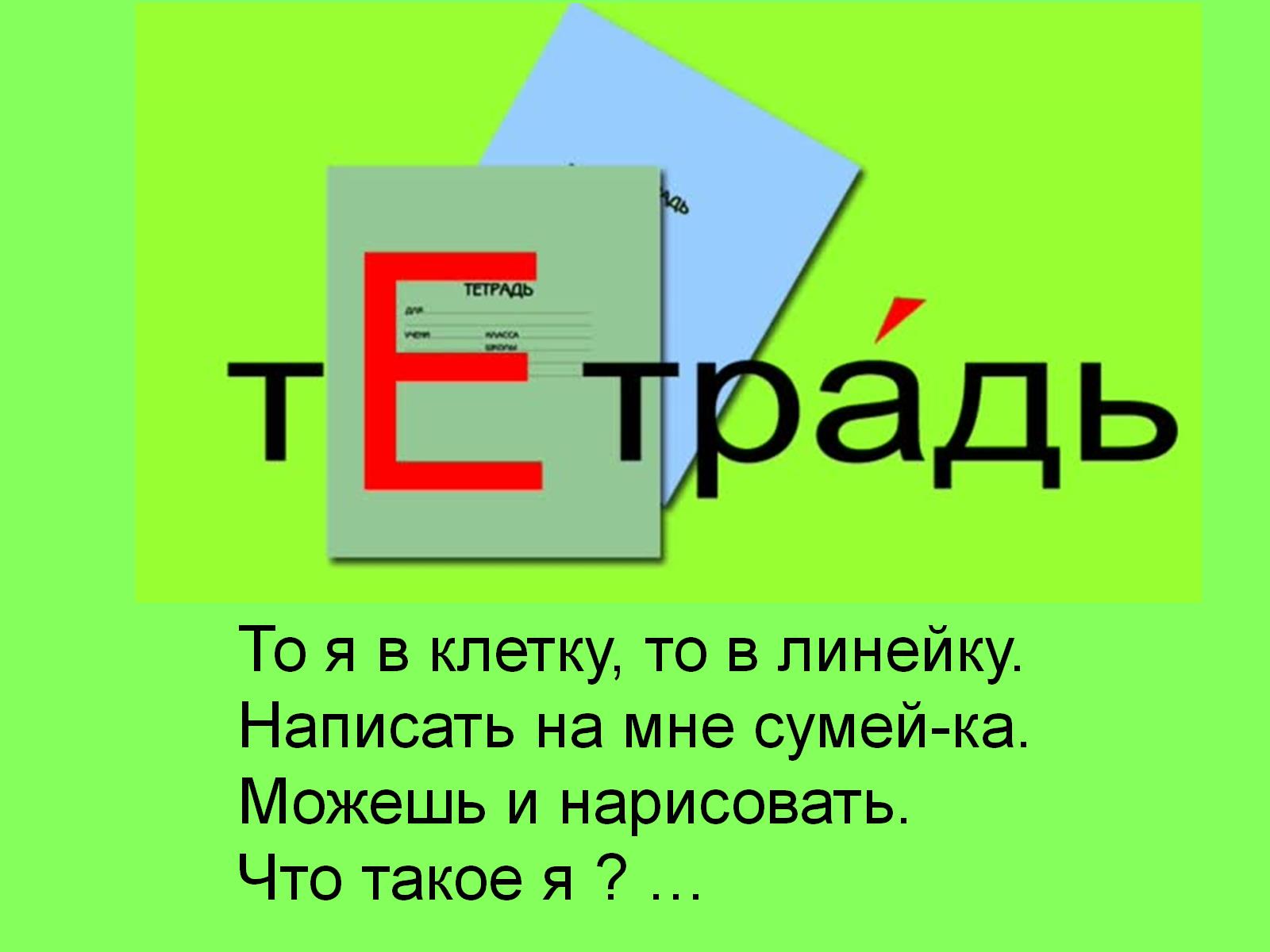 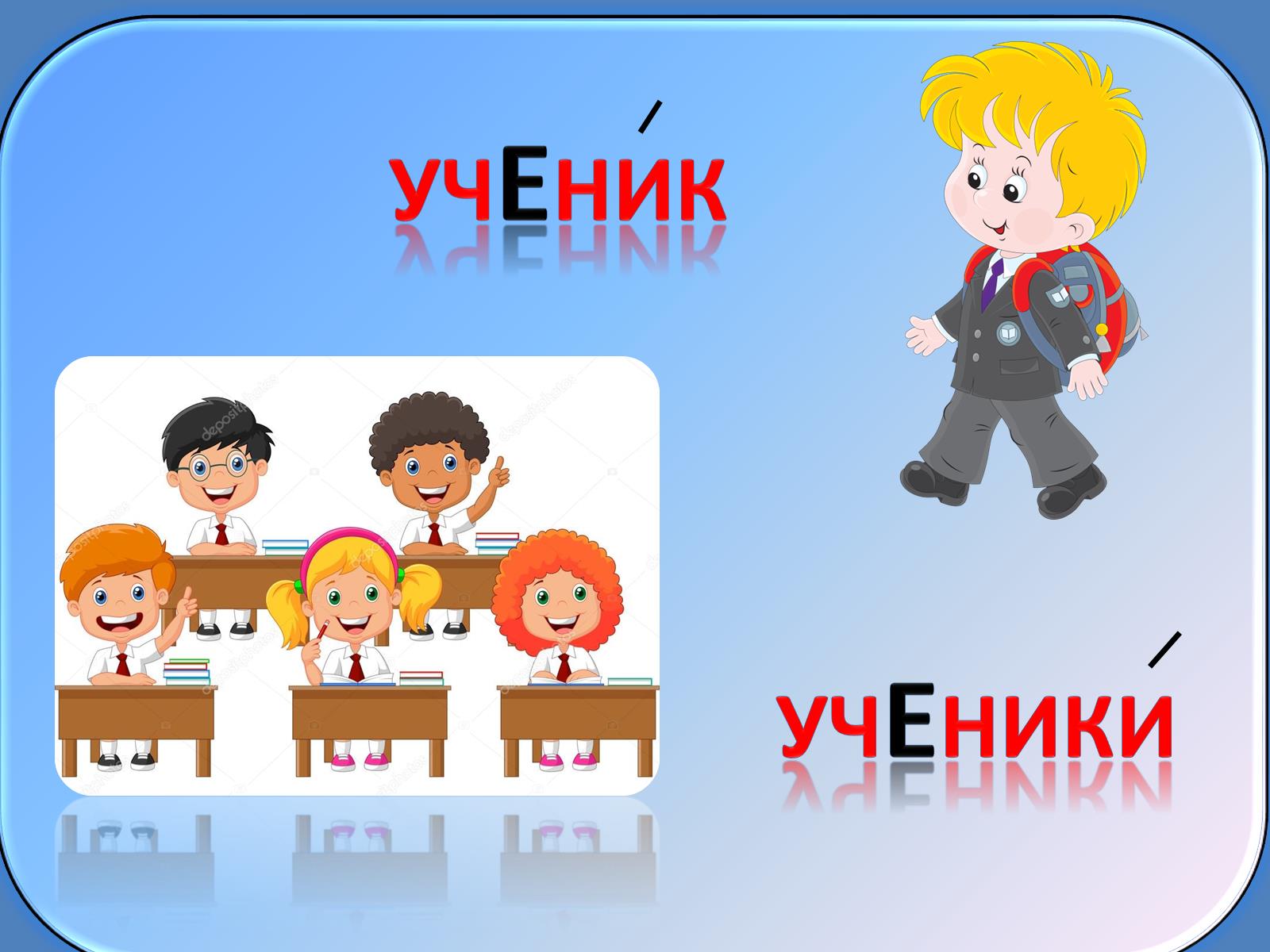 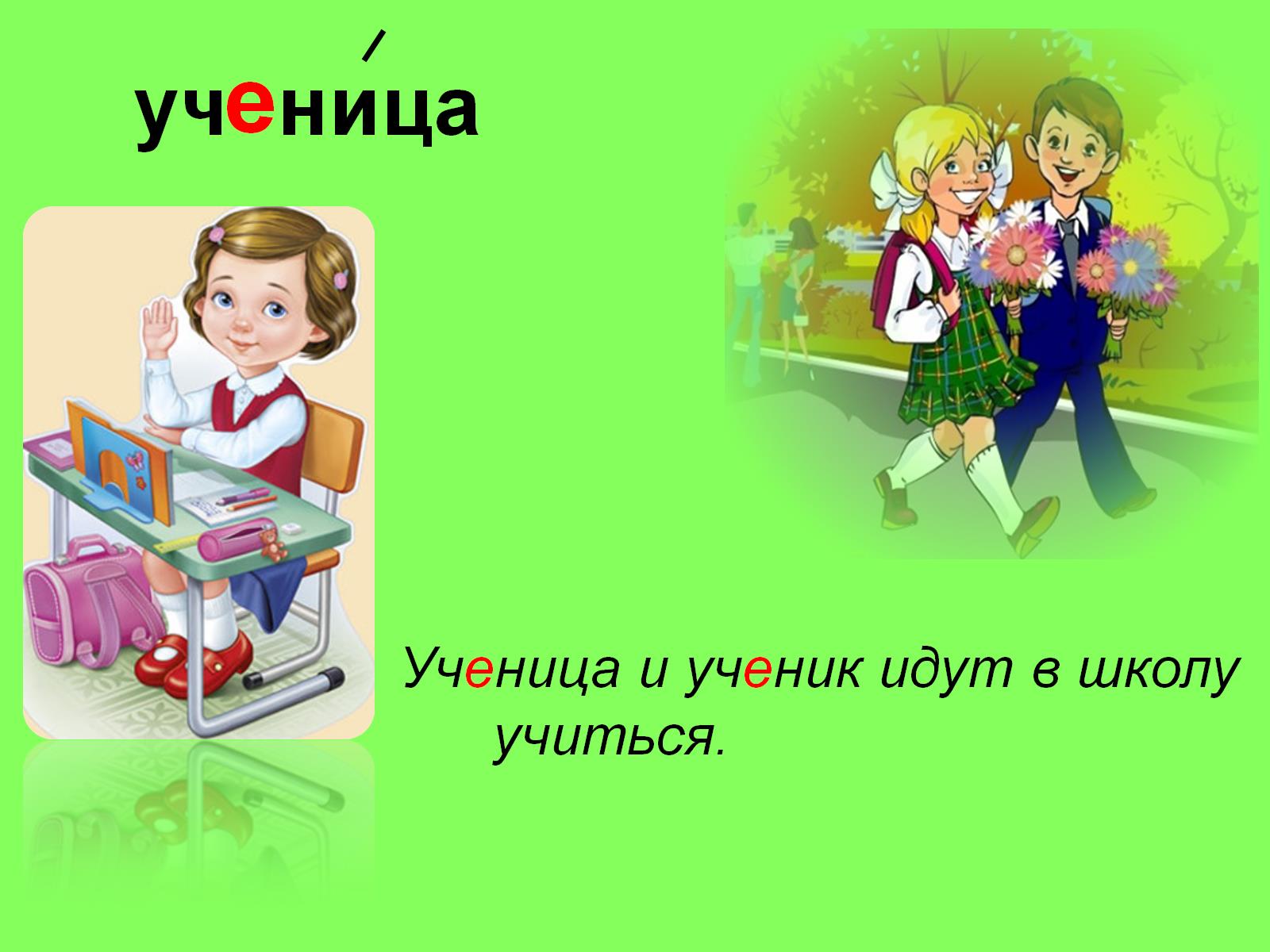 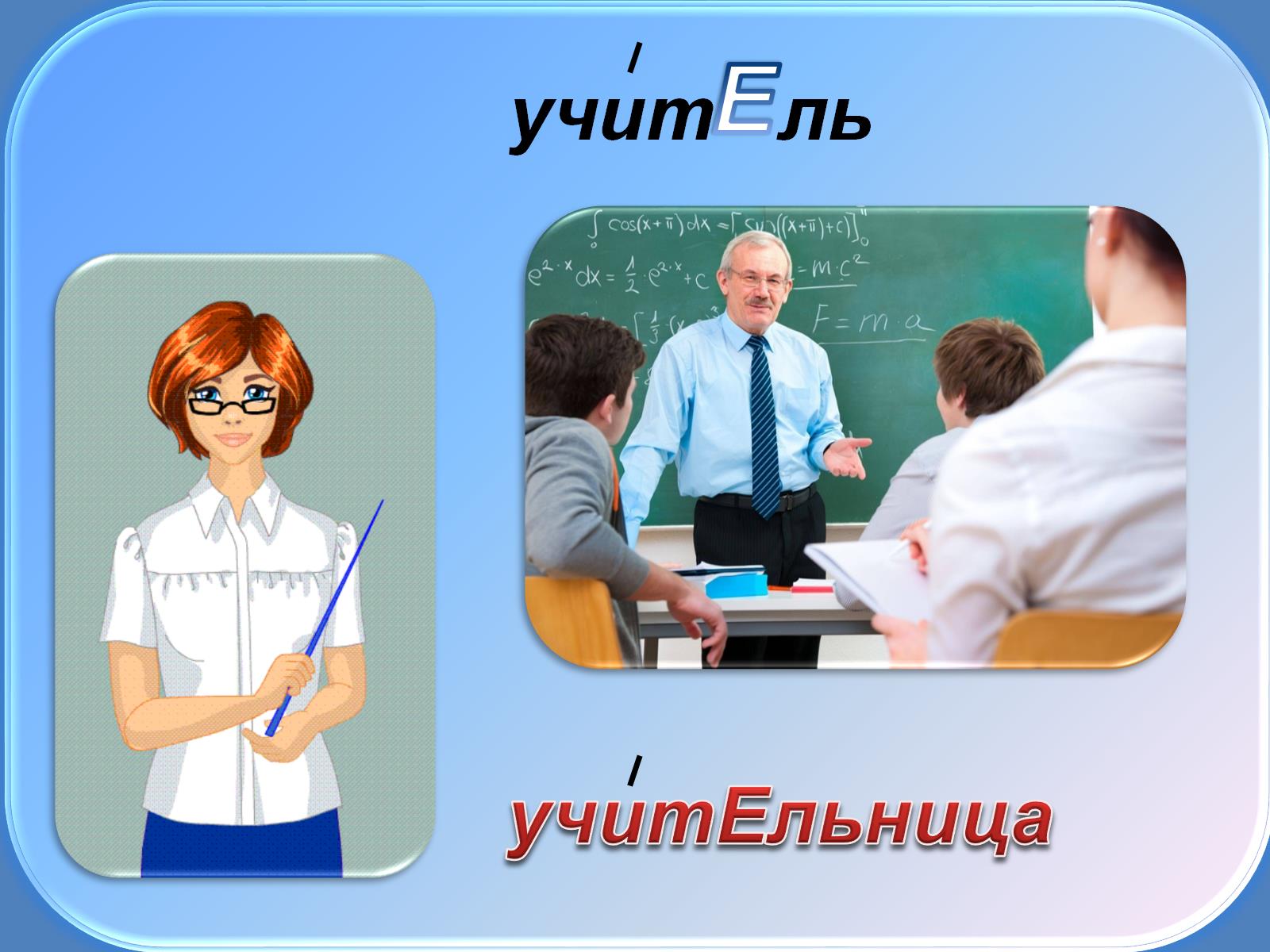 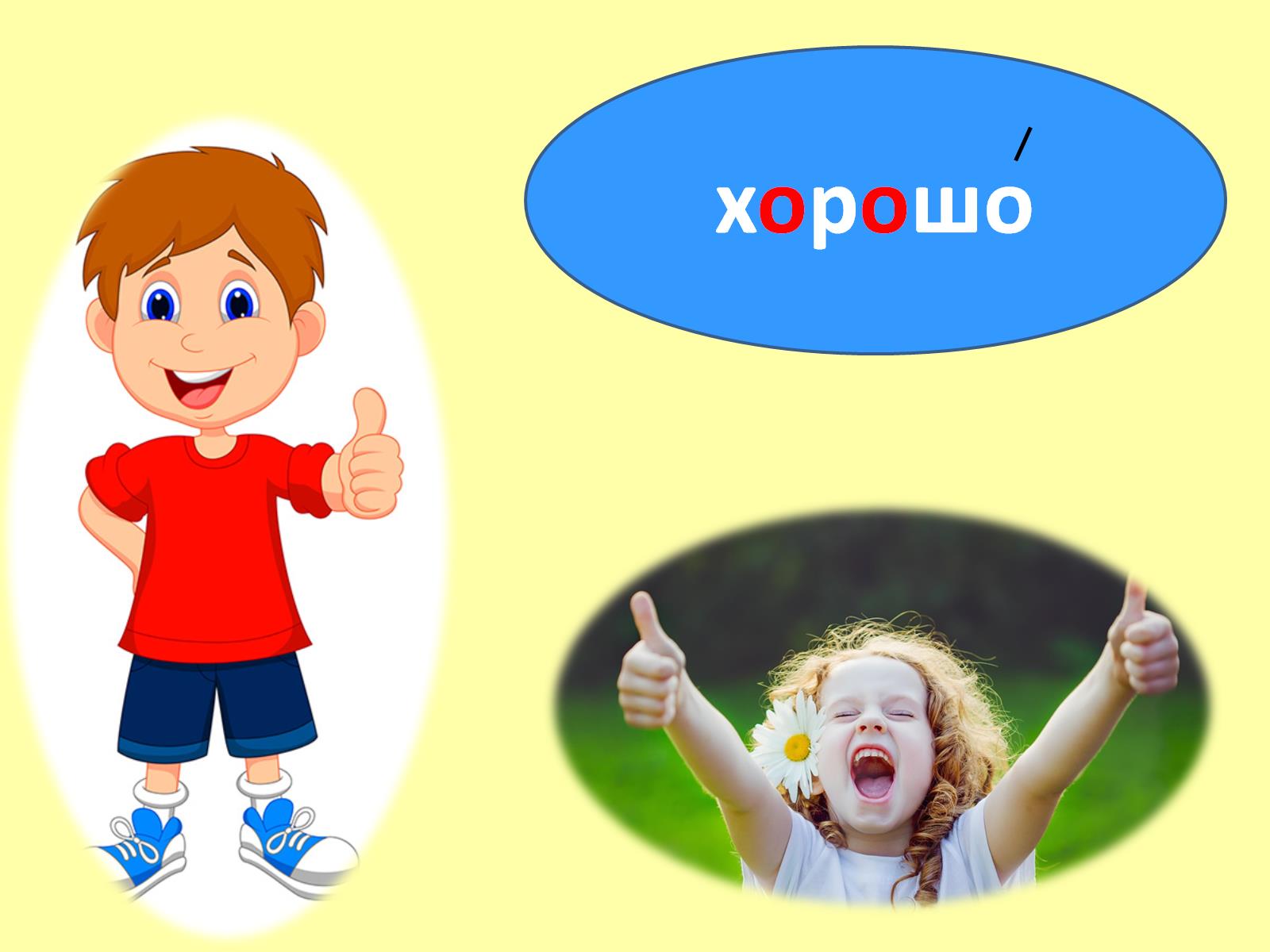 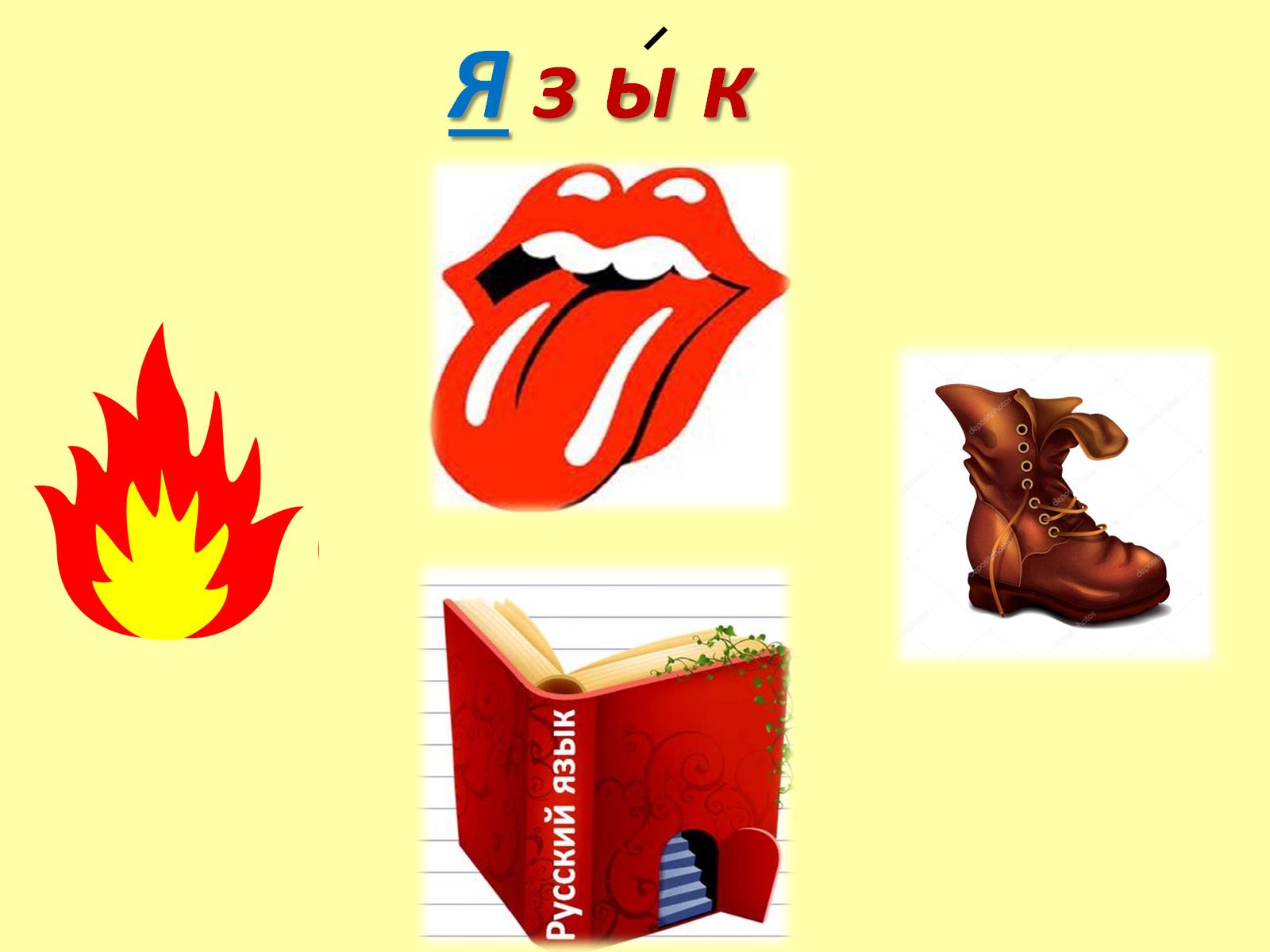 Я з ы к
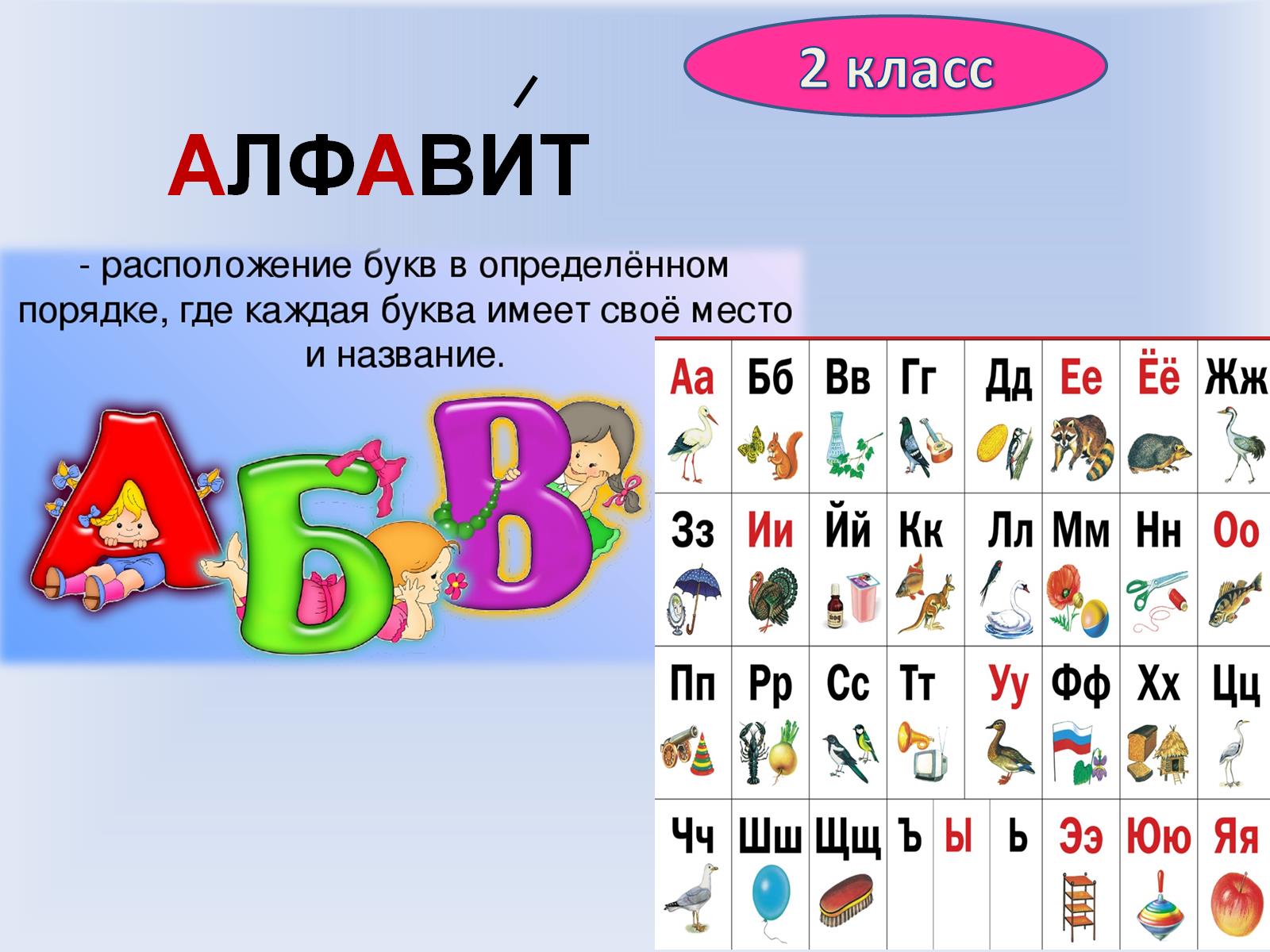 2 класс
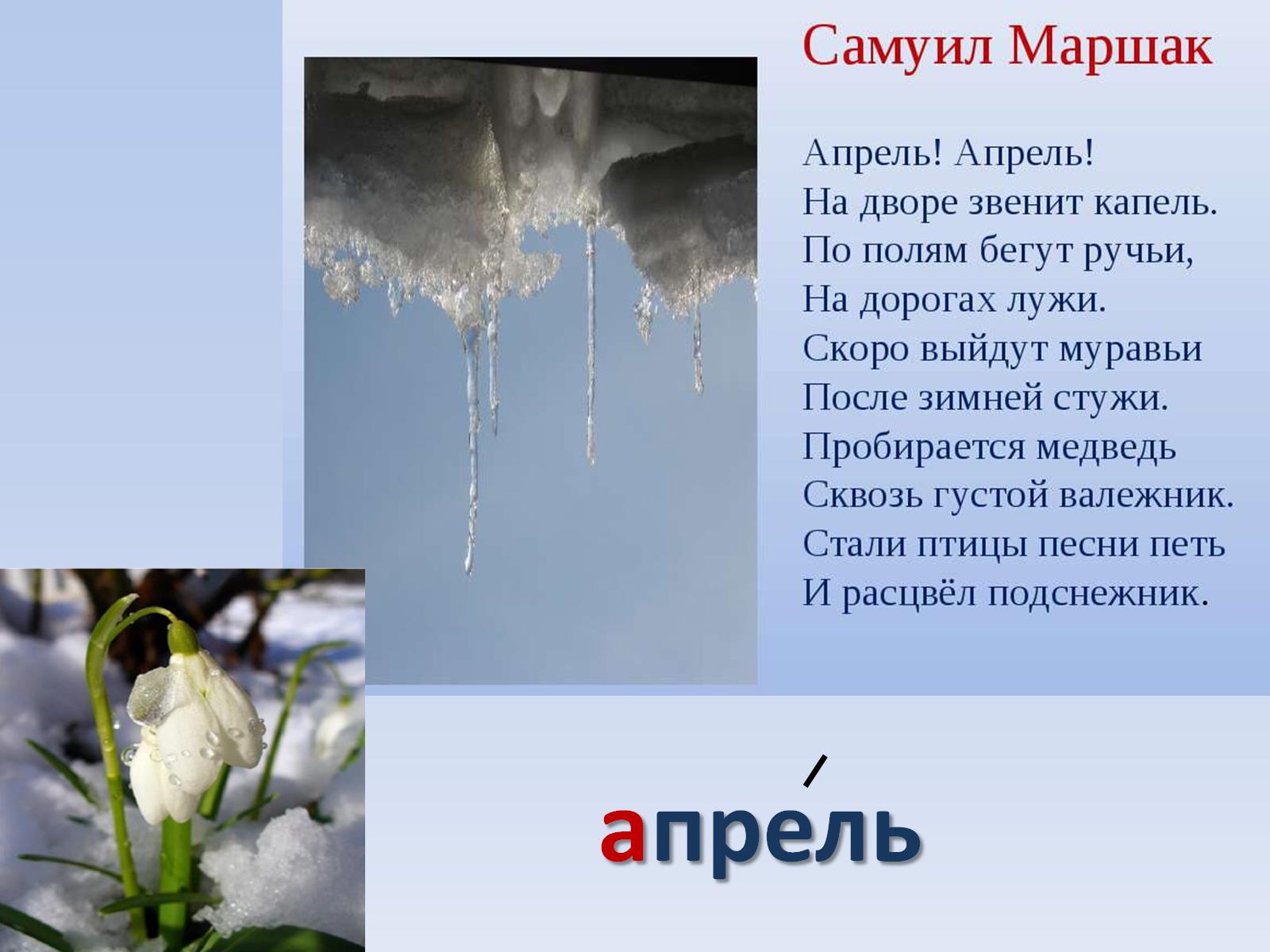 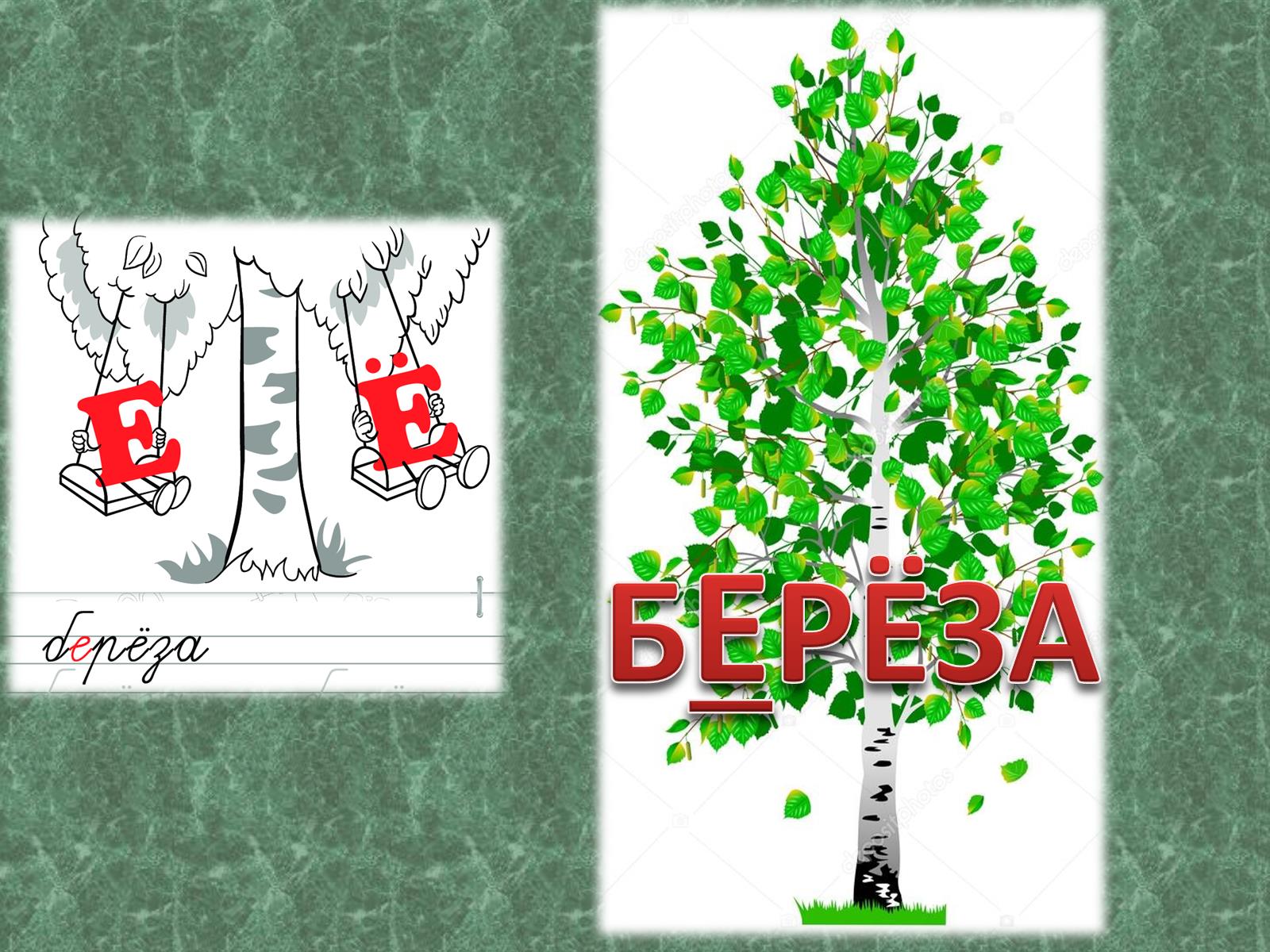 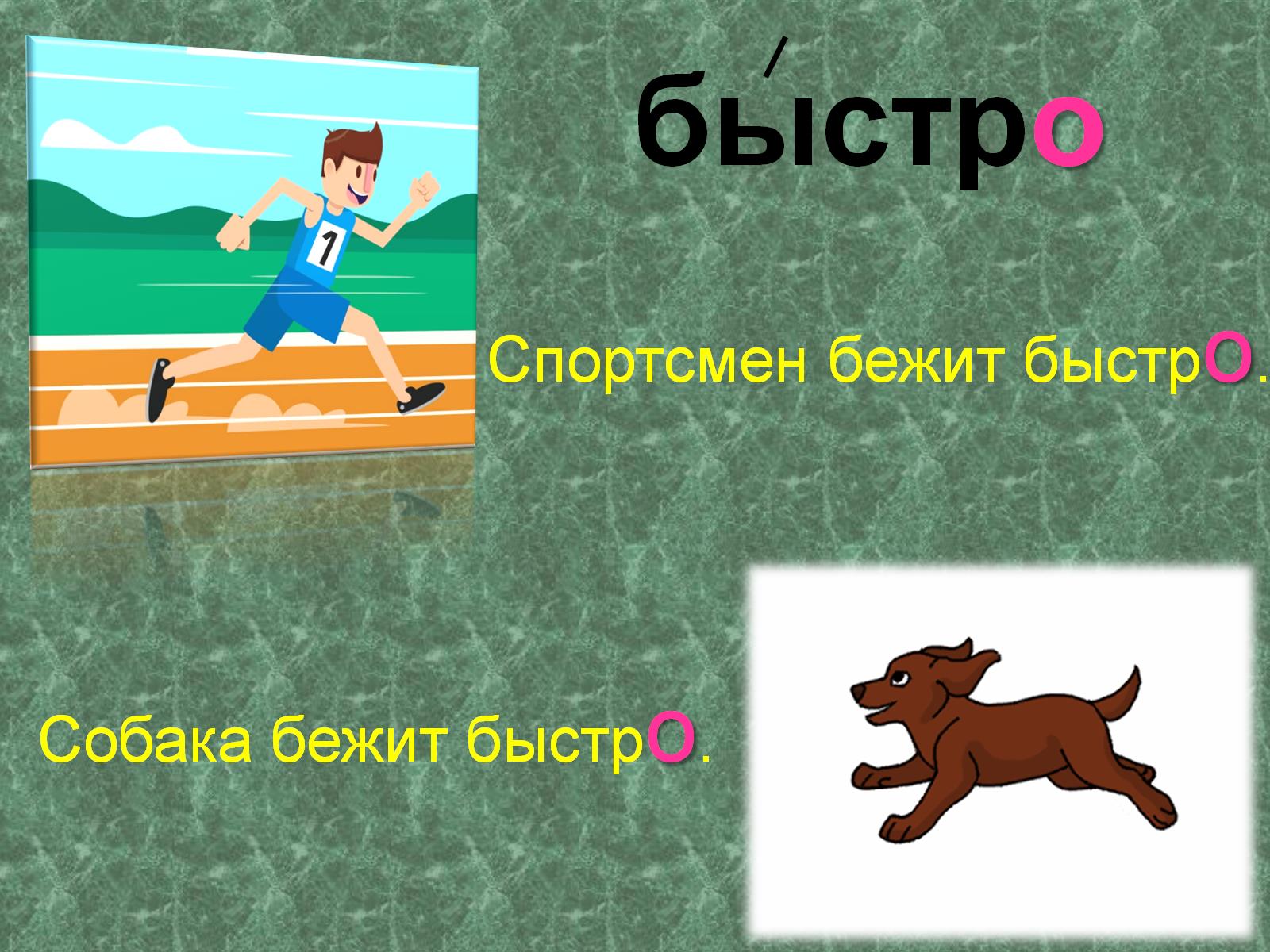 быстро
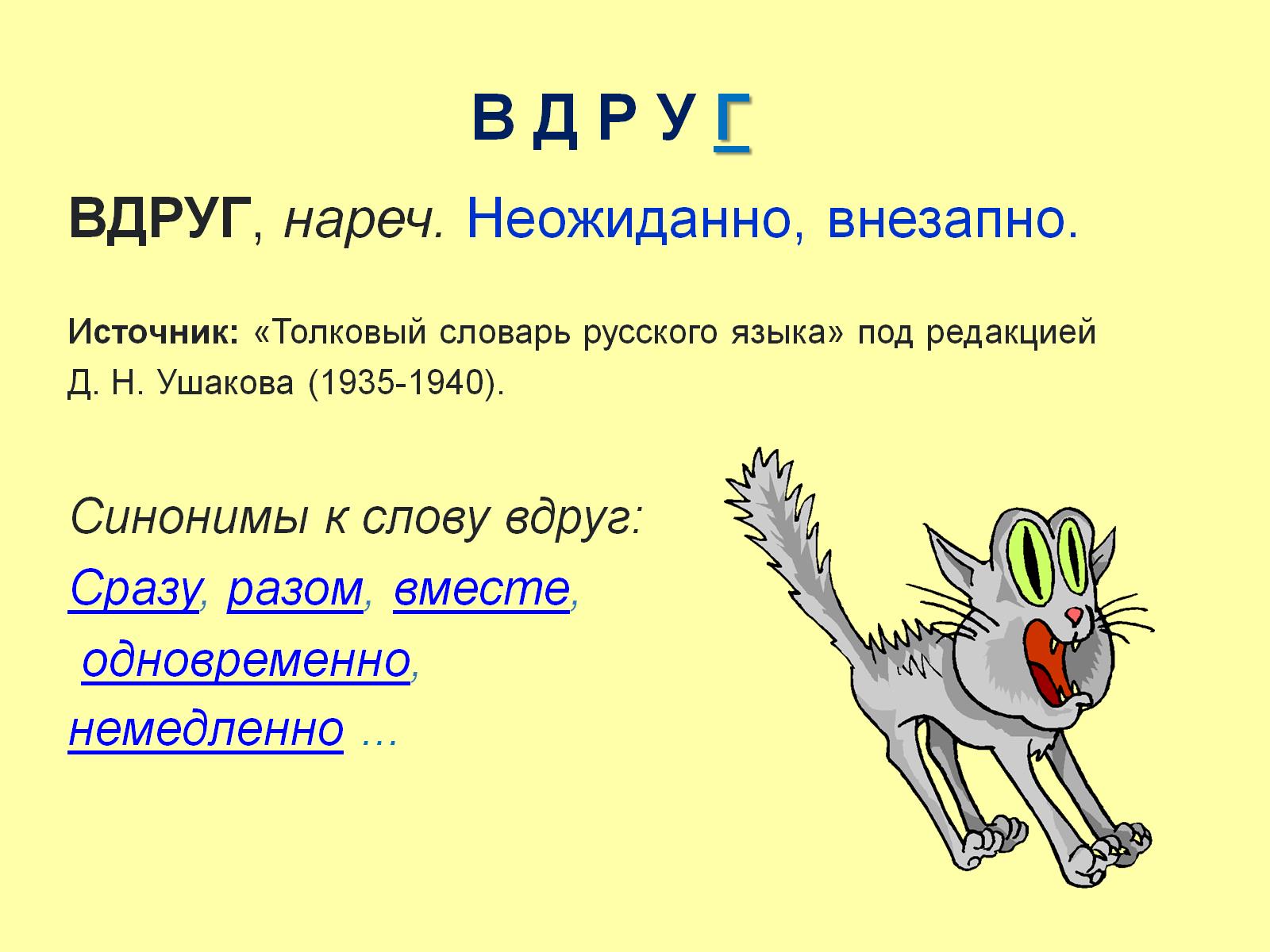 В Д Р У Г
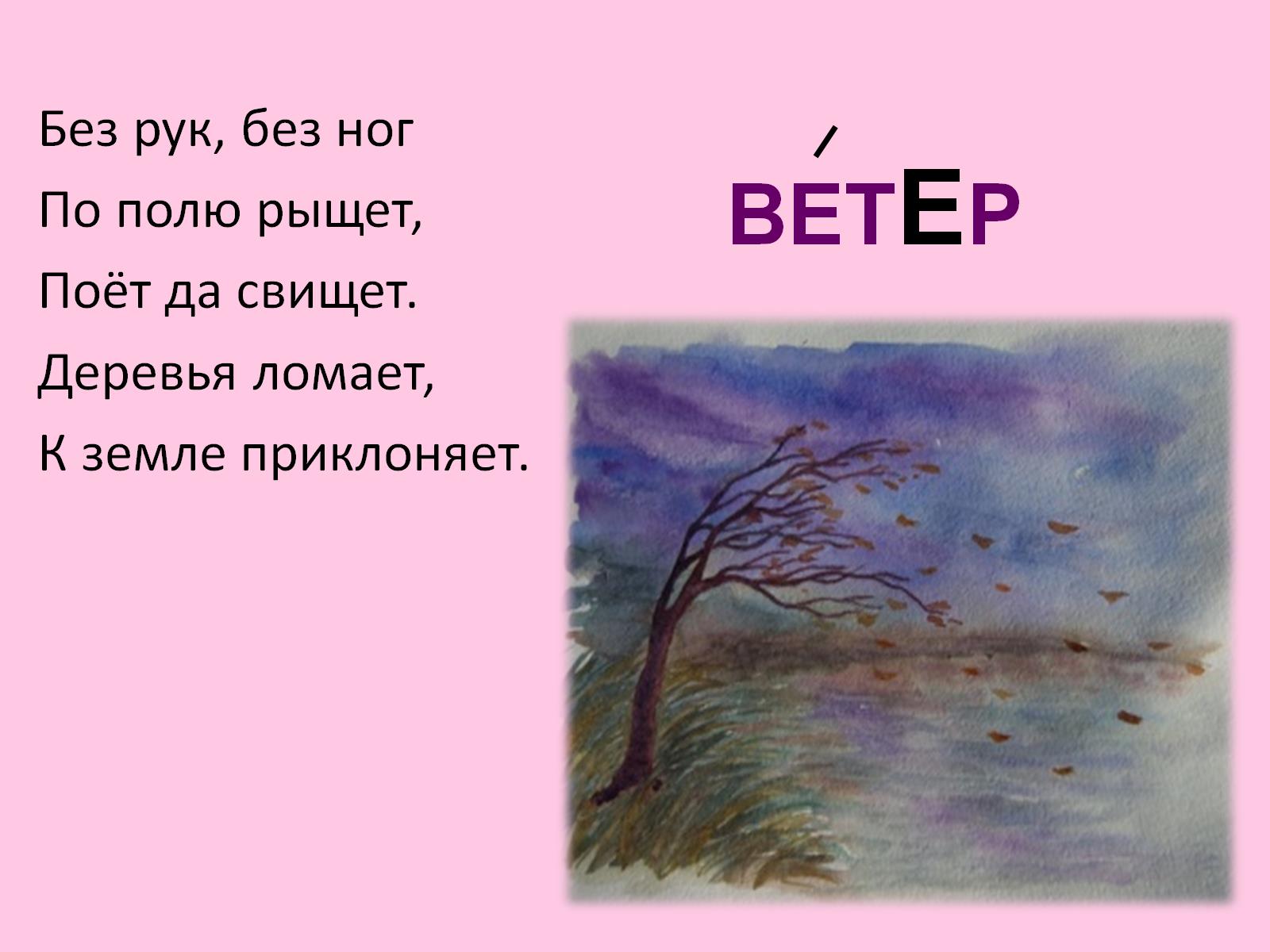 ВЕТЕР
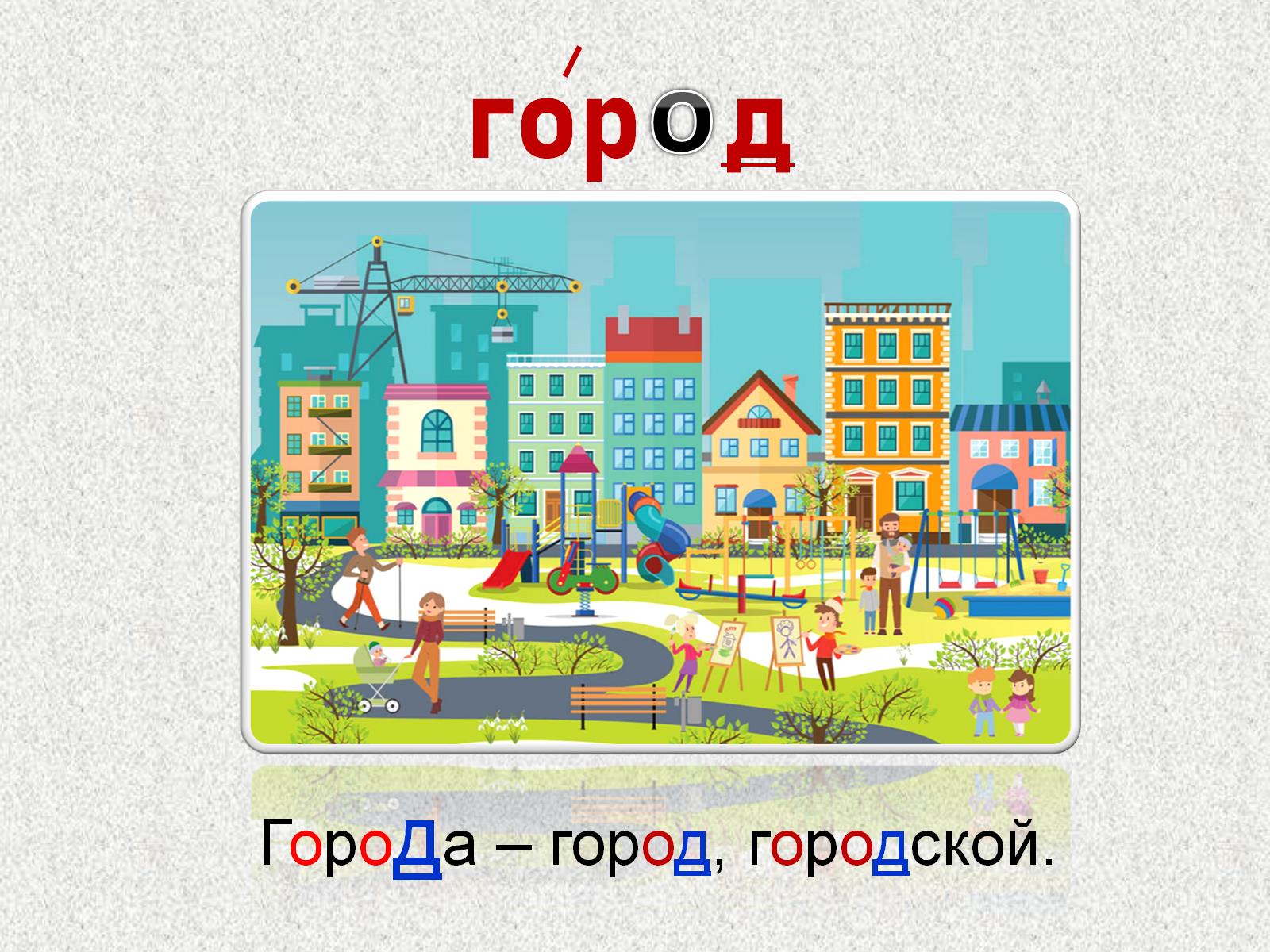 гор    д
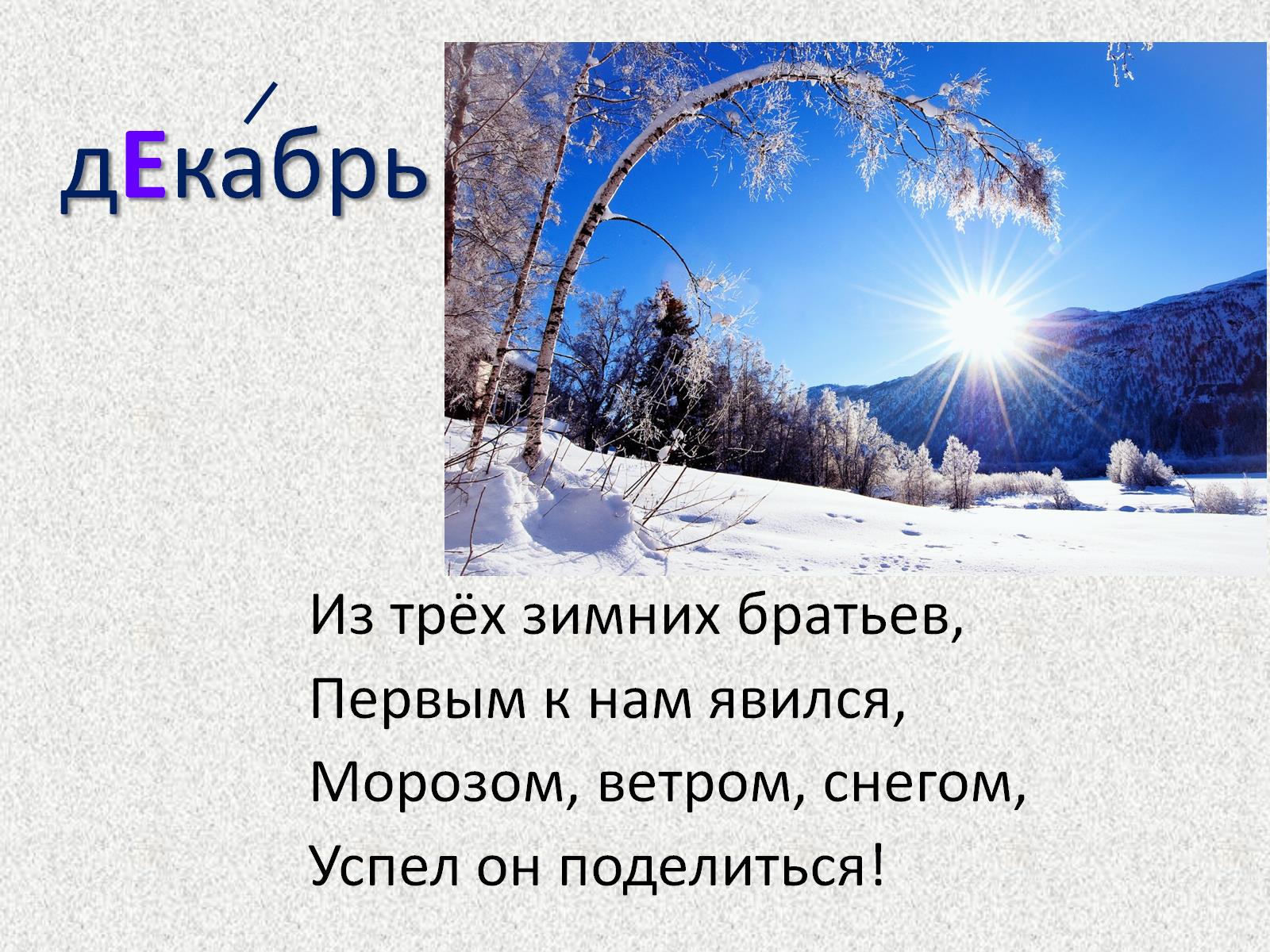 дЕкабрь
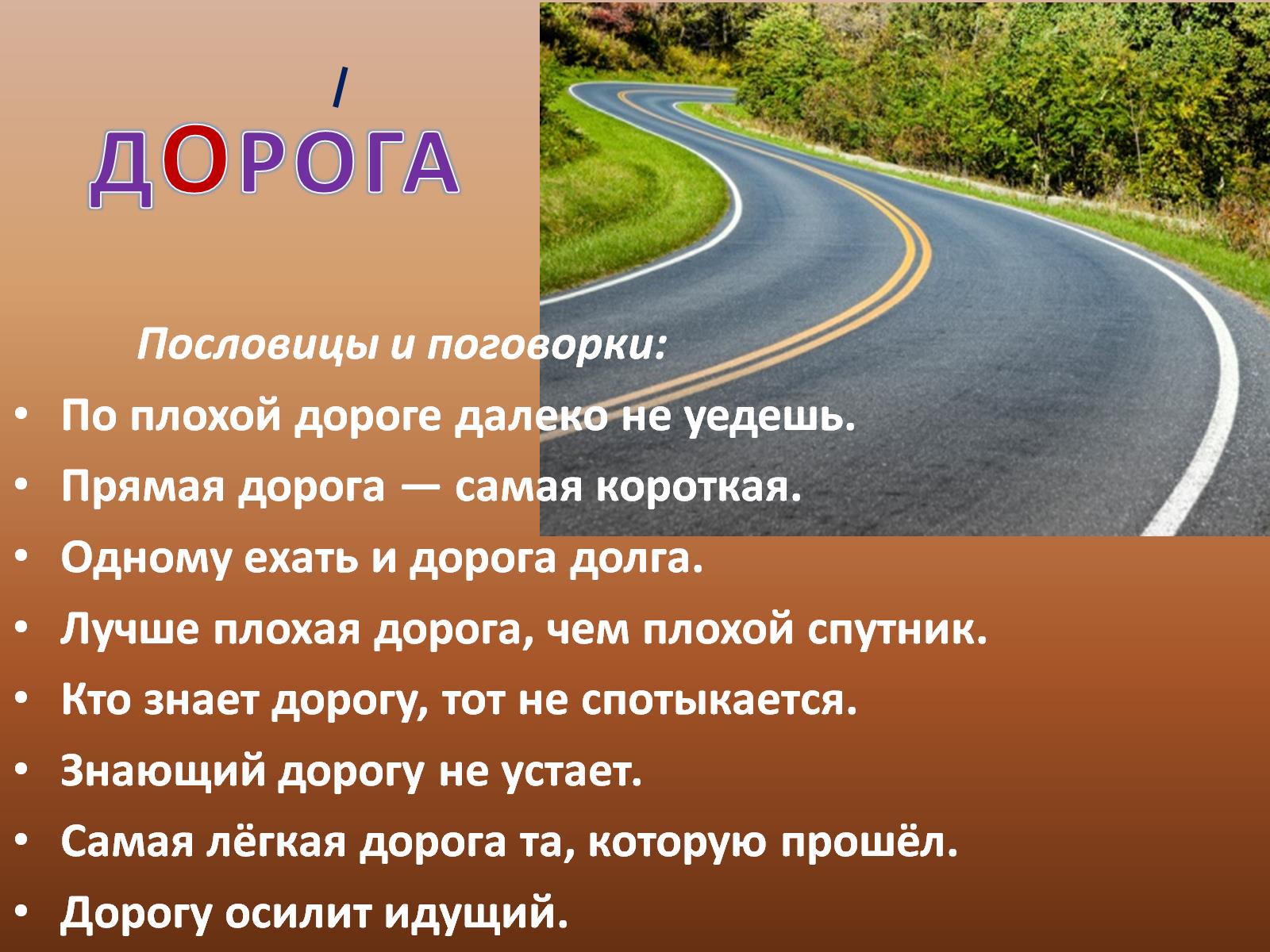 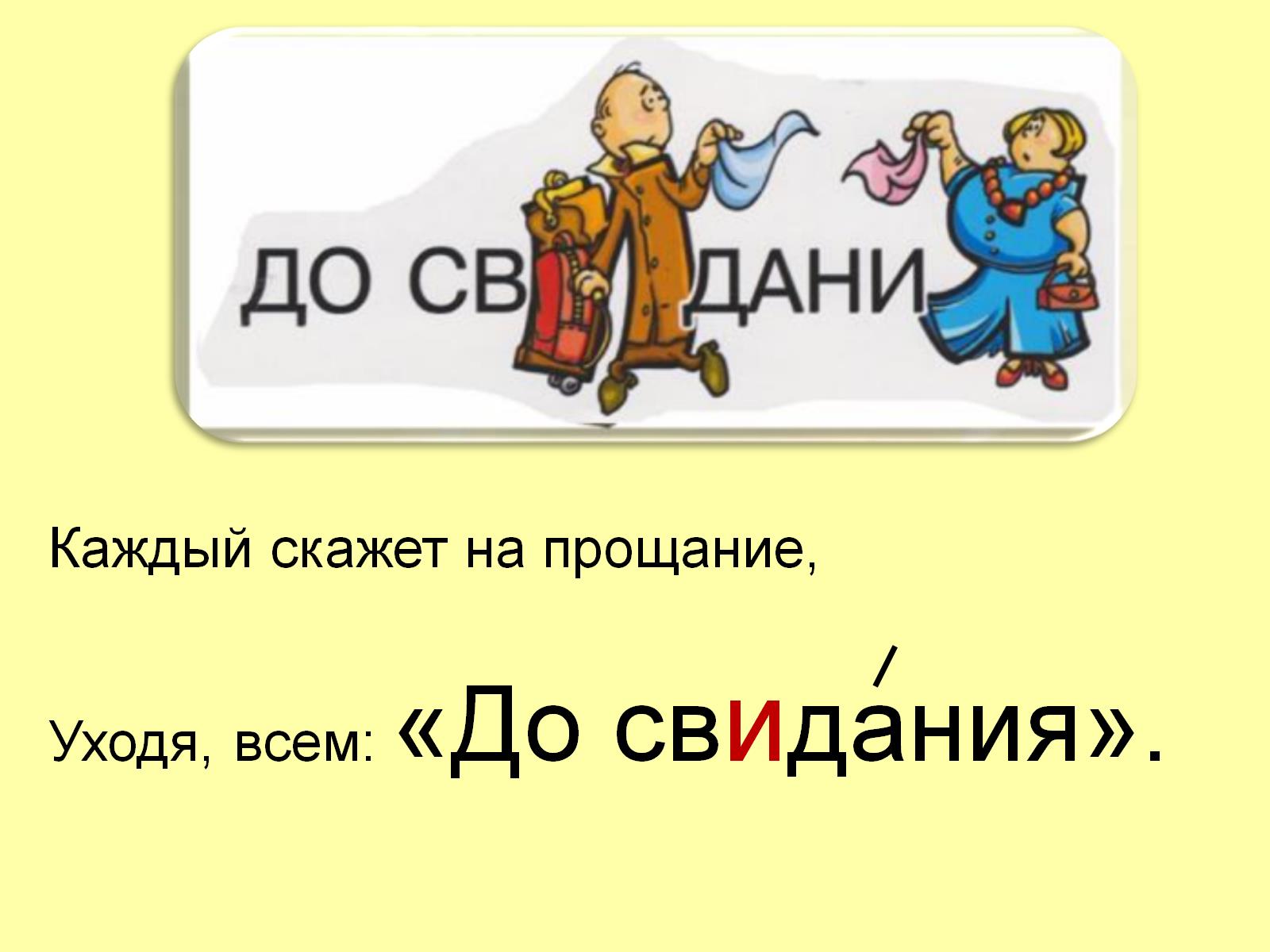 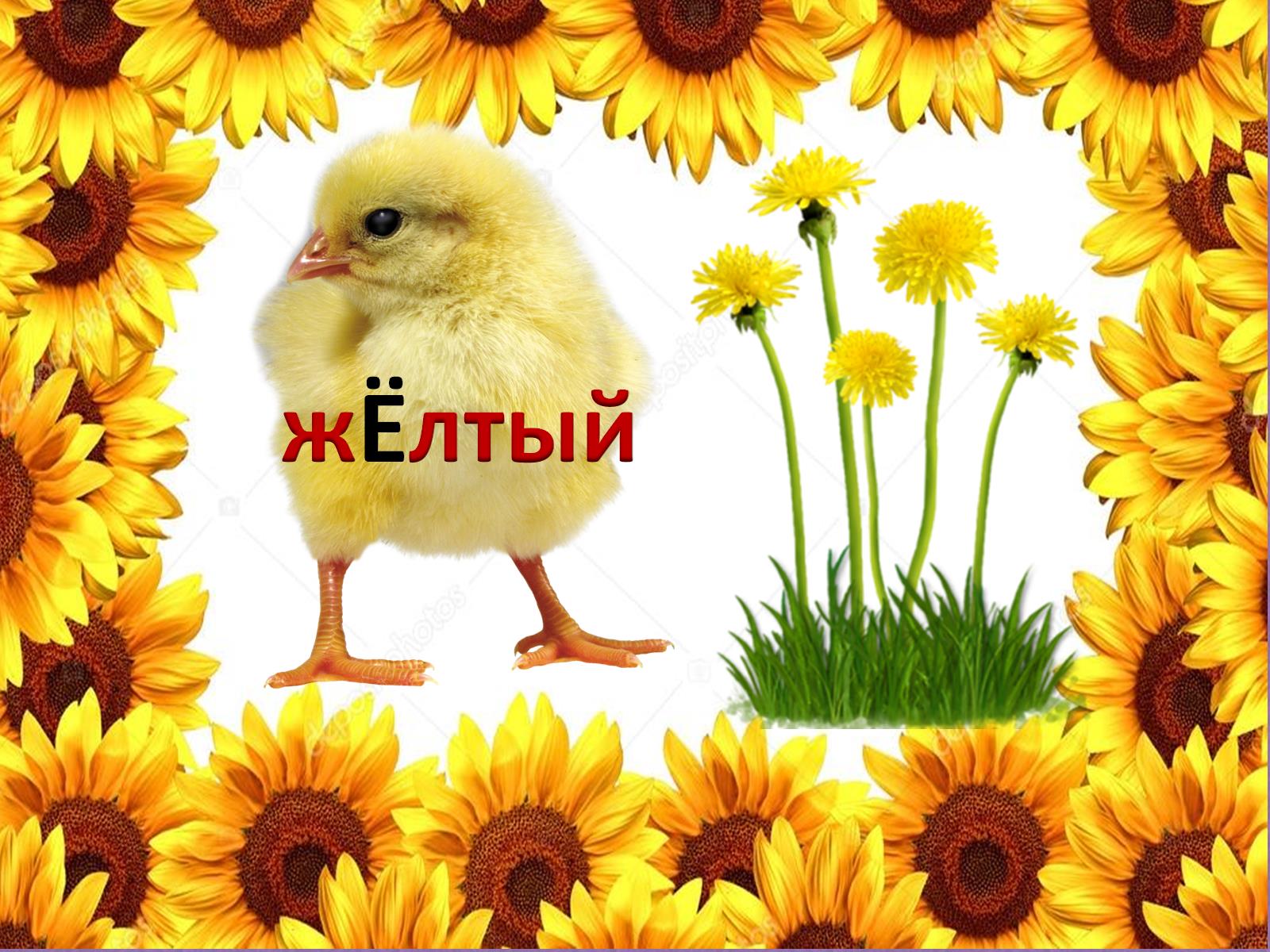 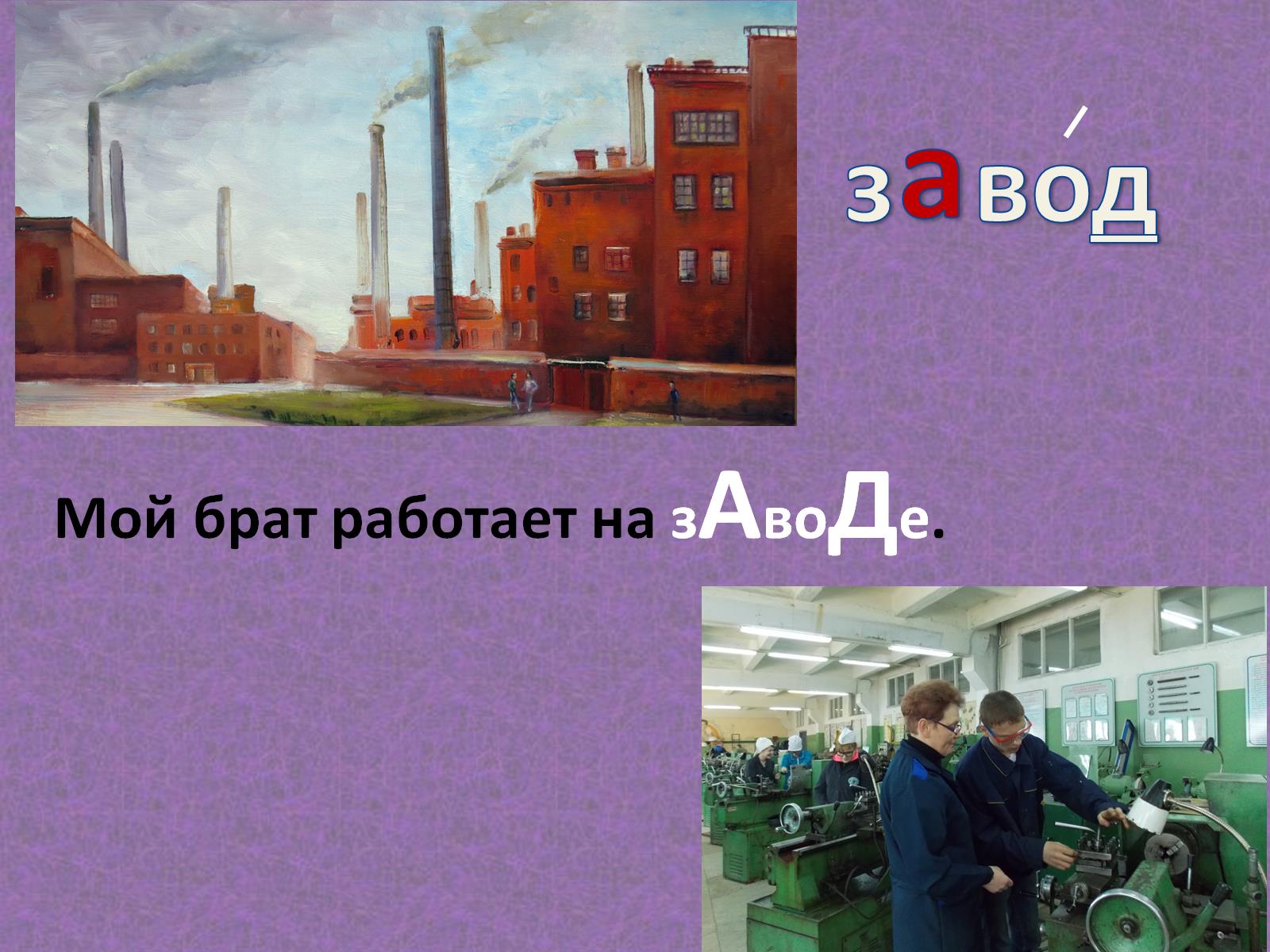 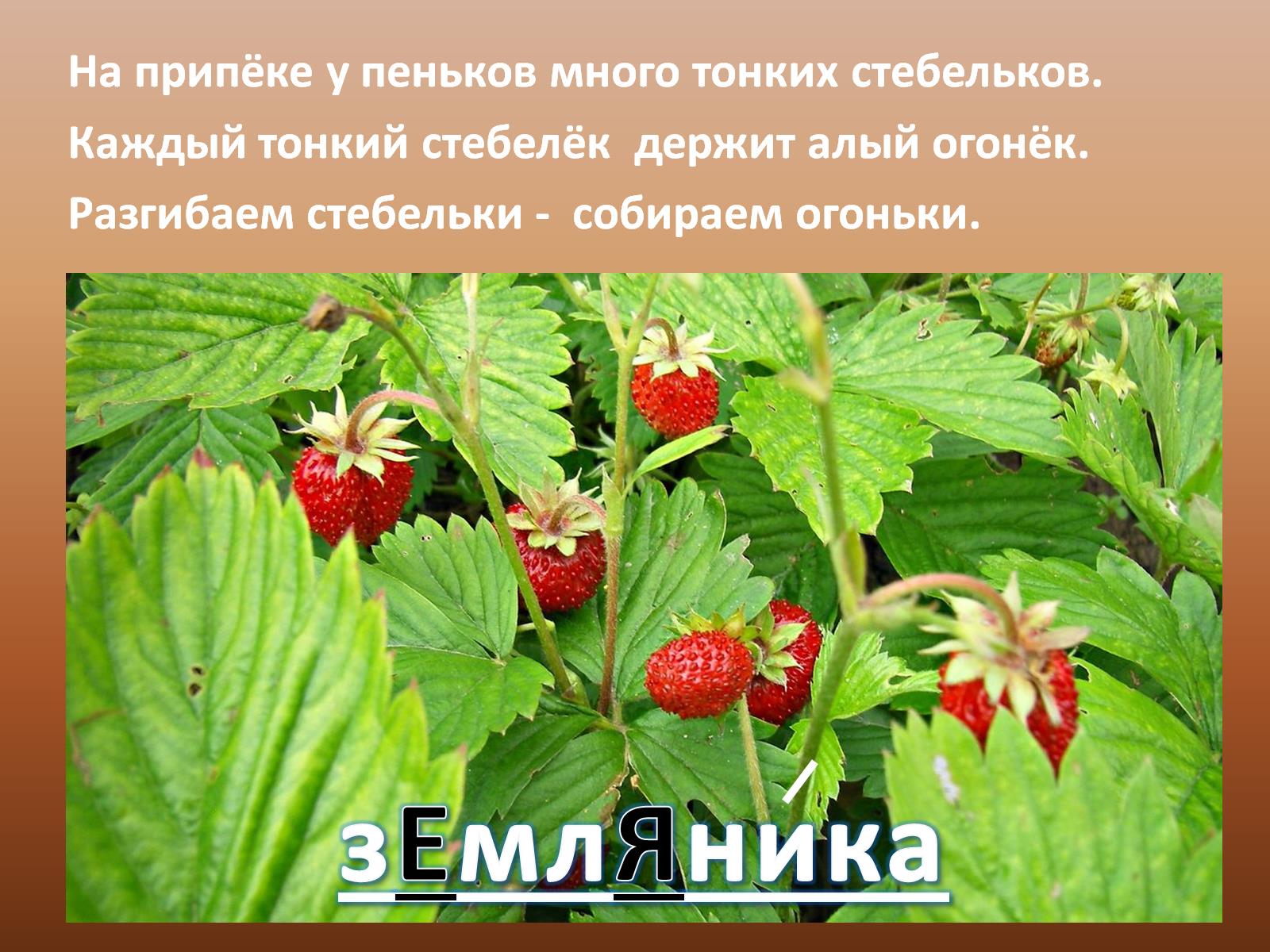 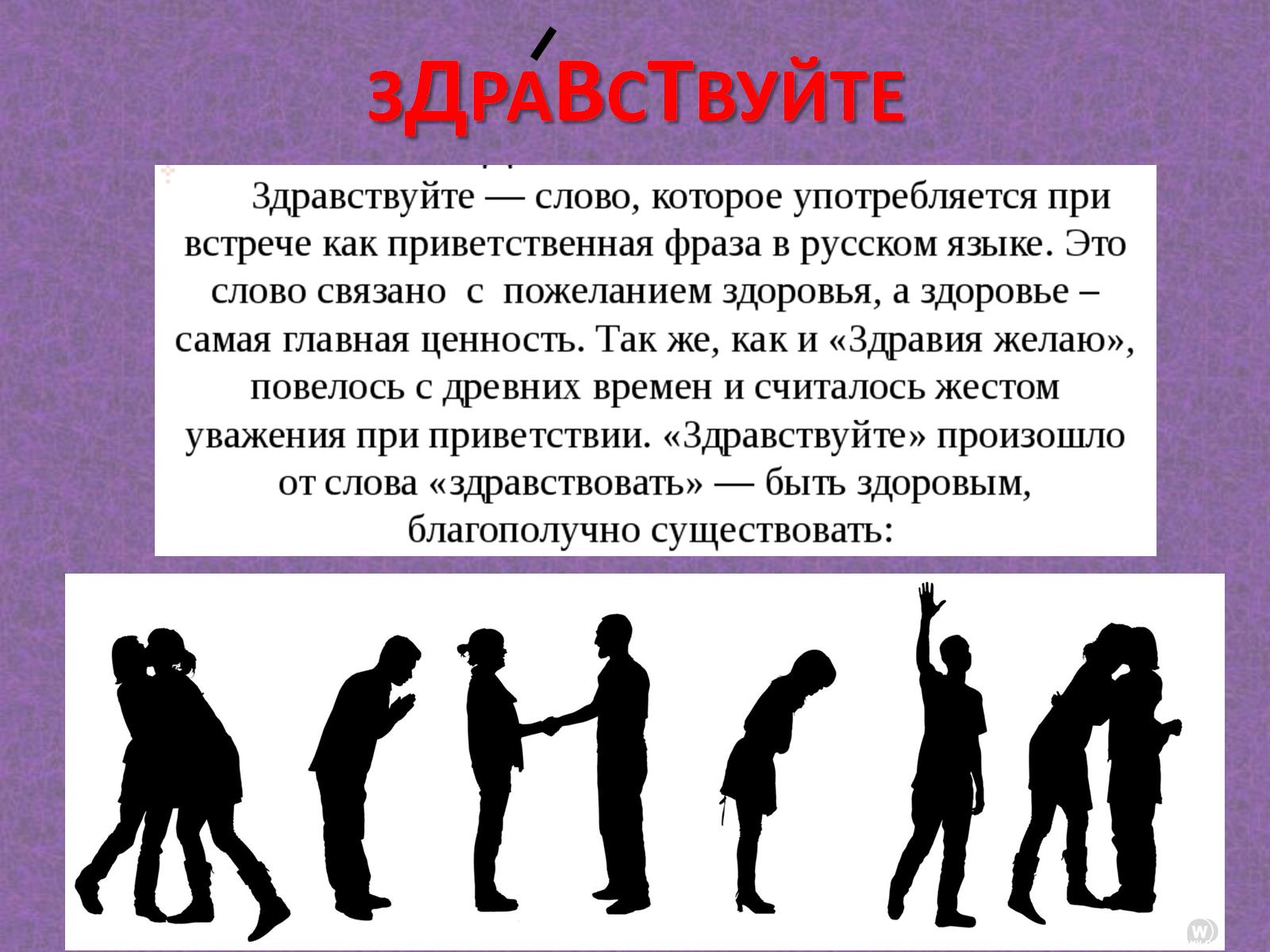 ЗДРАВСТВУЙТЕ
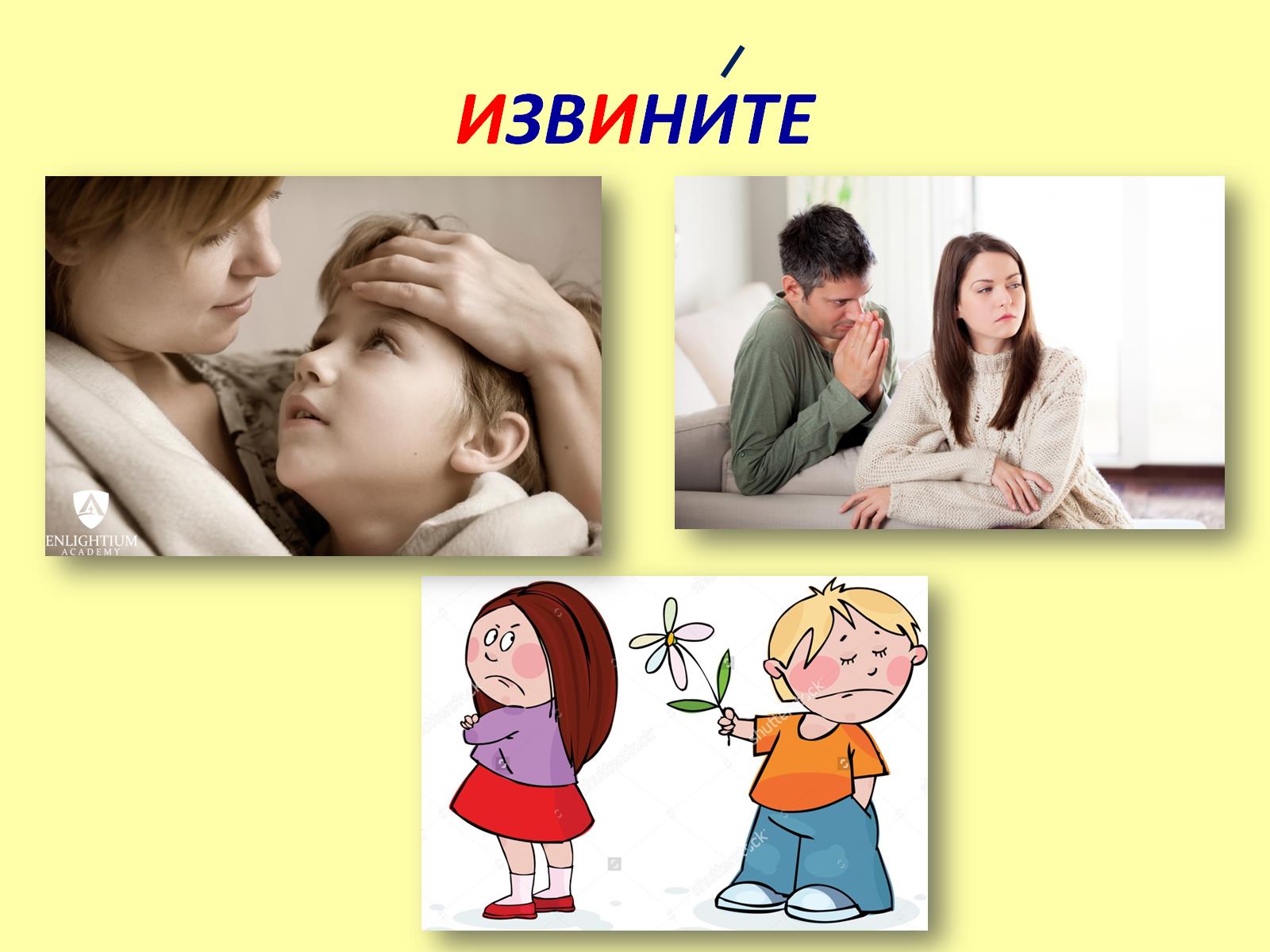 ИЗВИНИТЕ
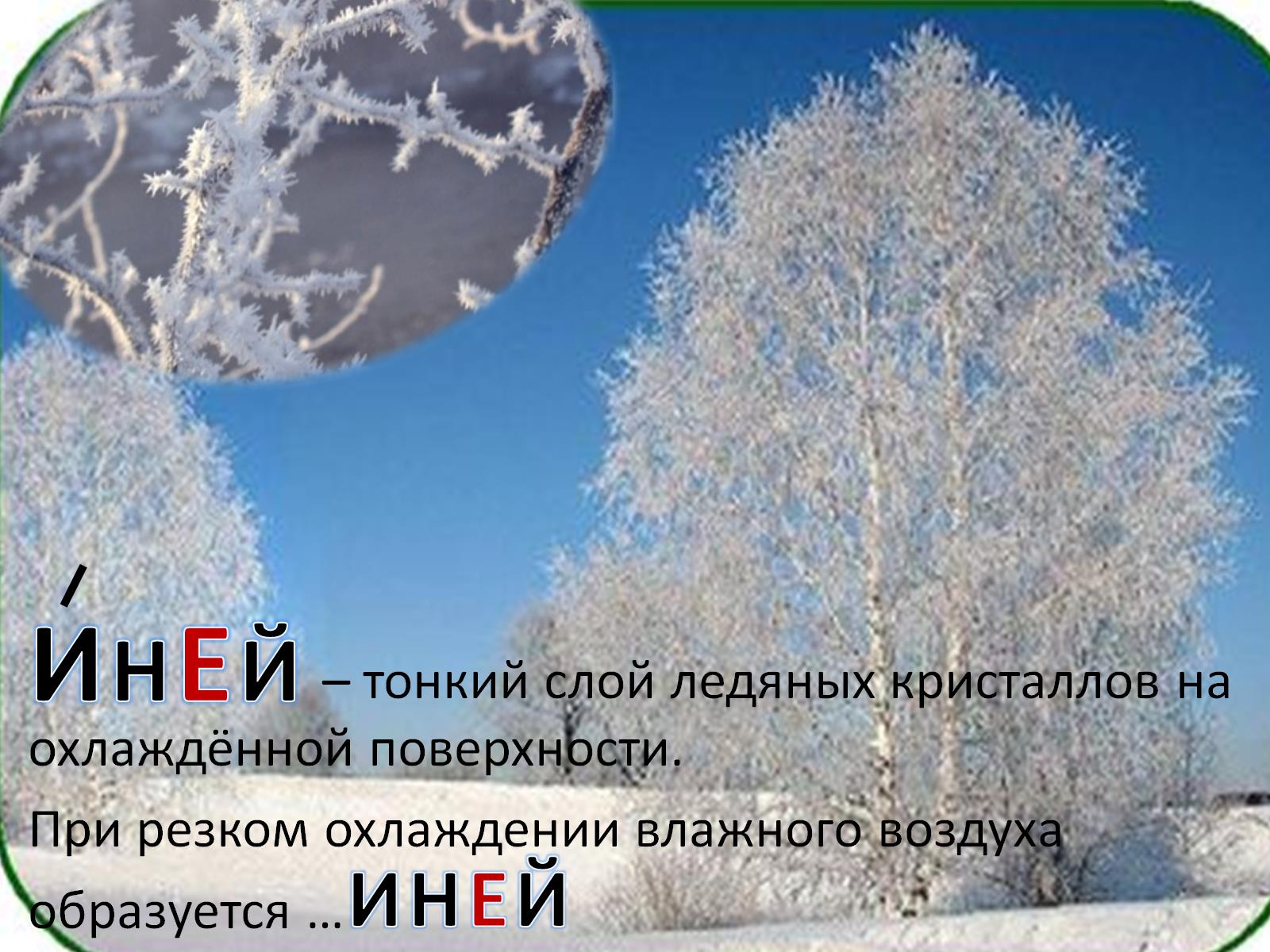 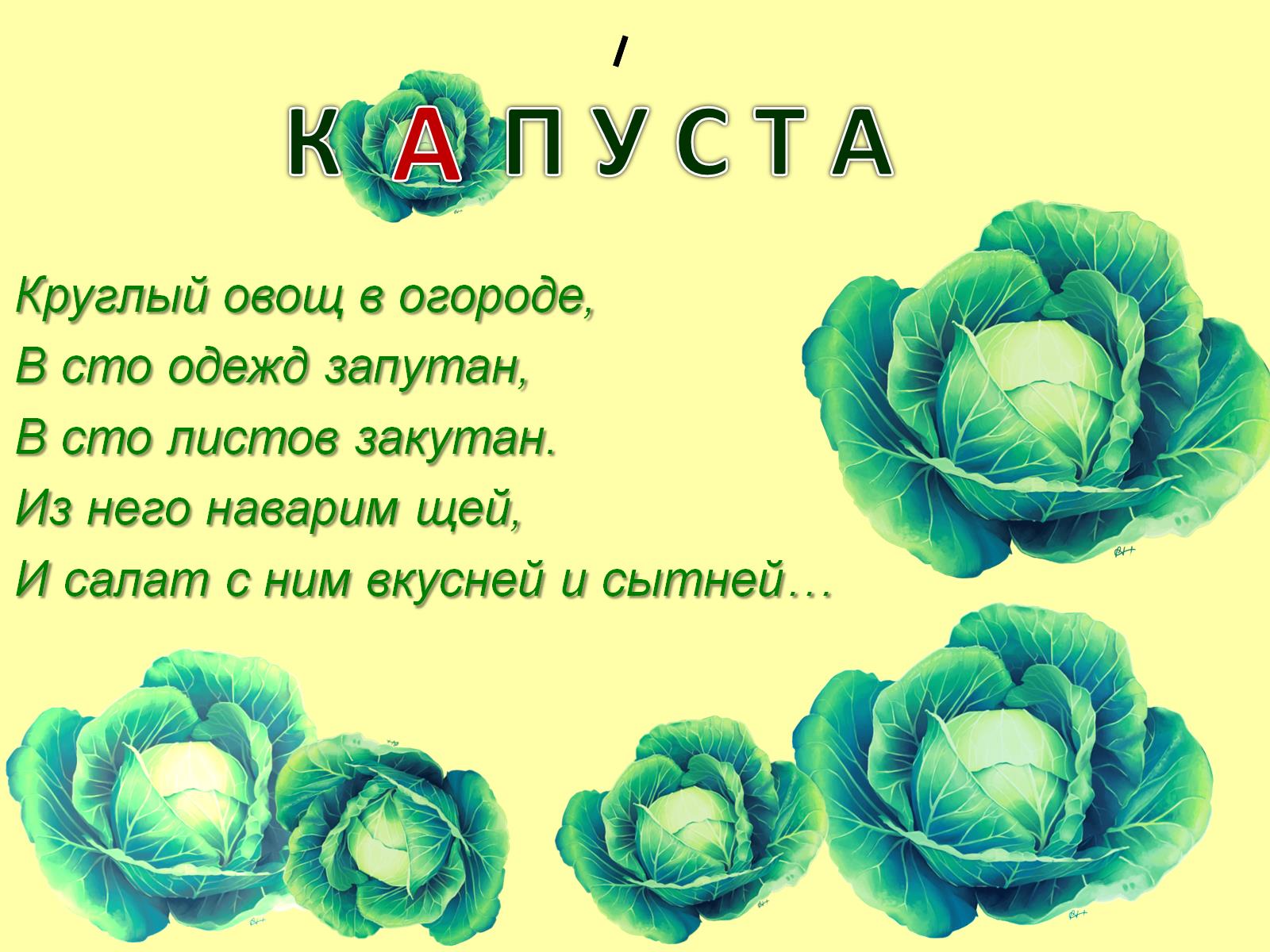 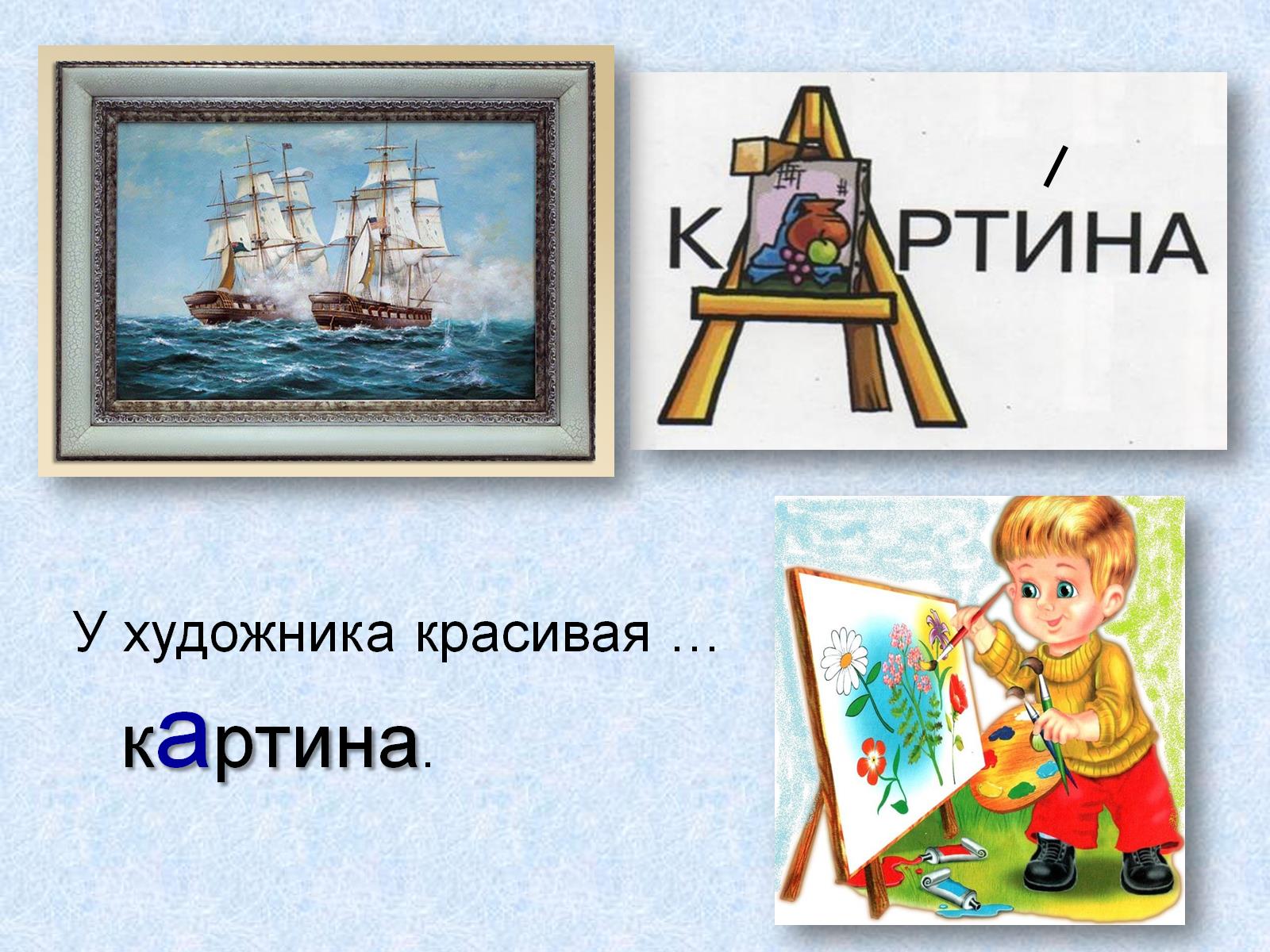 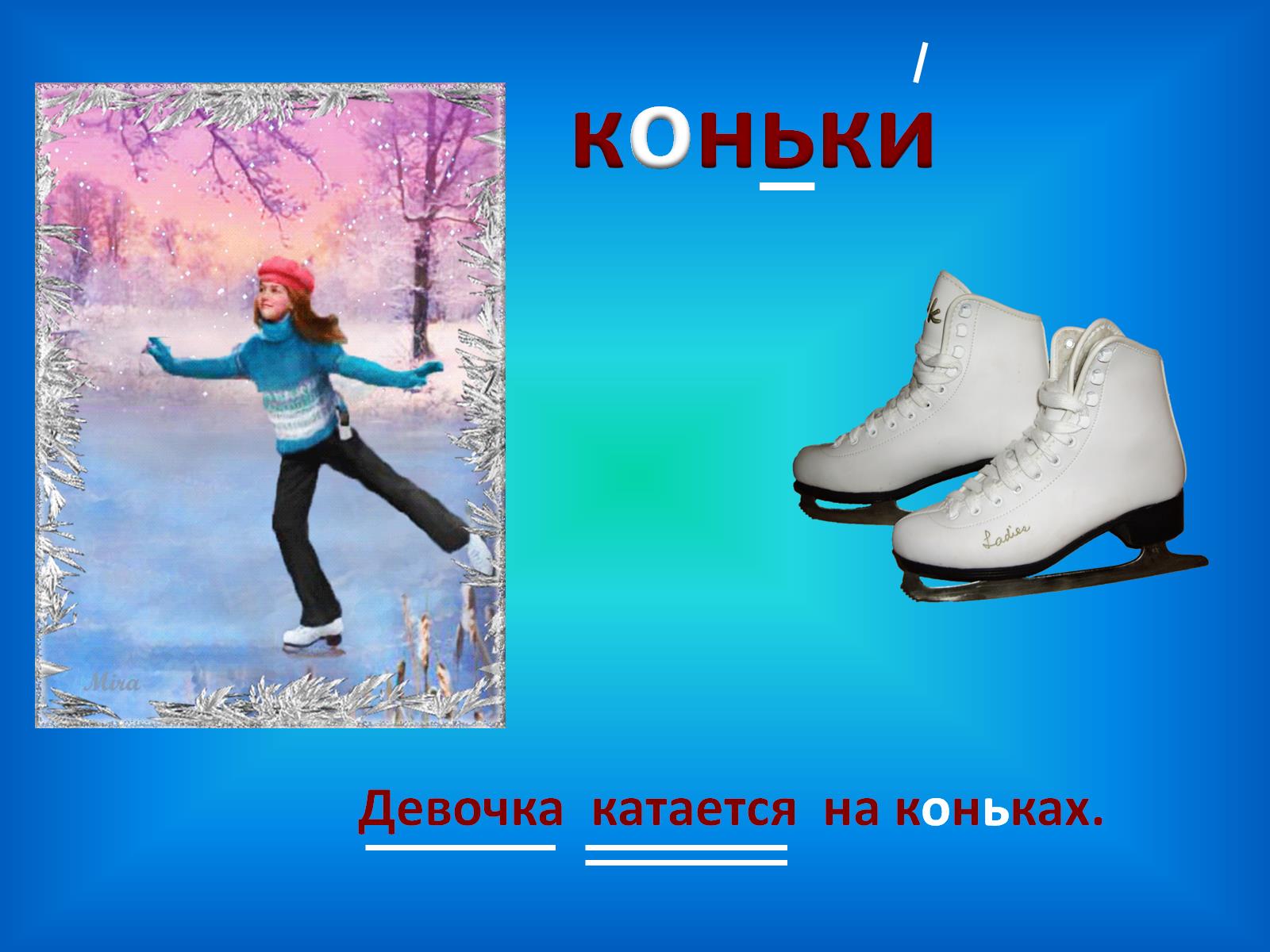 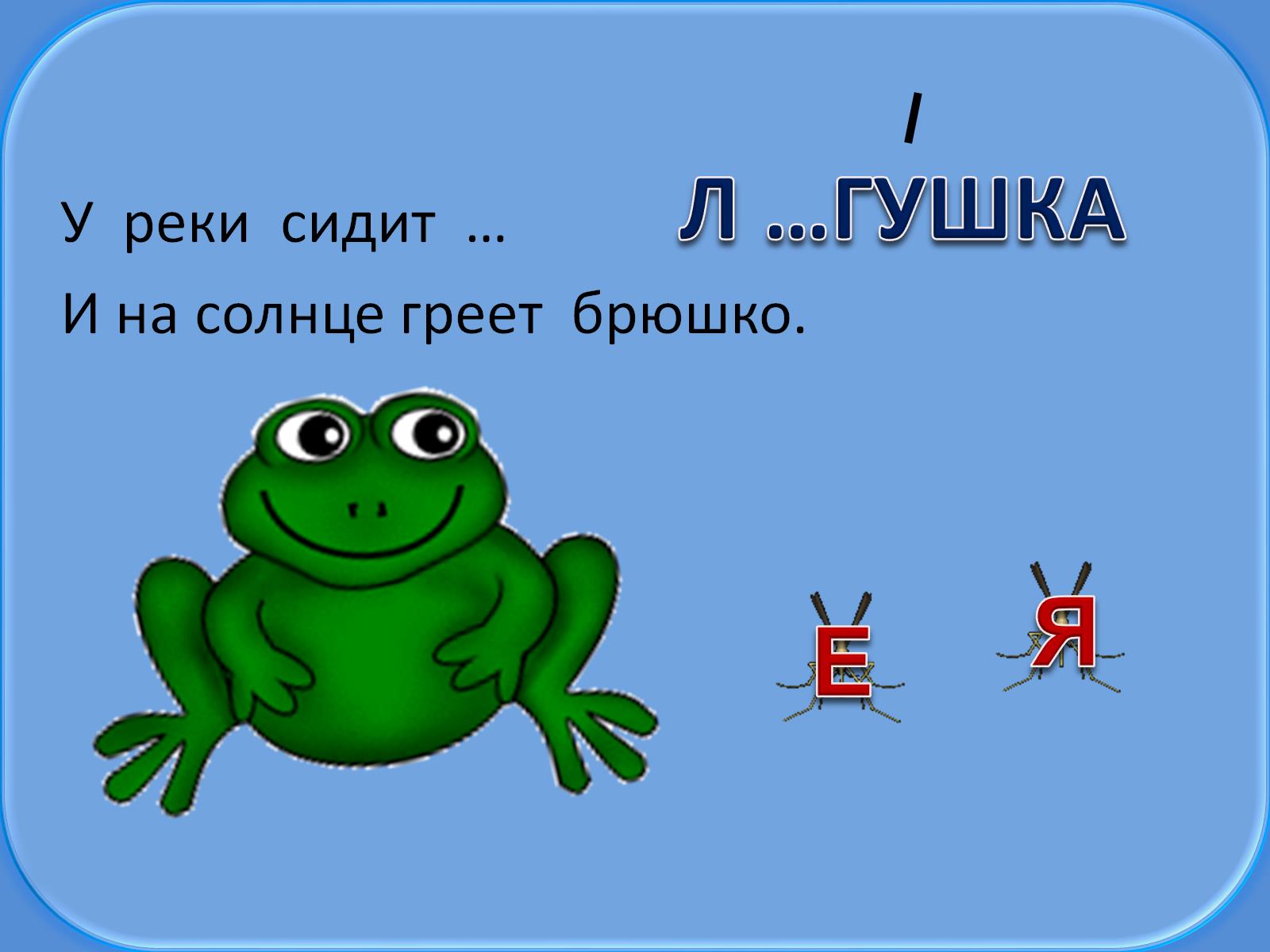 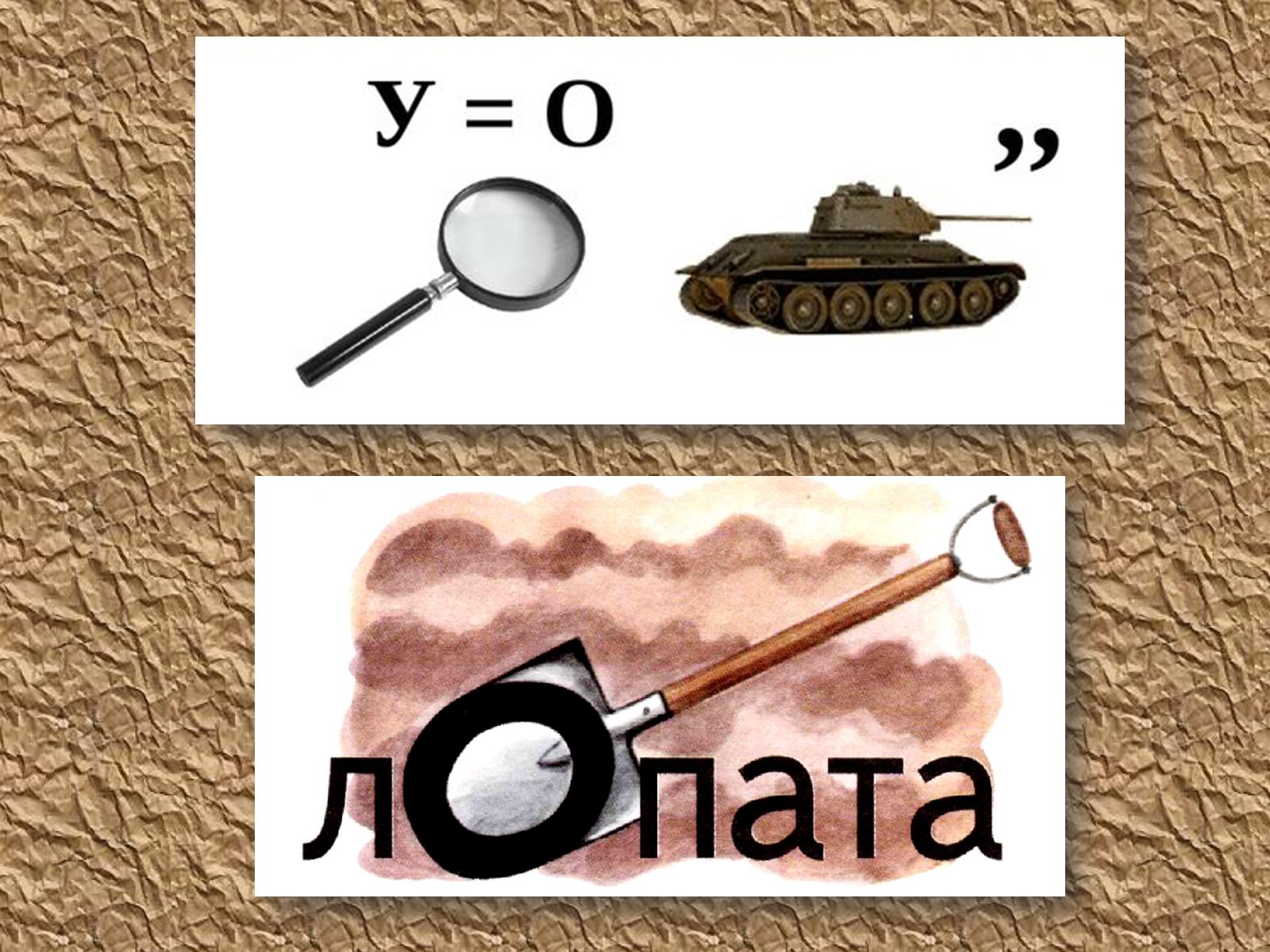 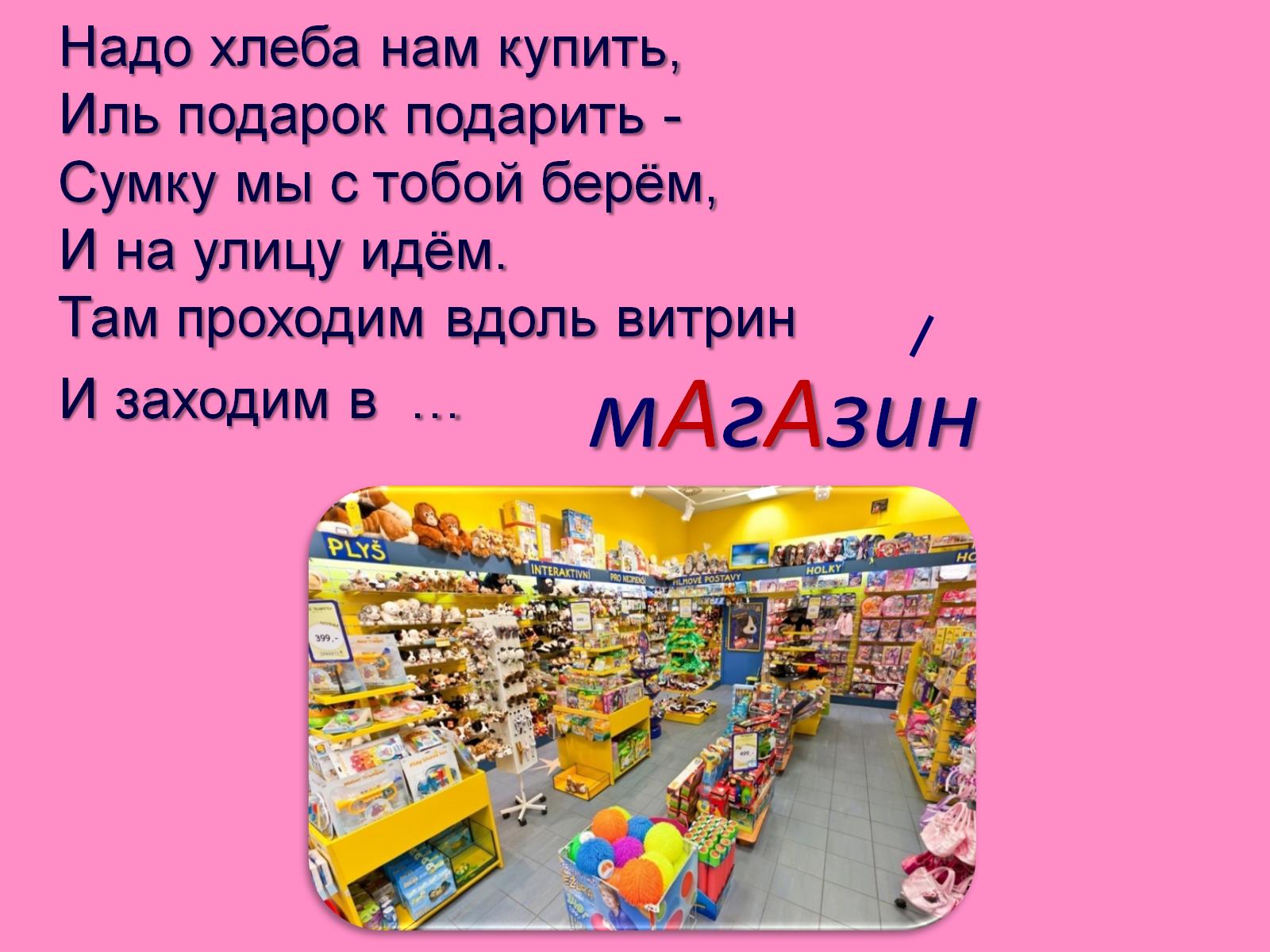 мАгАзин
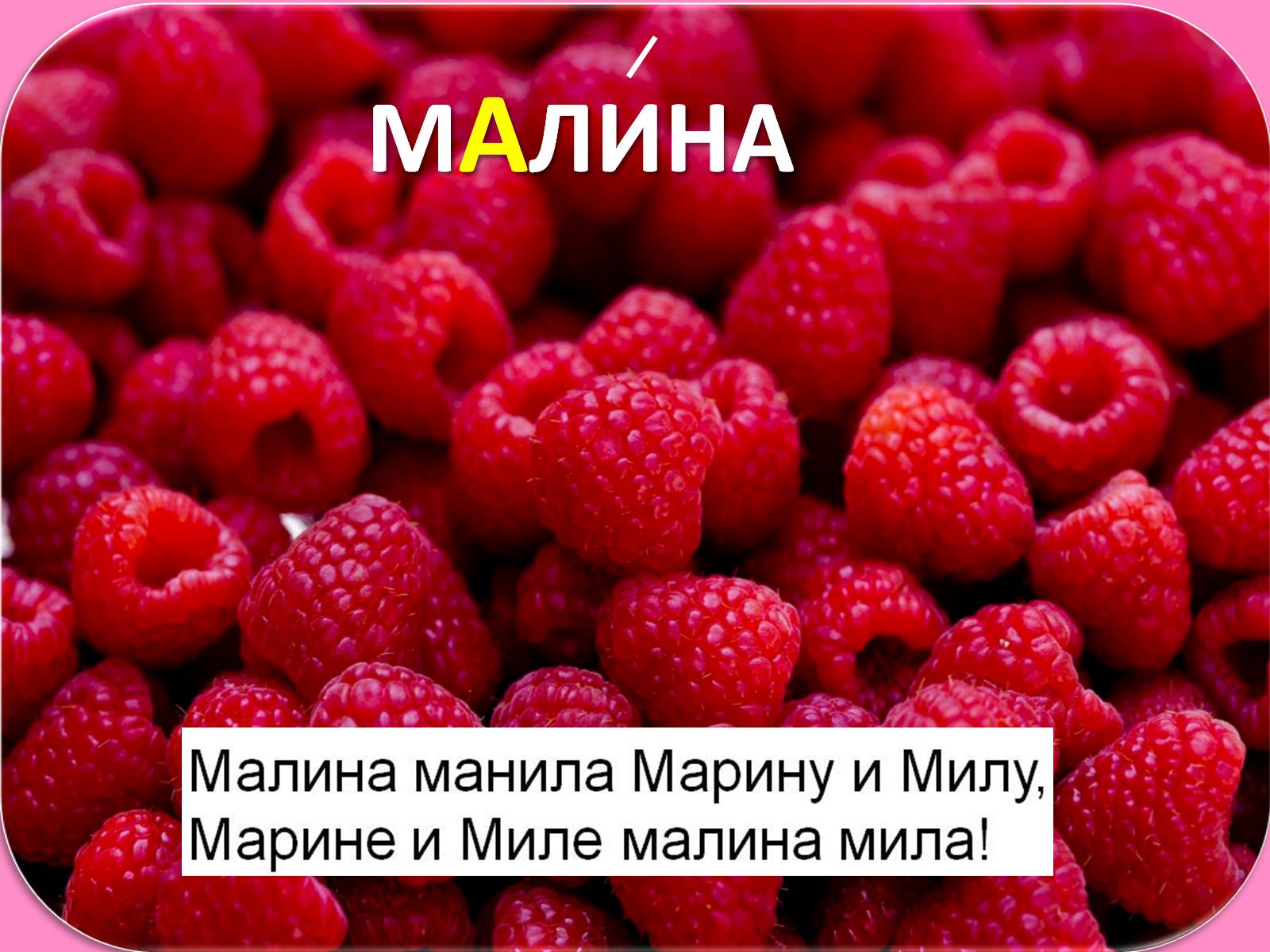 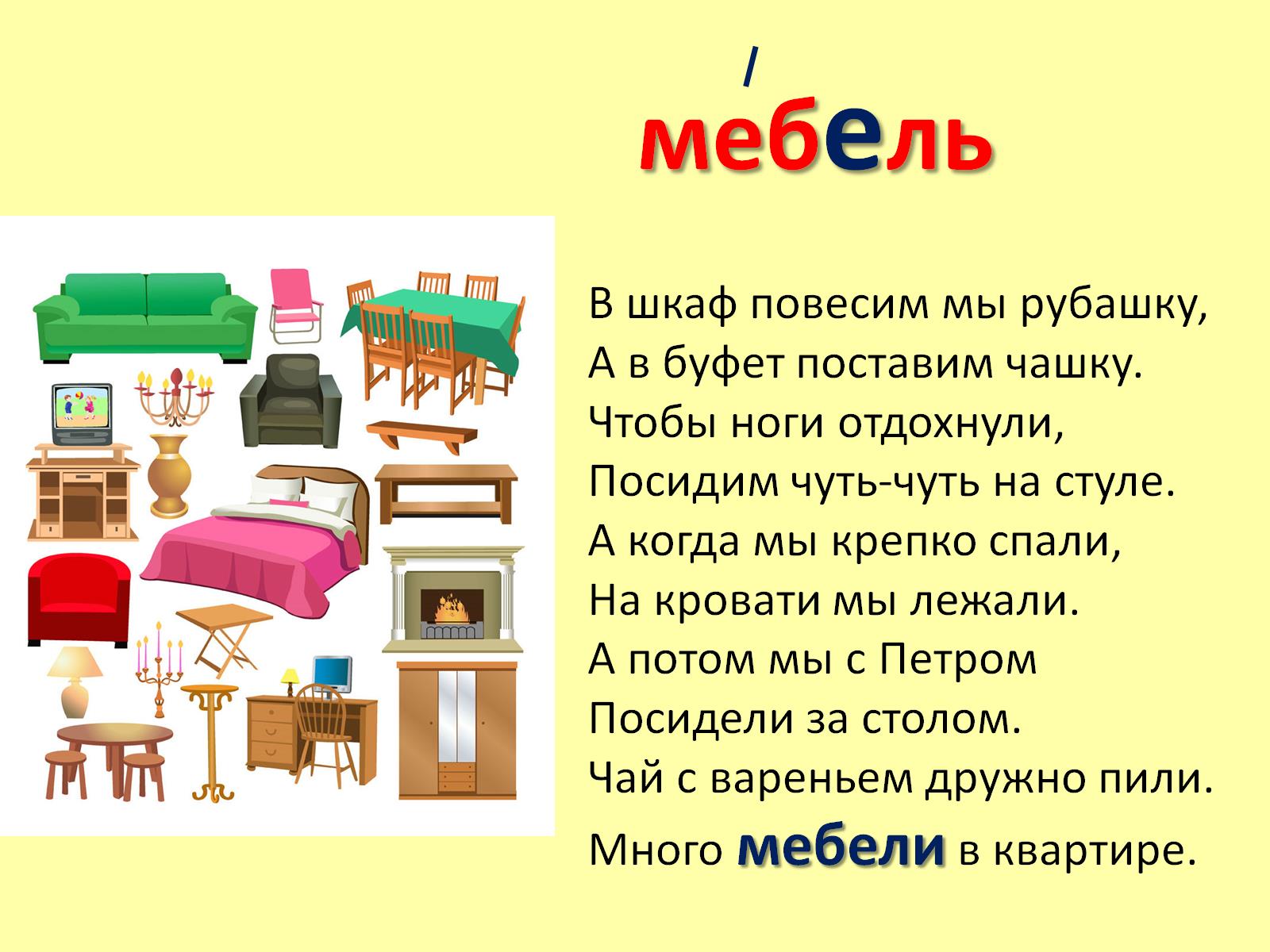 мебель
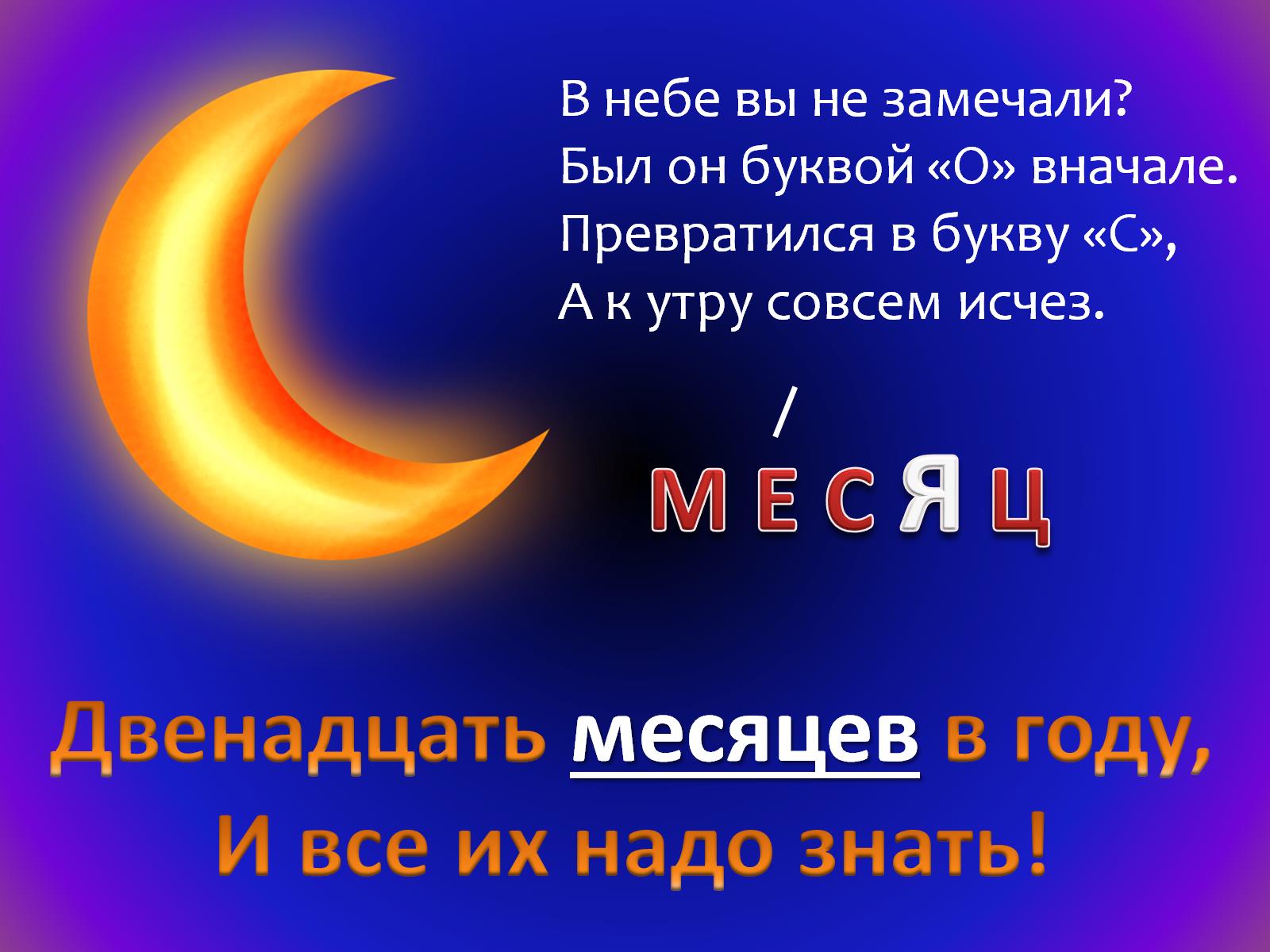 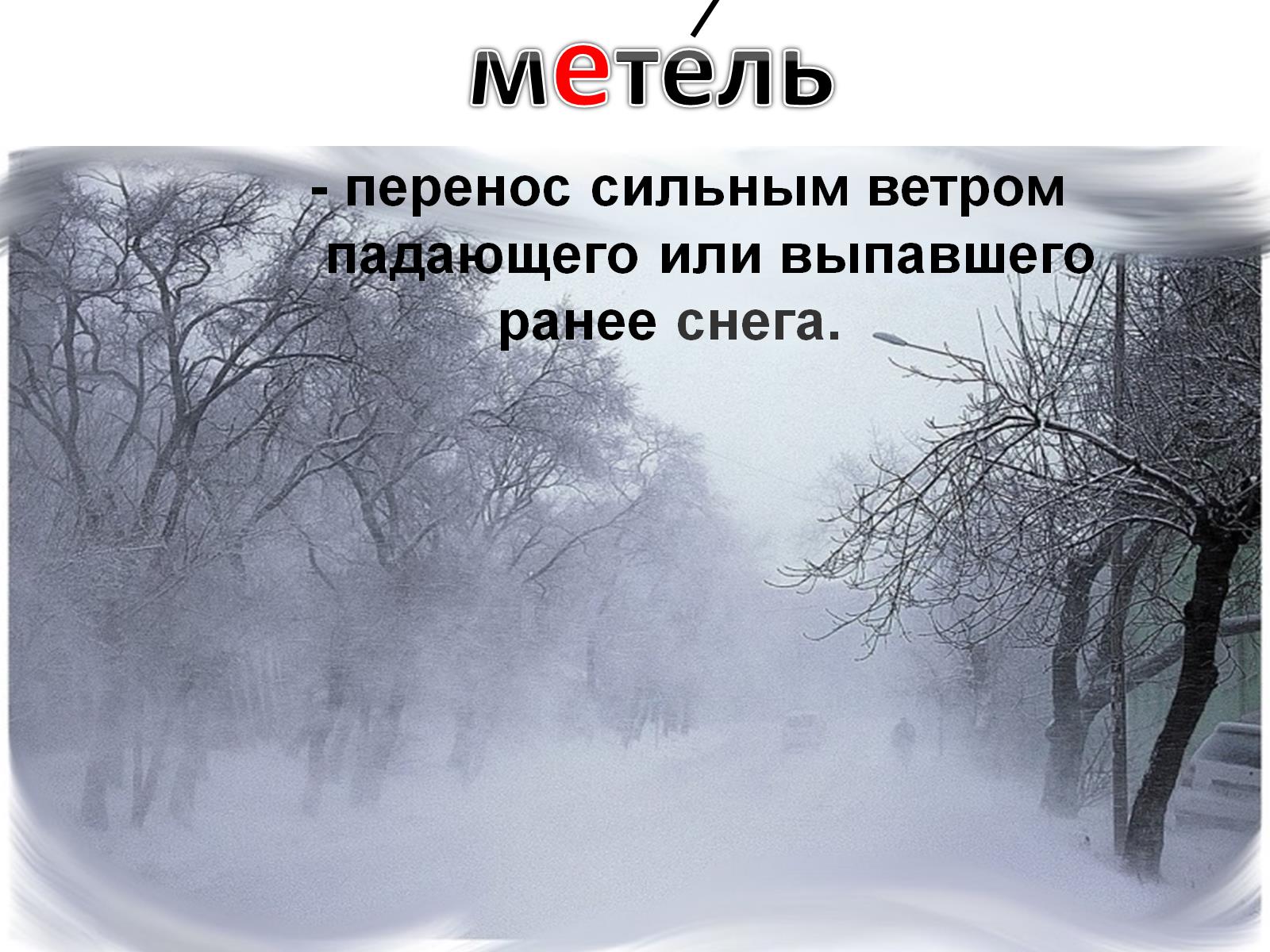 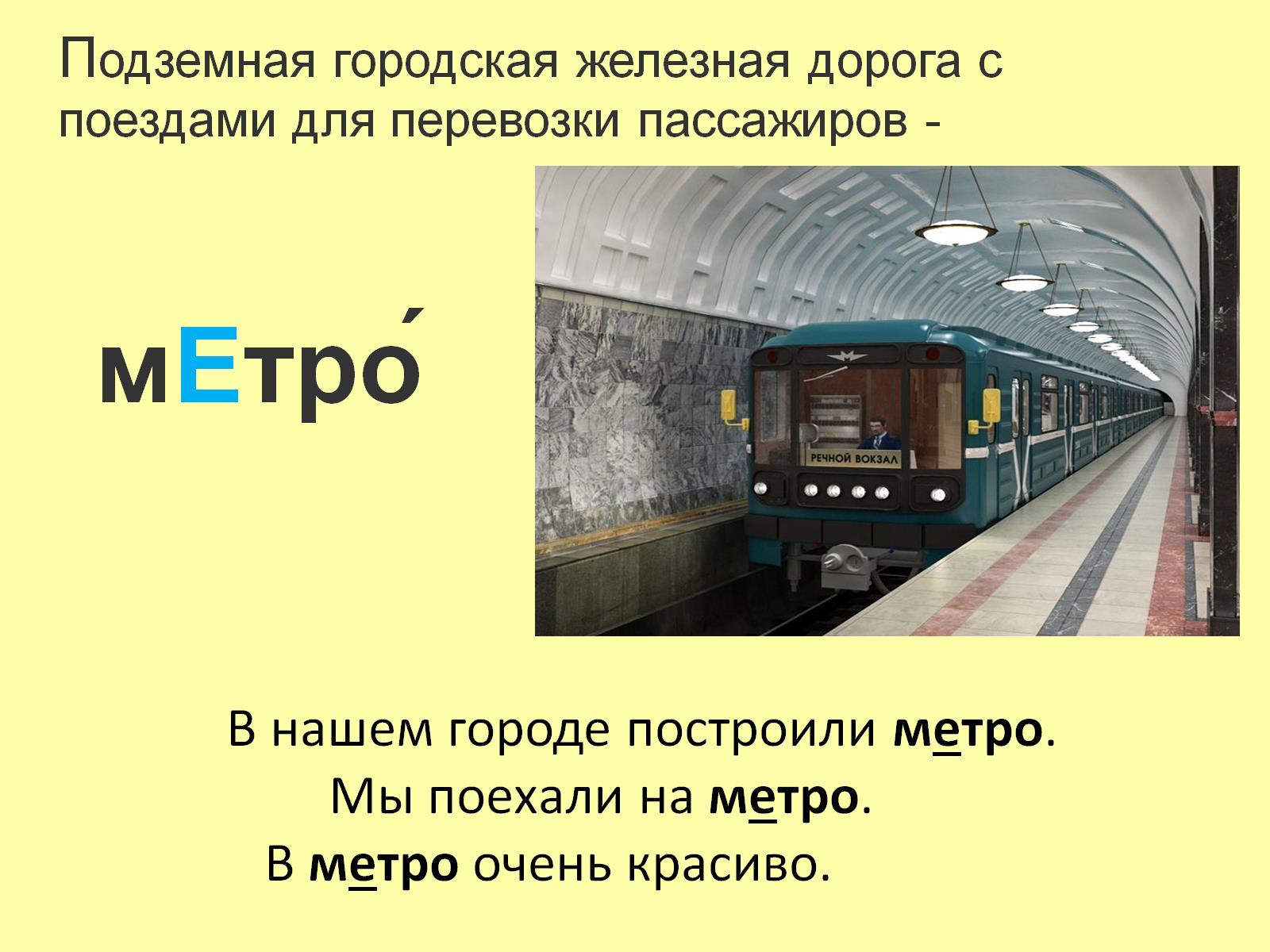 мЕтро́
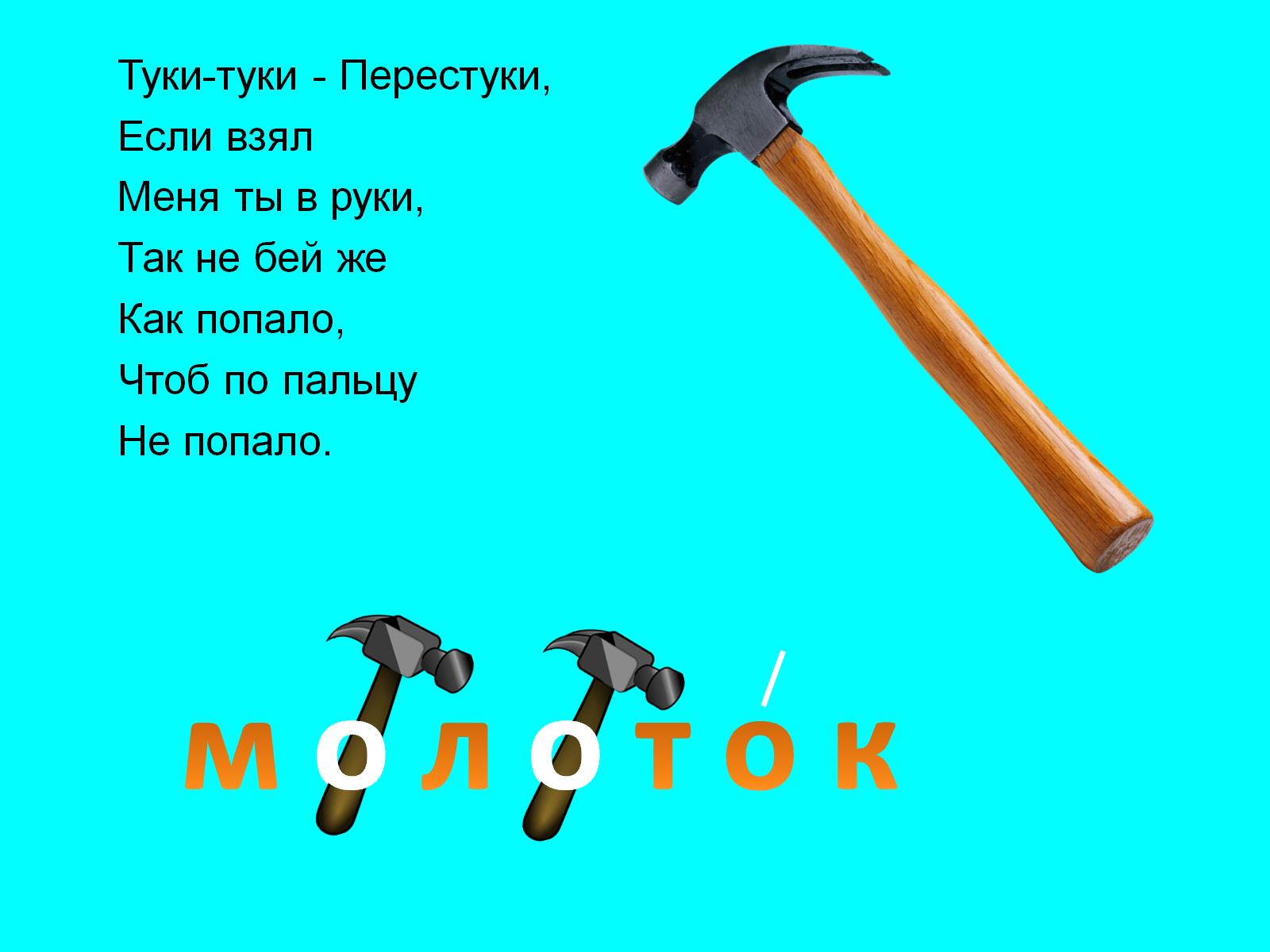 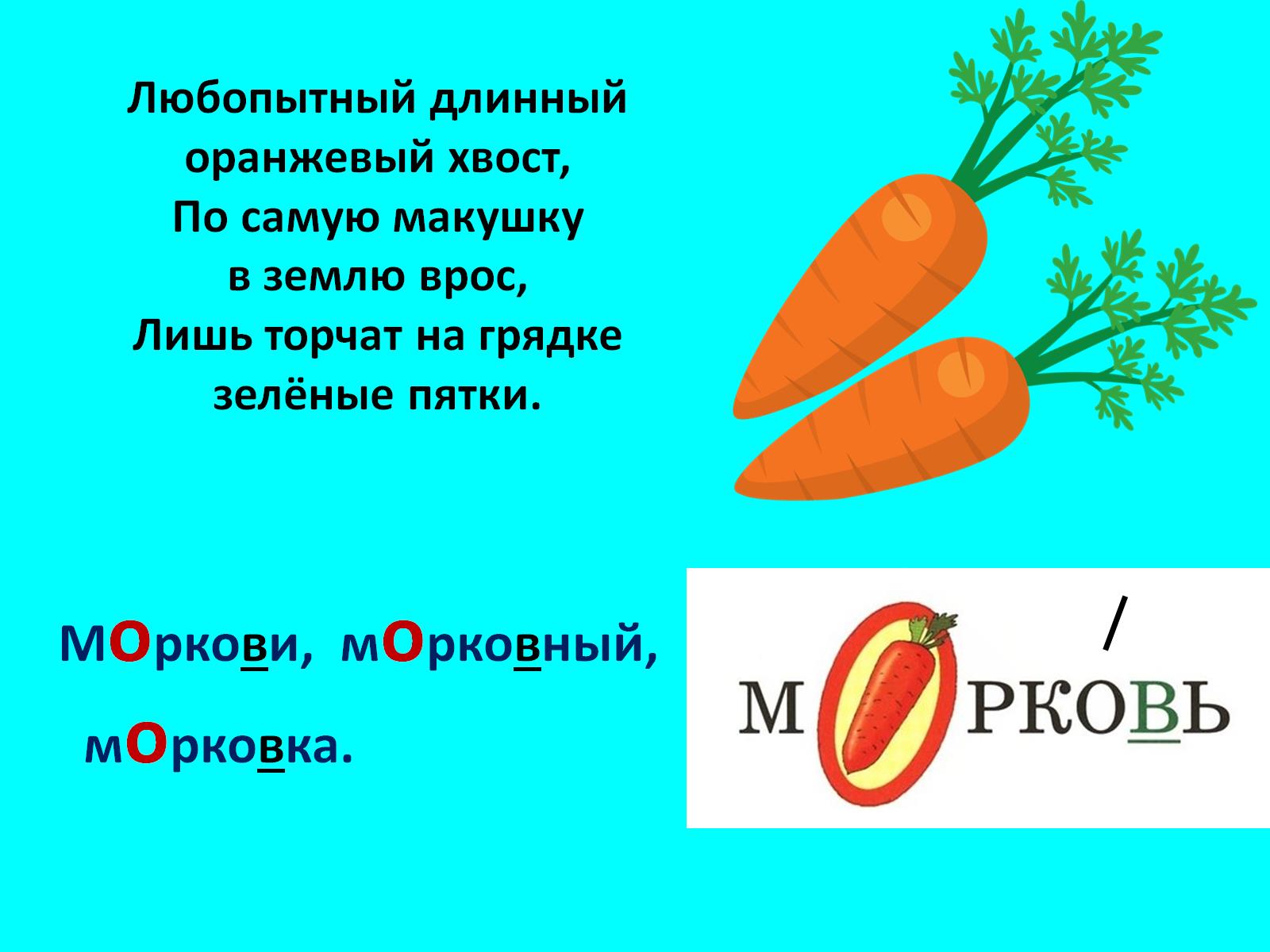 Любопытный длинный оранжевый хвост, По самую макушку в землю врос,Лишь торчат на грядкезелёные пятки.
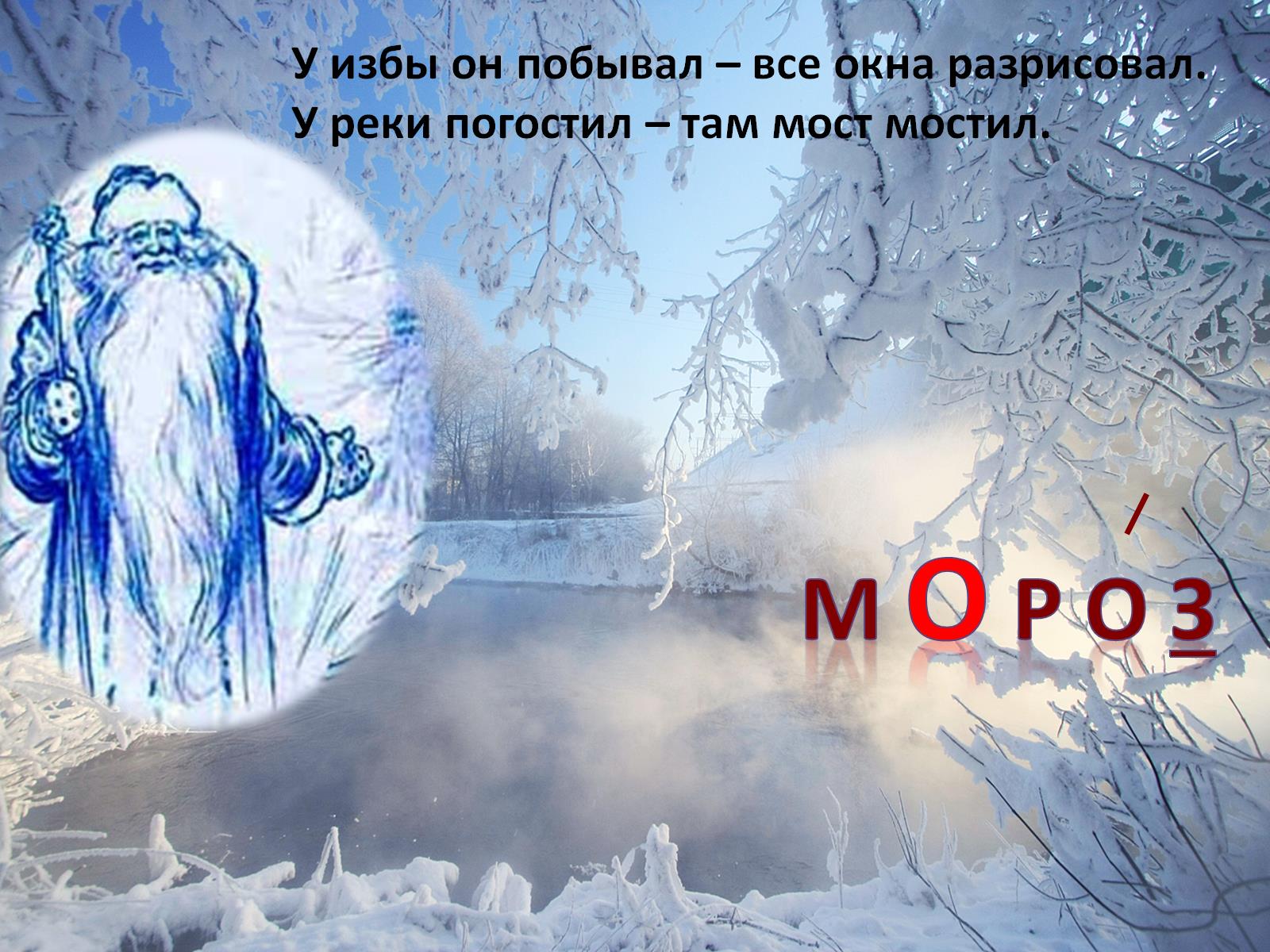 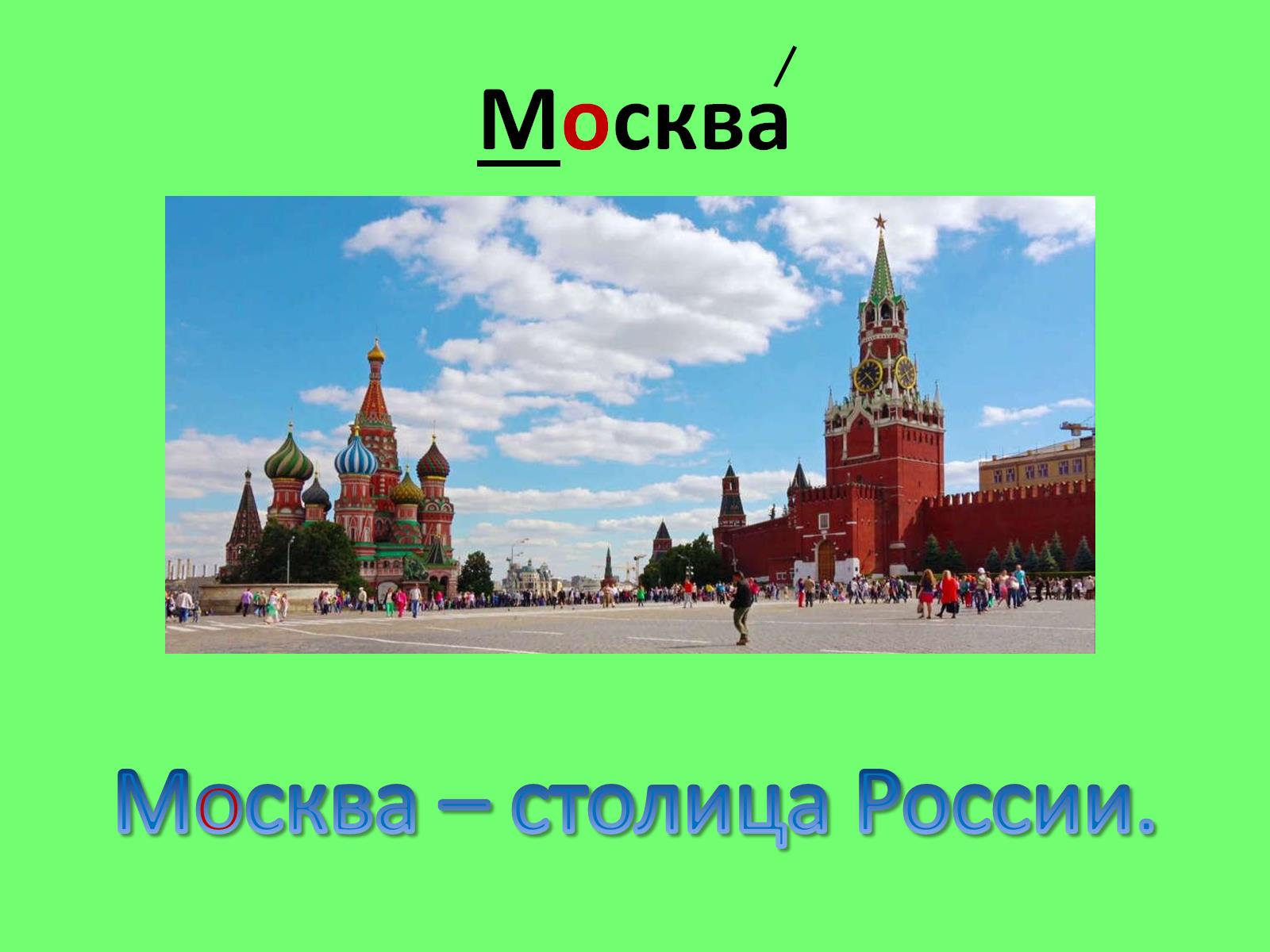 Москва
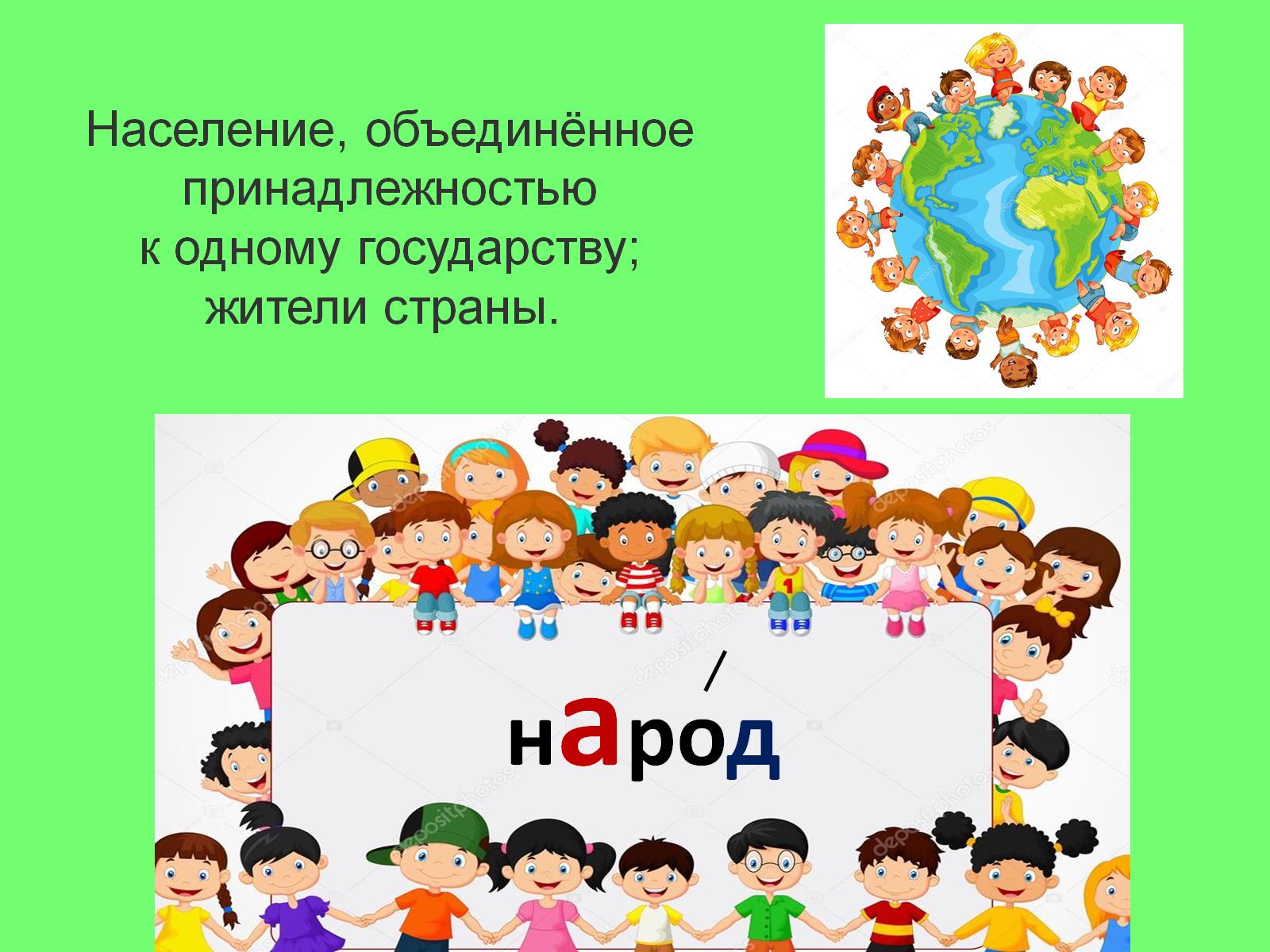 народ